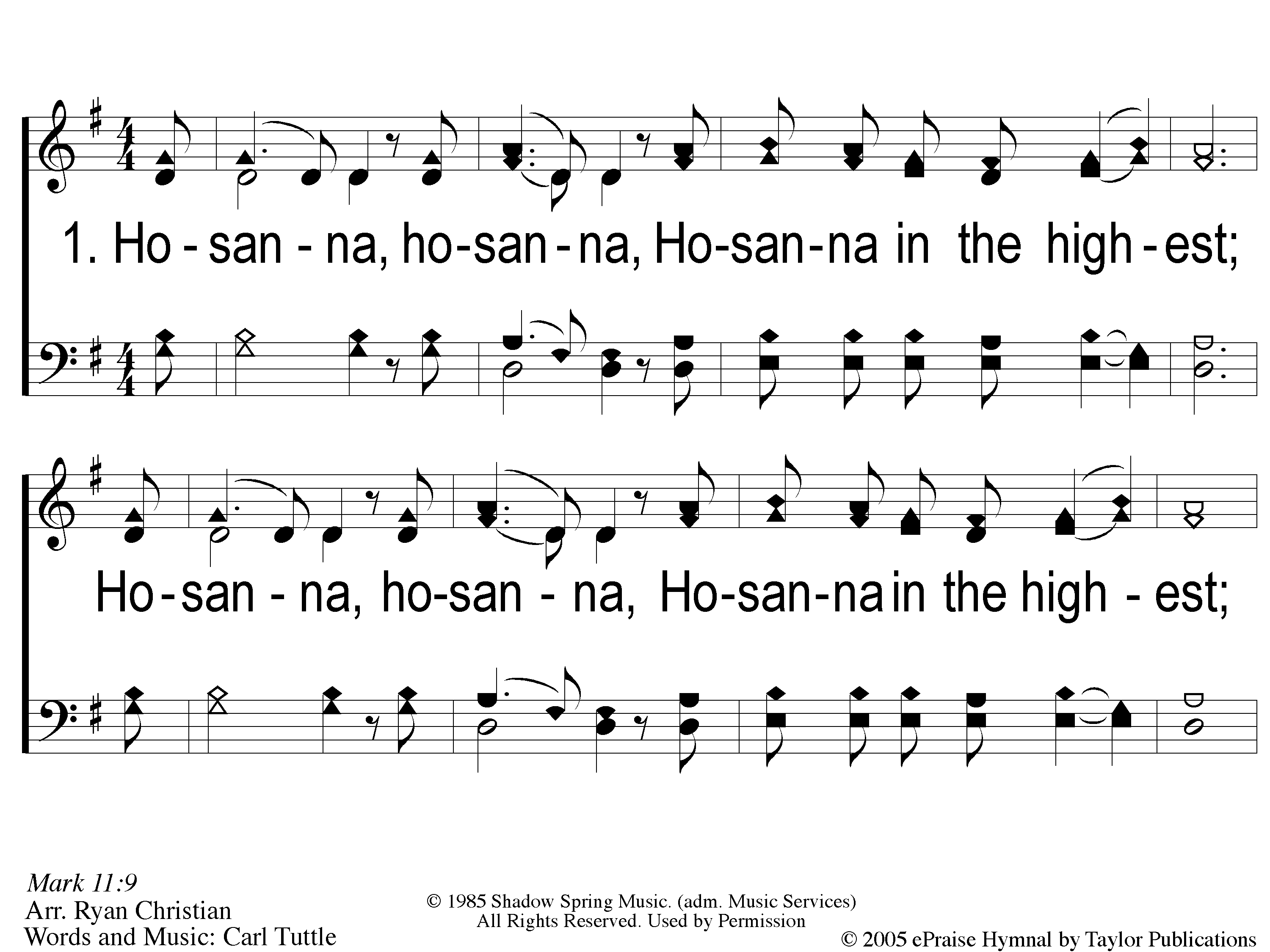 Hosanna
167
1 Hosanna
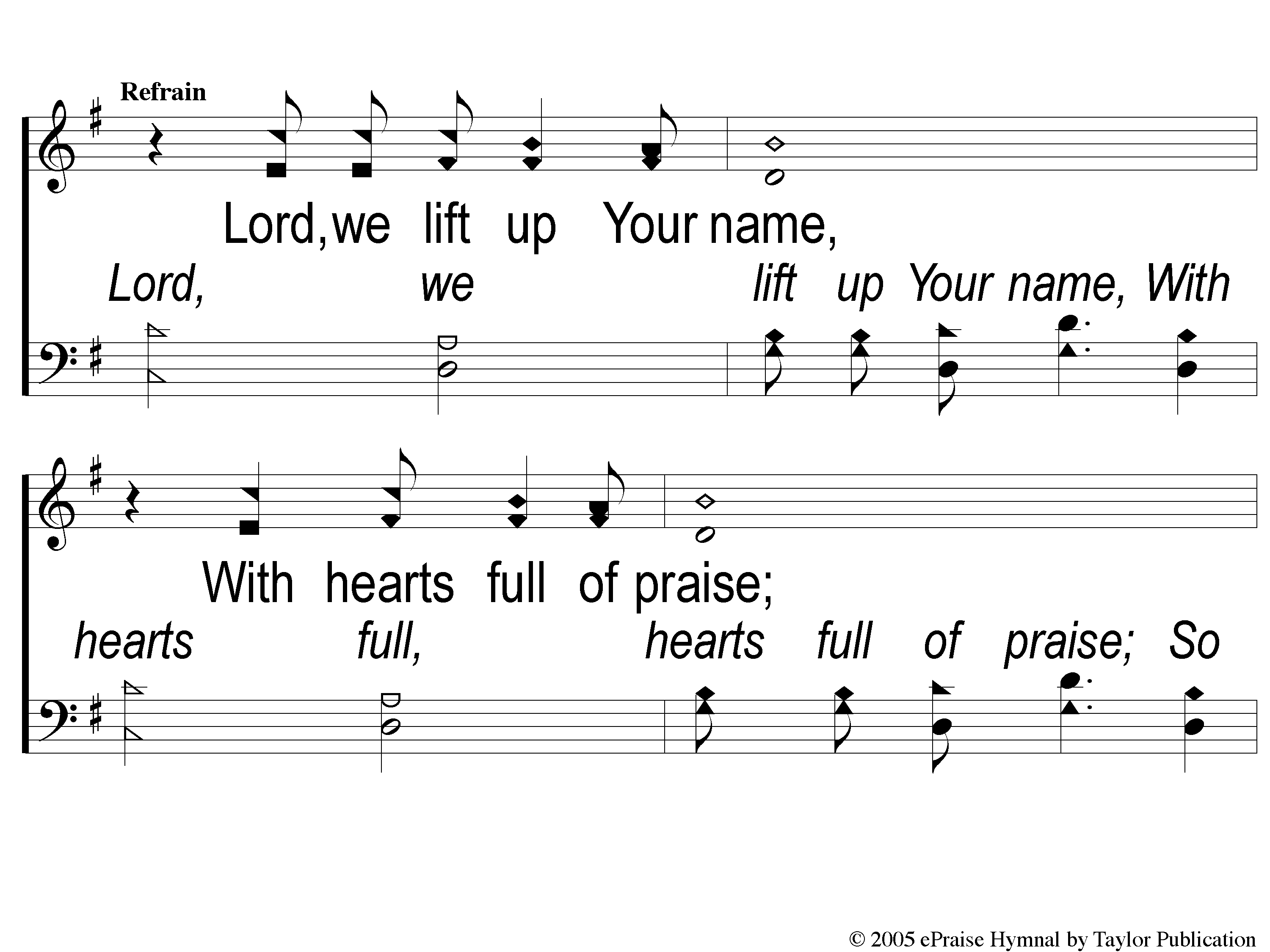 Hosanna
167
C-1 Hosanna
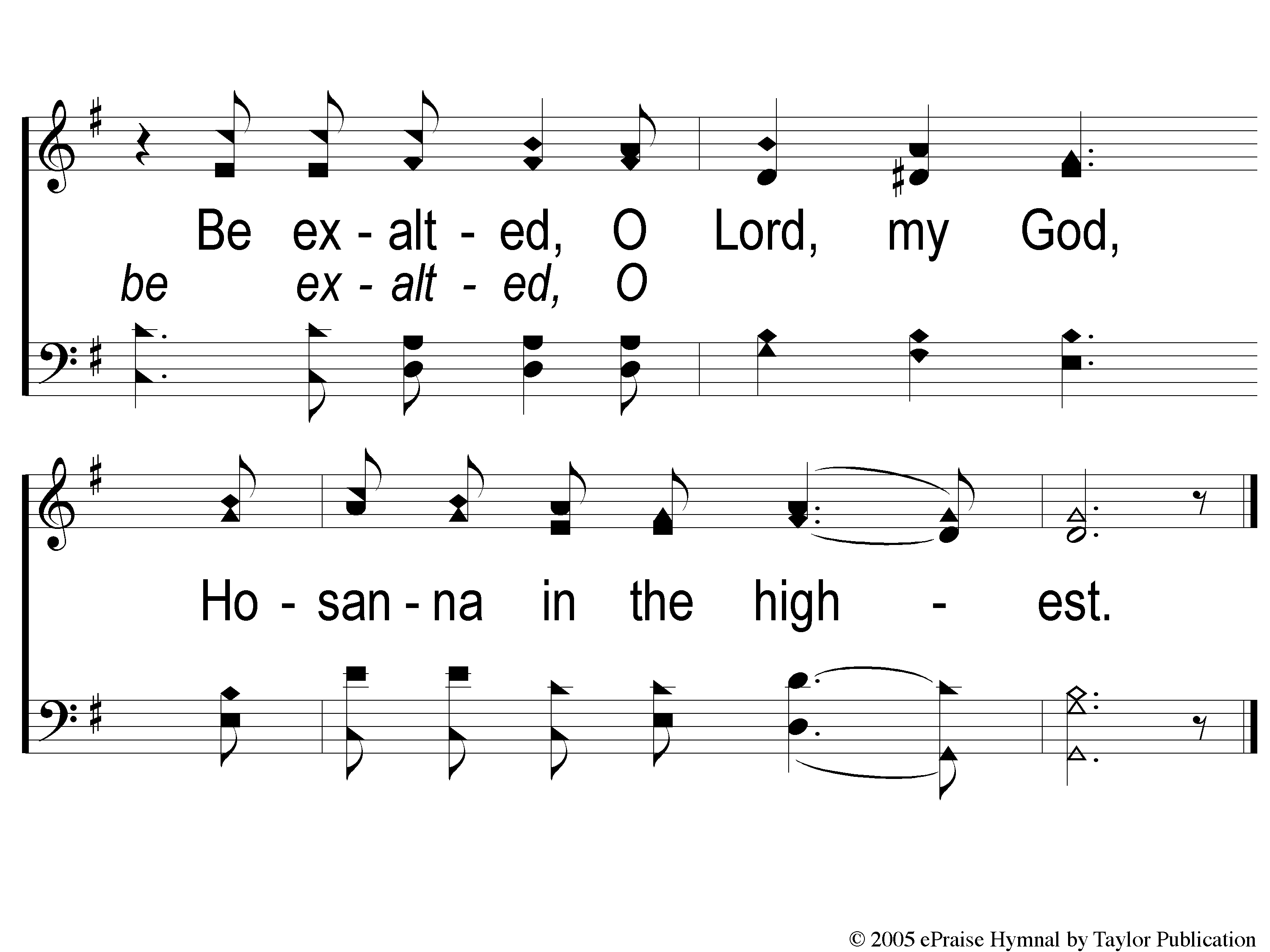 Hosanna
167
C-2 Hosanna
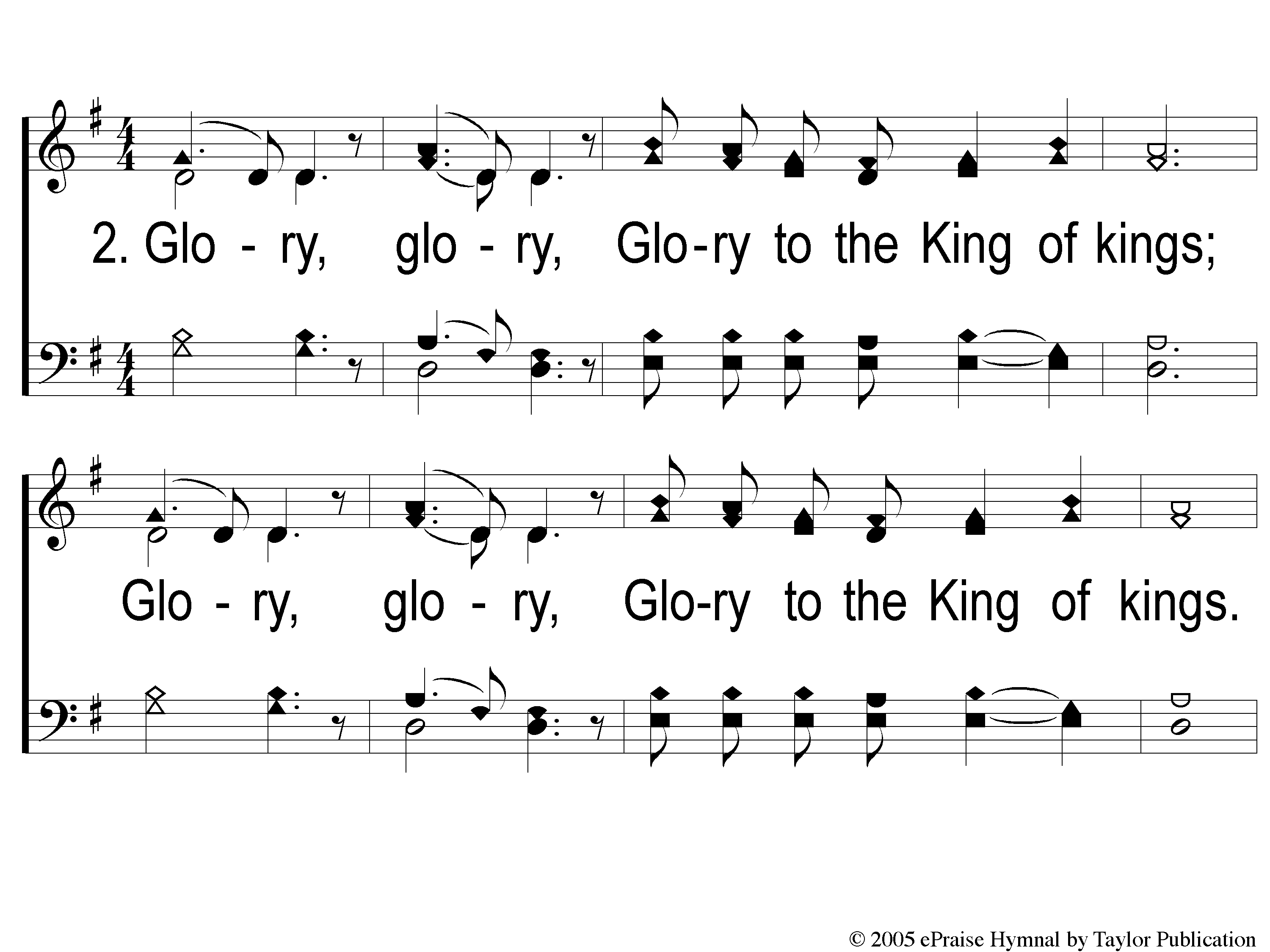 Hosanna
167
2 Hosanna
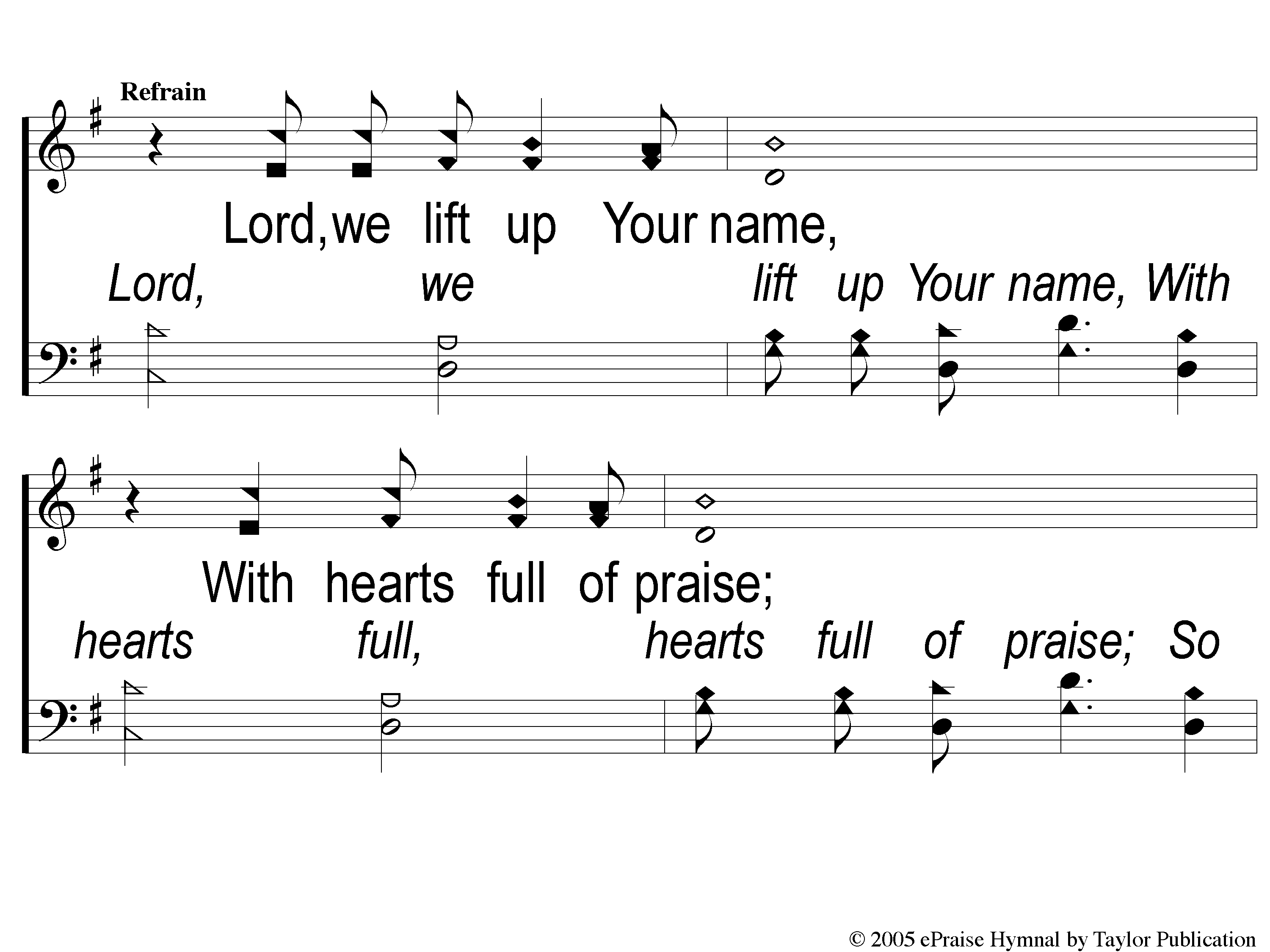 Hosanna
167
C-1 Hosanna
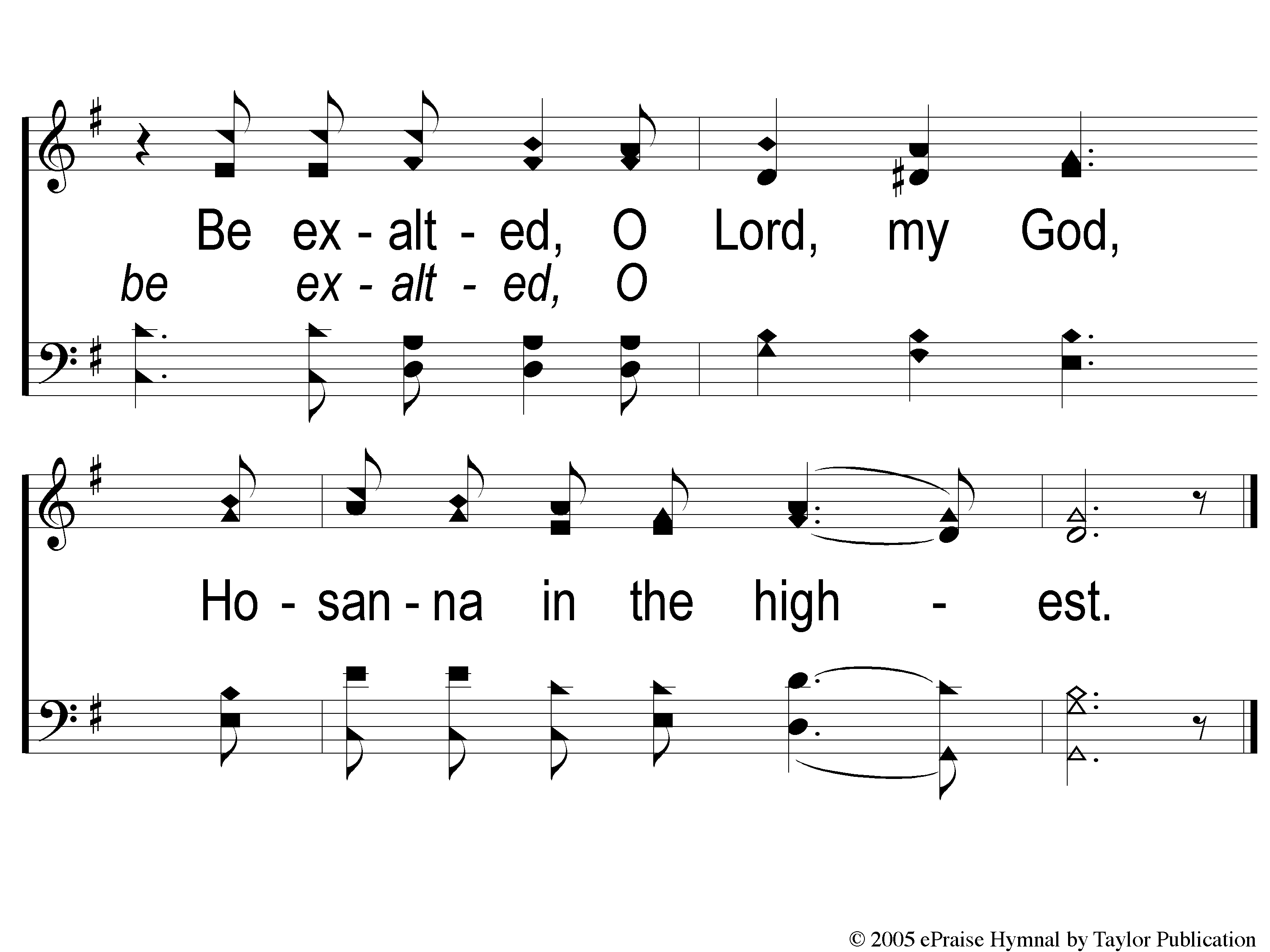 Hosanna
167
C-2 Hosanna
RESTOREREBUILDRENEW
welcome
we are glad to
Have you with us
IN 2022
WHEELER
CHURCH
OF
CHRIST
Song:
Here I Am To Worship
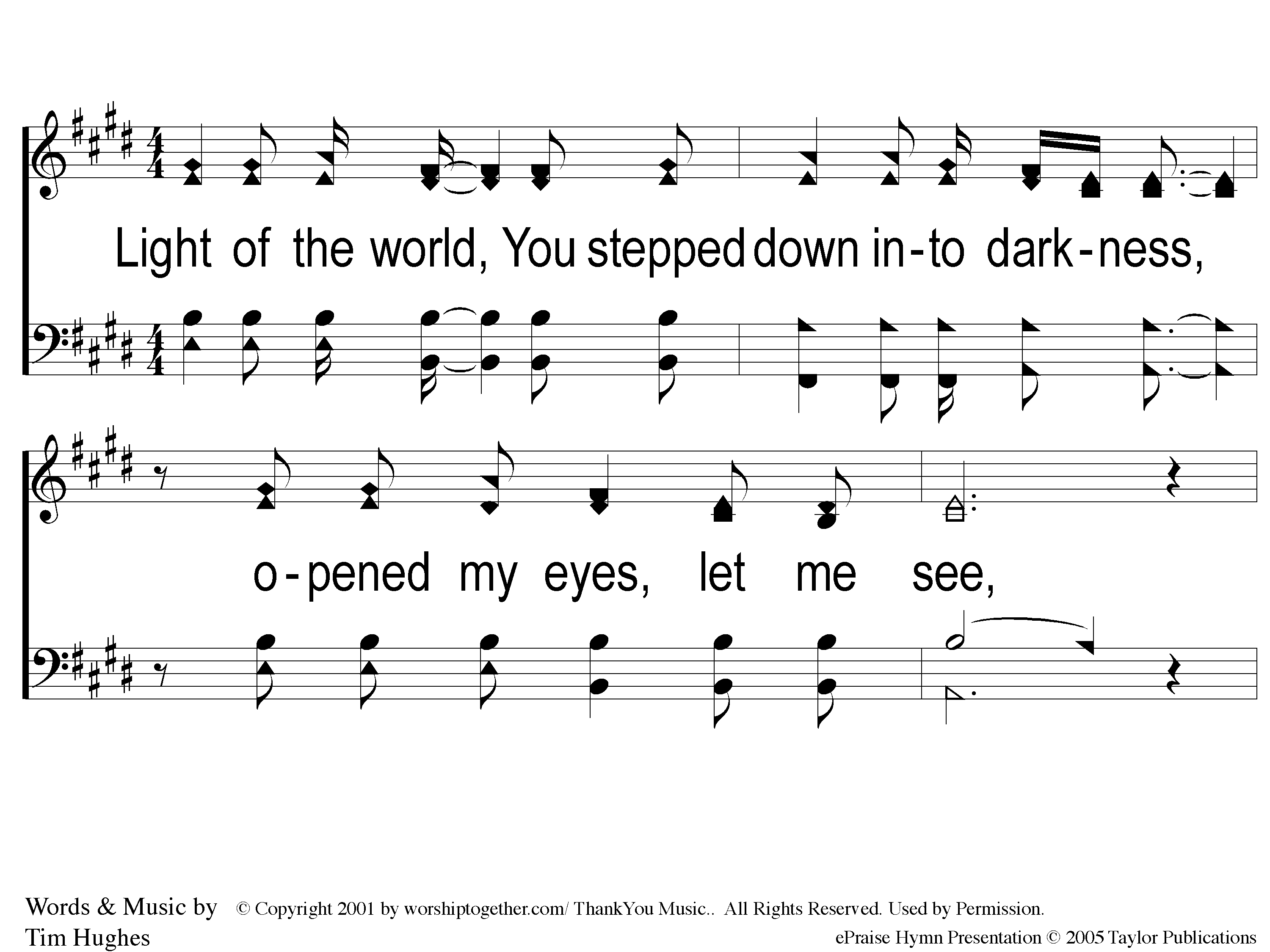 Here I Am To Worship
1-1 Here I Am To Worship
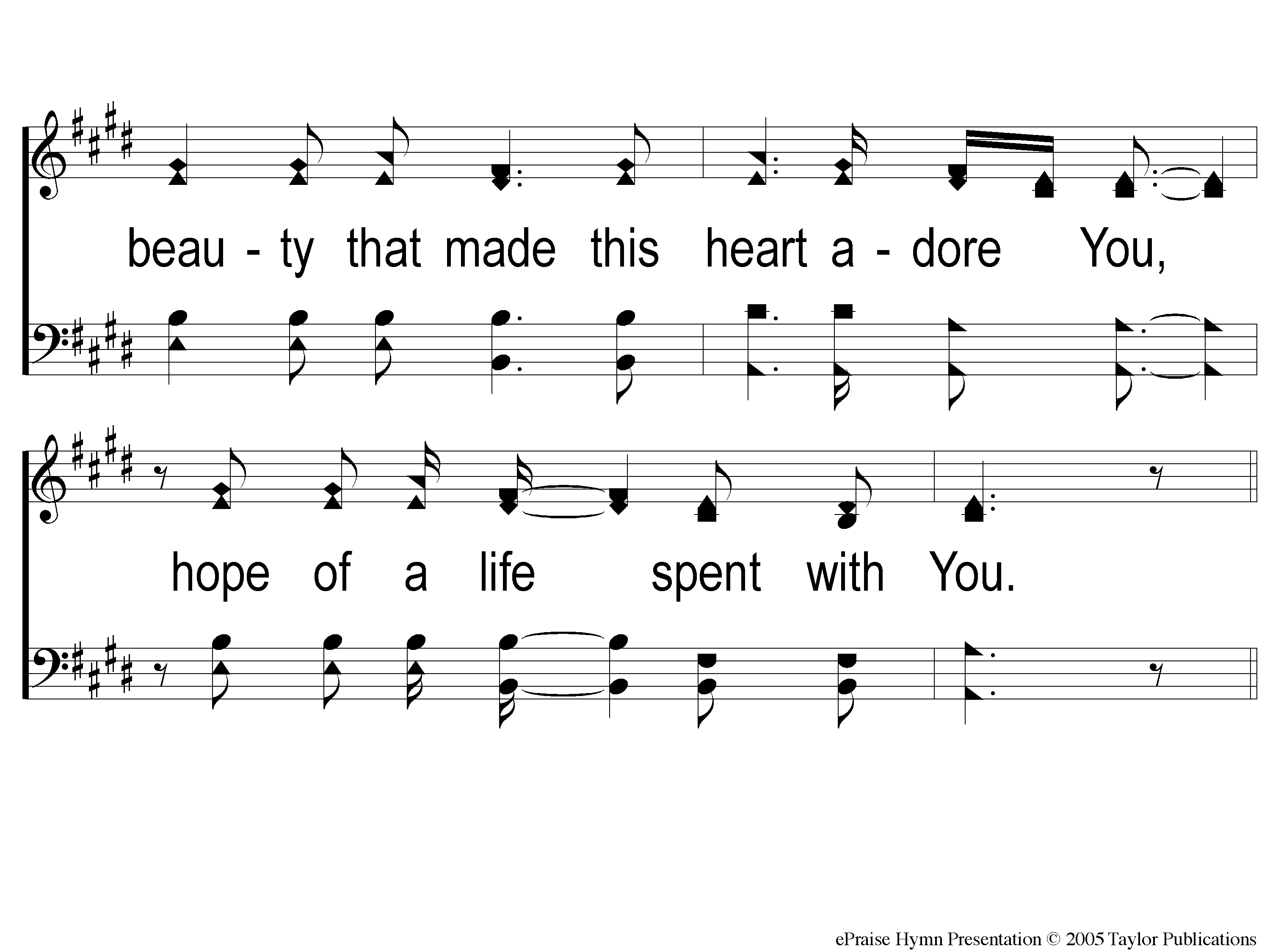 Here I Am To Worship
1-2 Here I Am To Worship
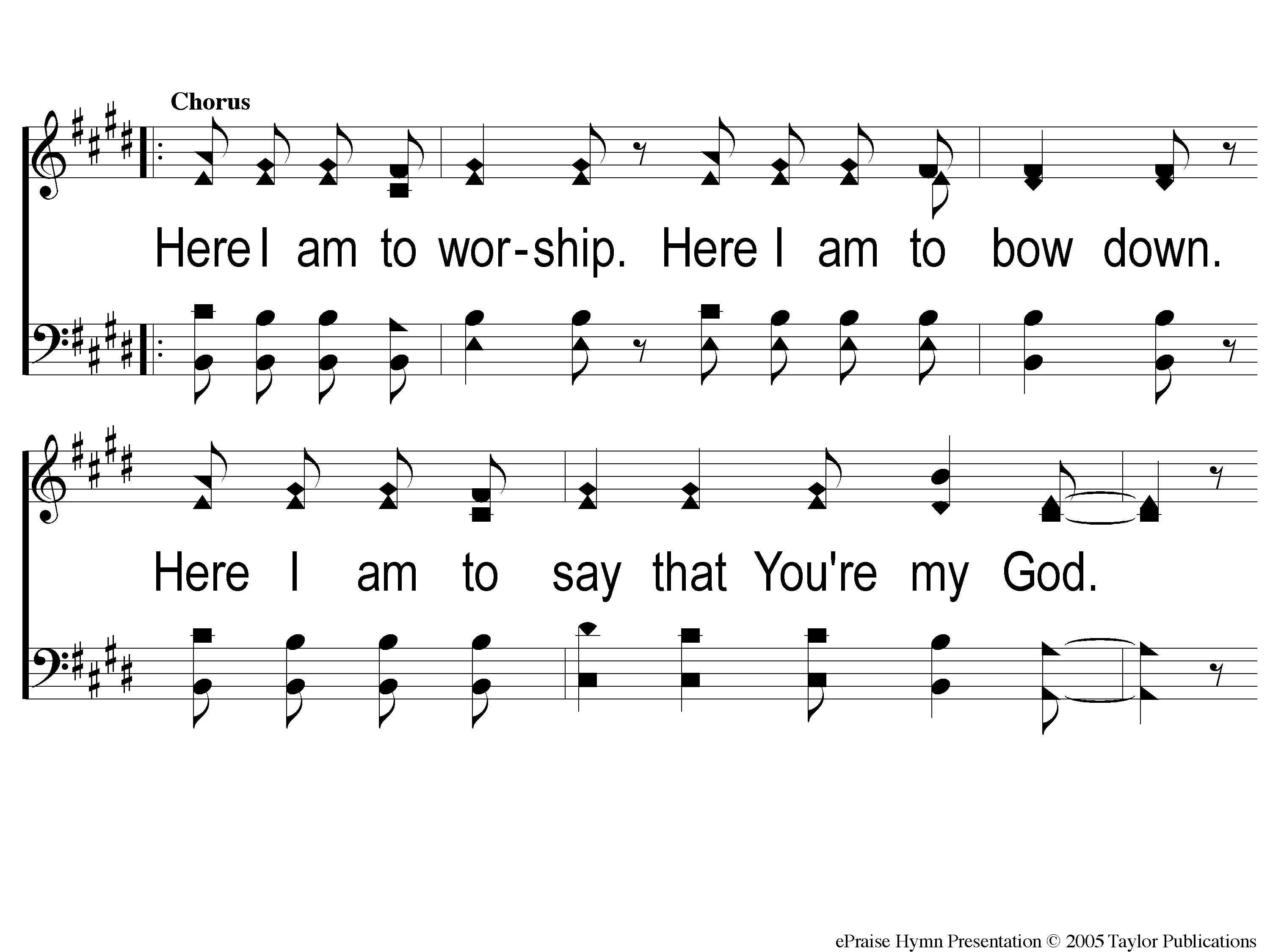 Here I Am To Worship
C-1 Here I Am To Worship
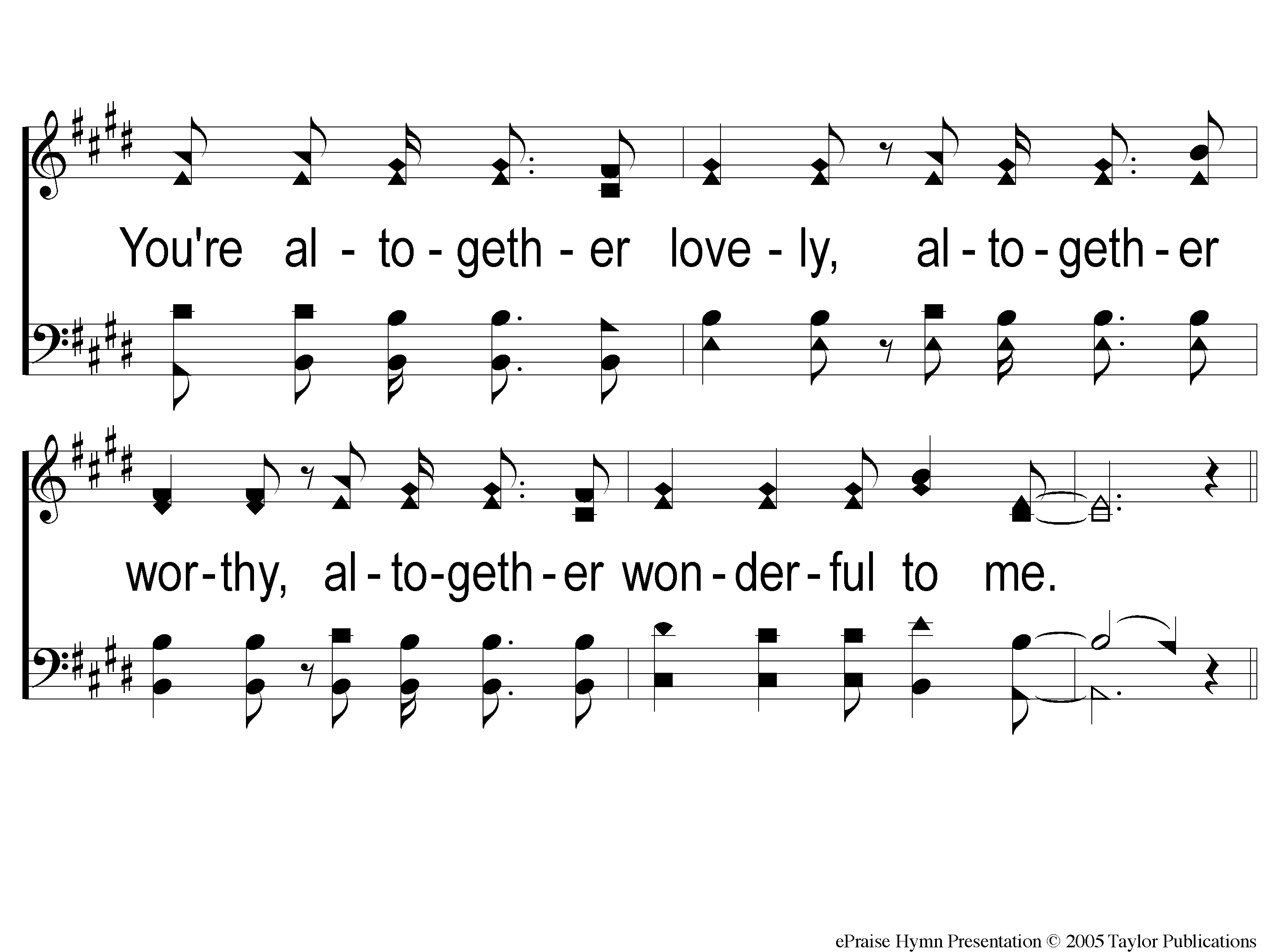 Here I Am To Worship
C-2 Here I Am To Worship
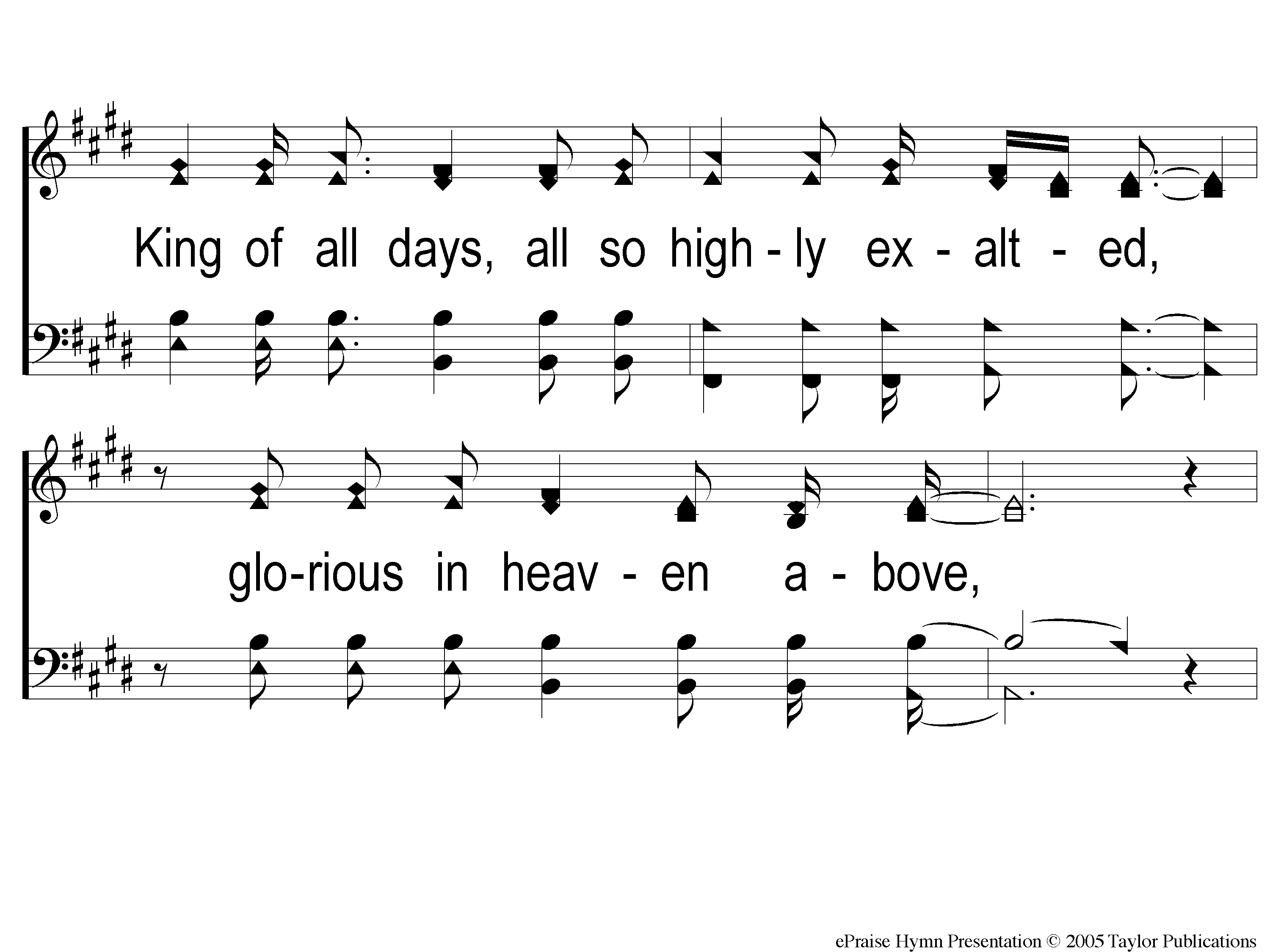 Here I Am To Worship
2-1 Here I Am To Worship
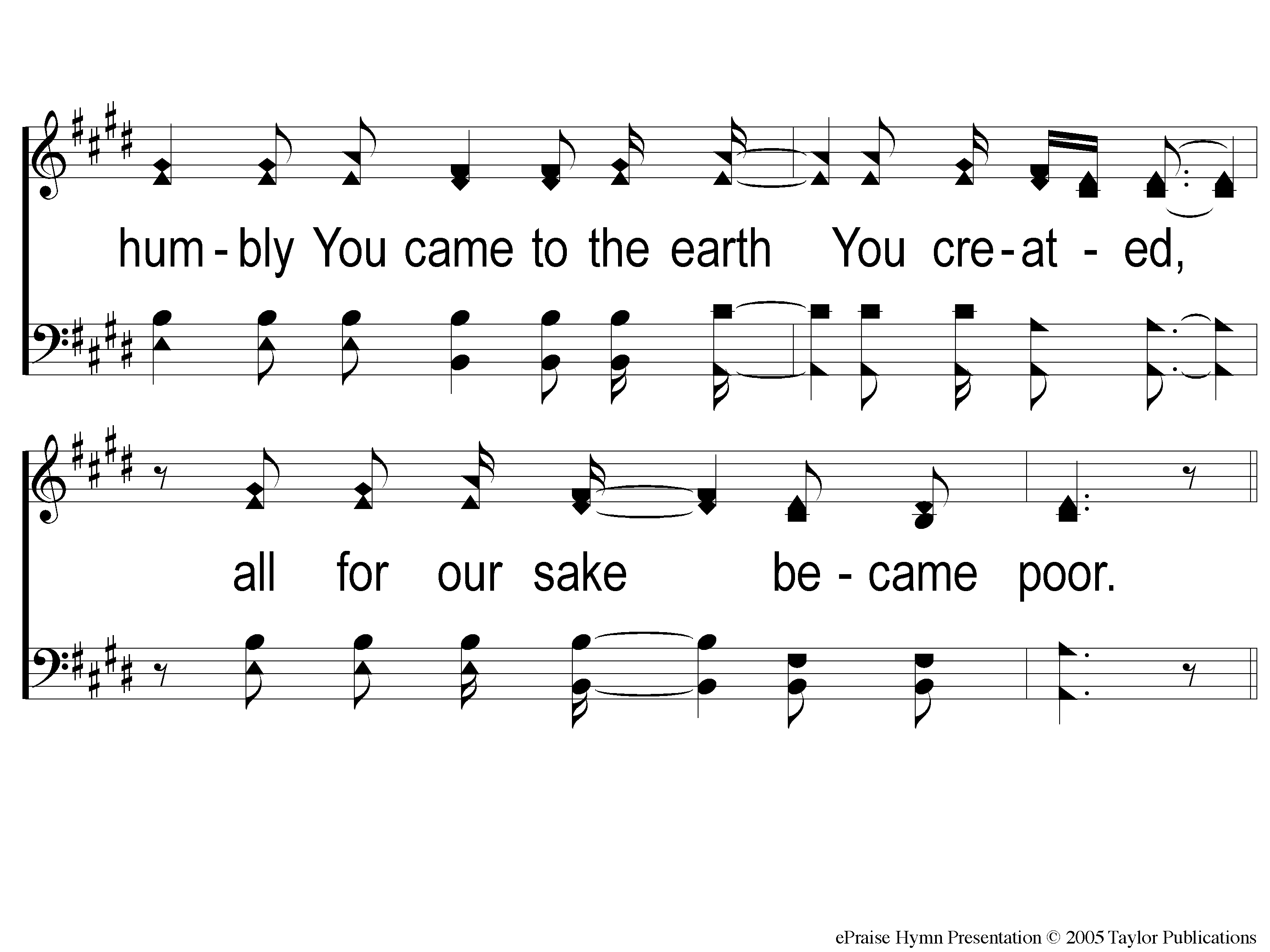 Here I Am To Worship
2-2 Here I Am To Worship
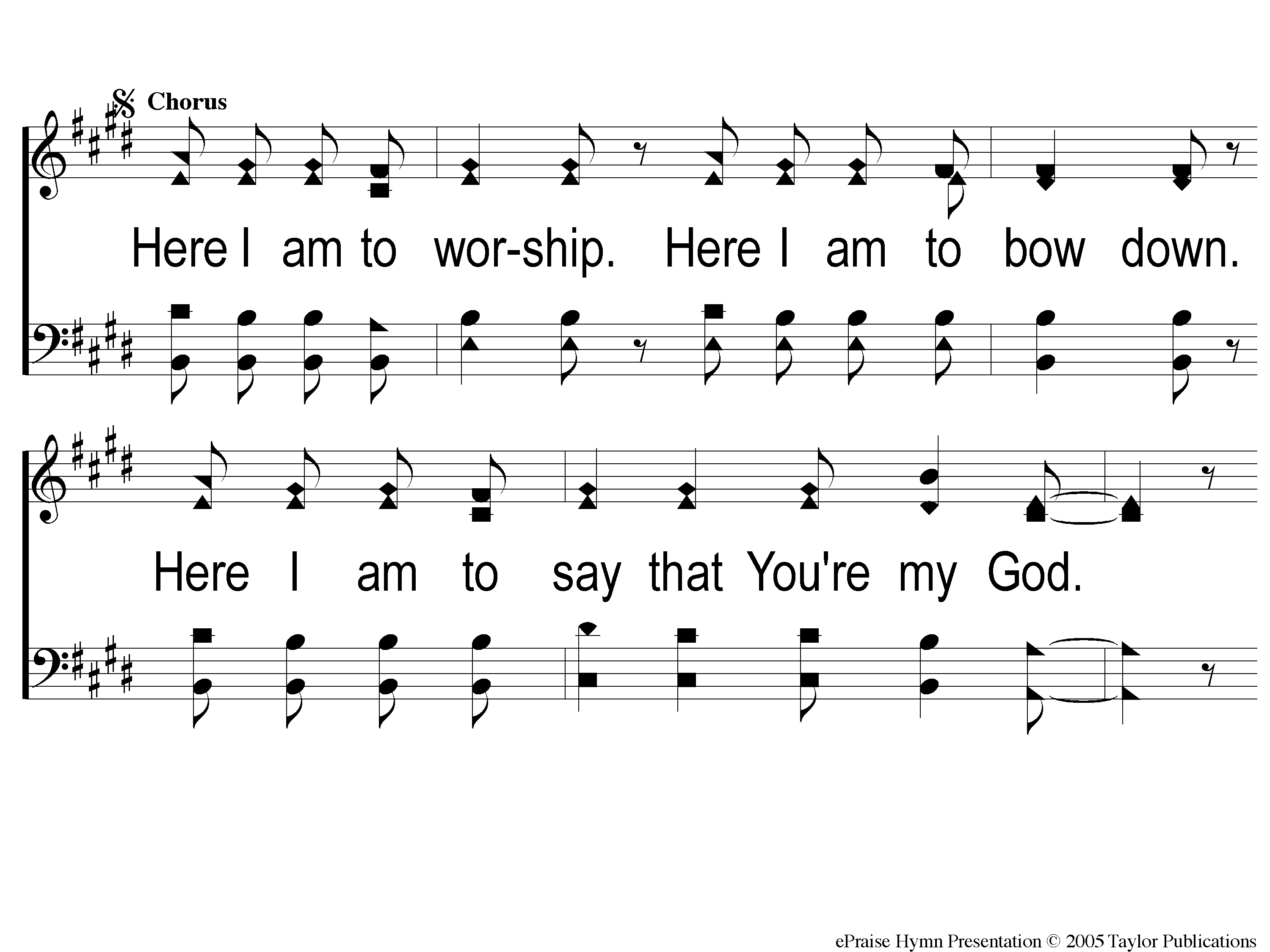 Here I Am To Worship
C2-1 Here I Am To Worship
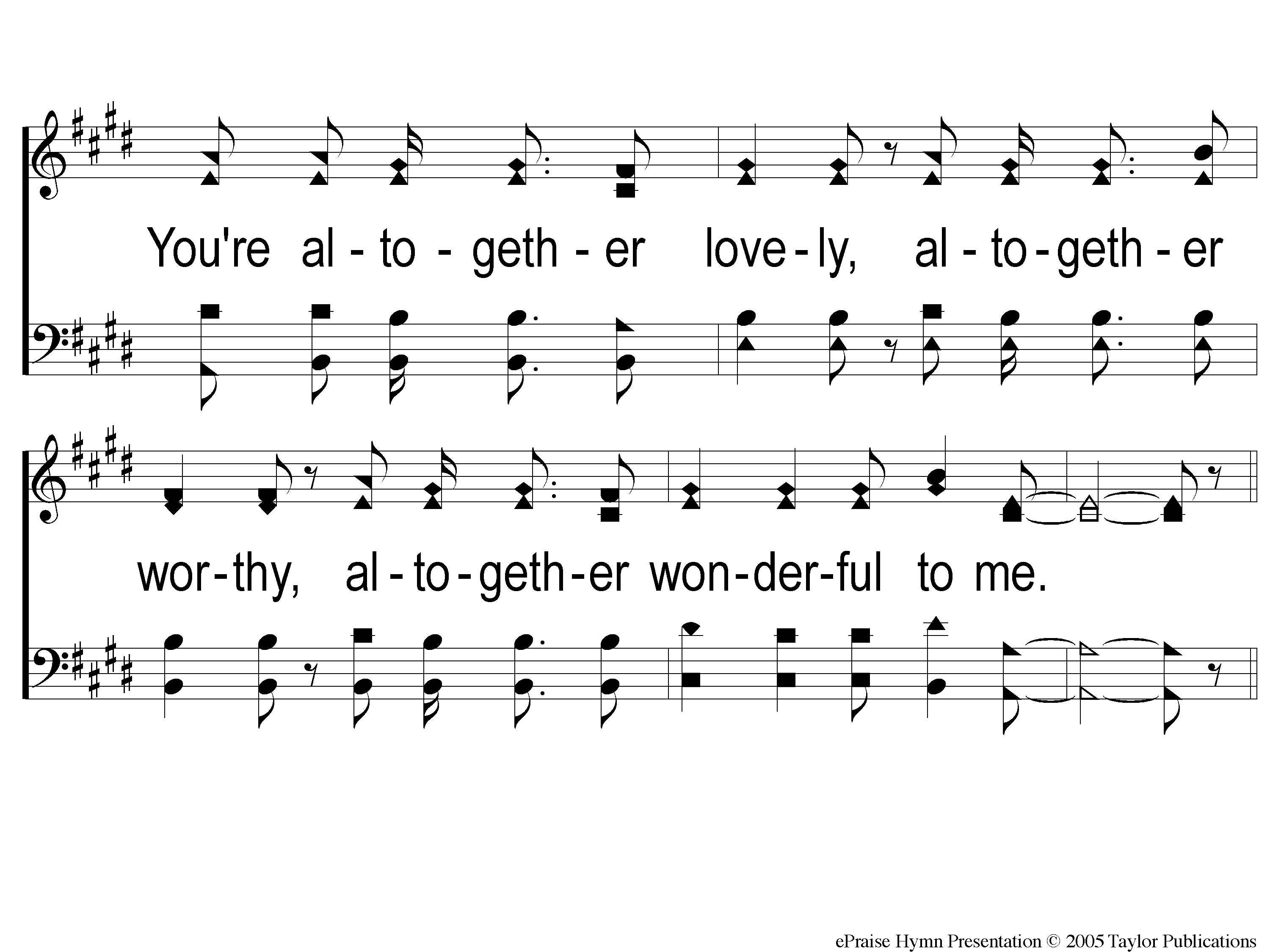 Here I Am To Worship
C2-2 Here I Am To Worship
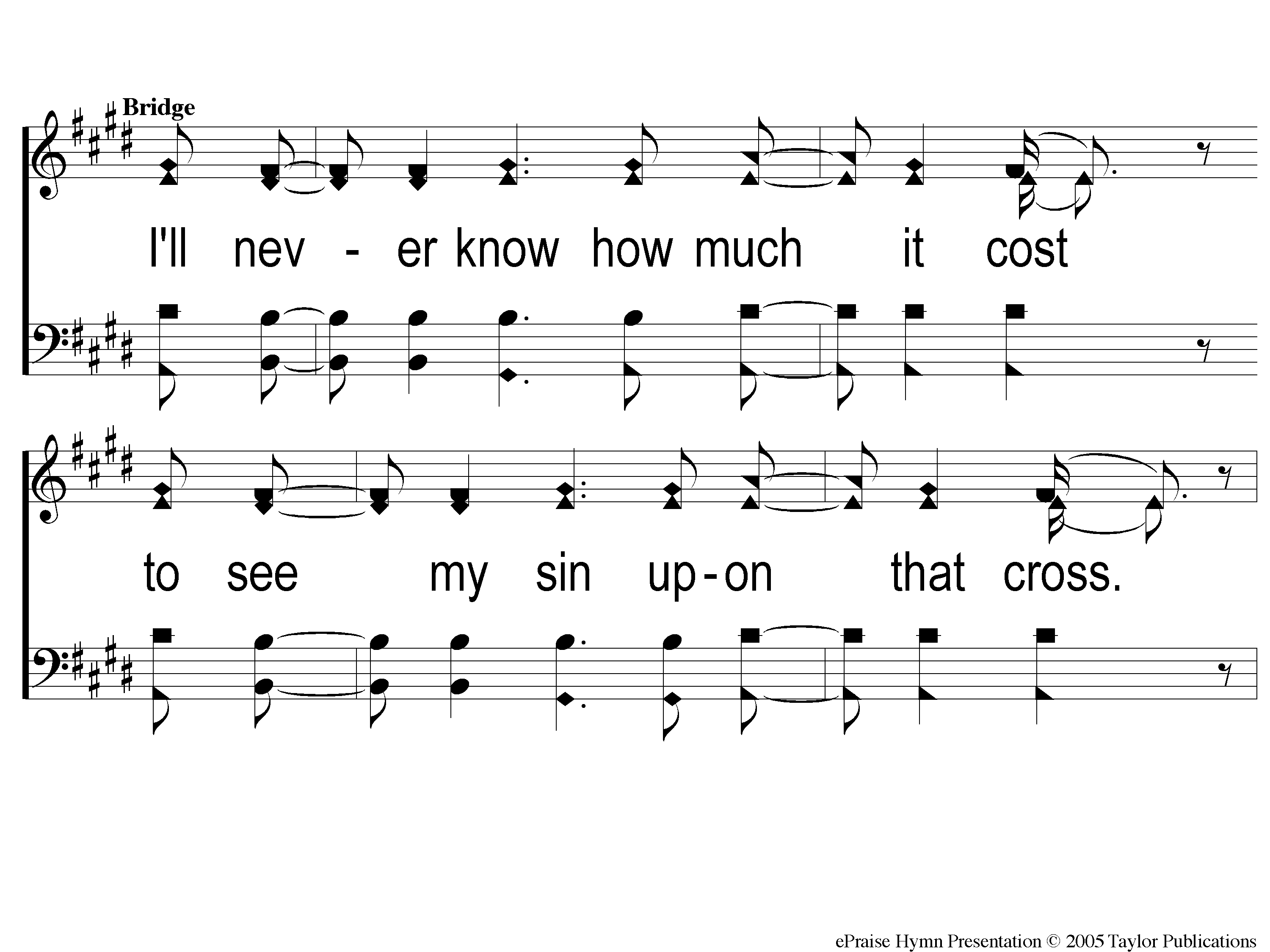 Here I Am To Worship
Bridge1 Here I Am To Worship
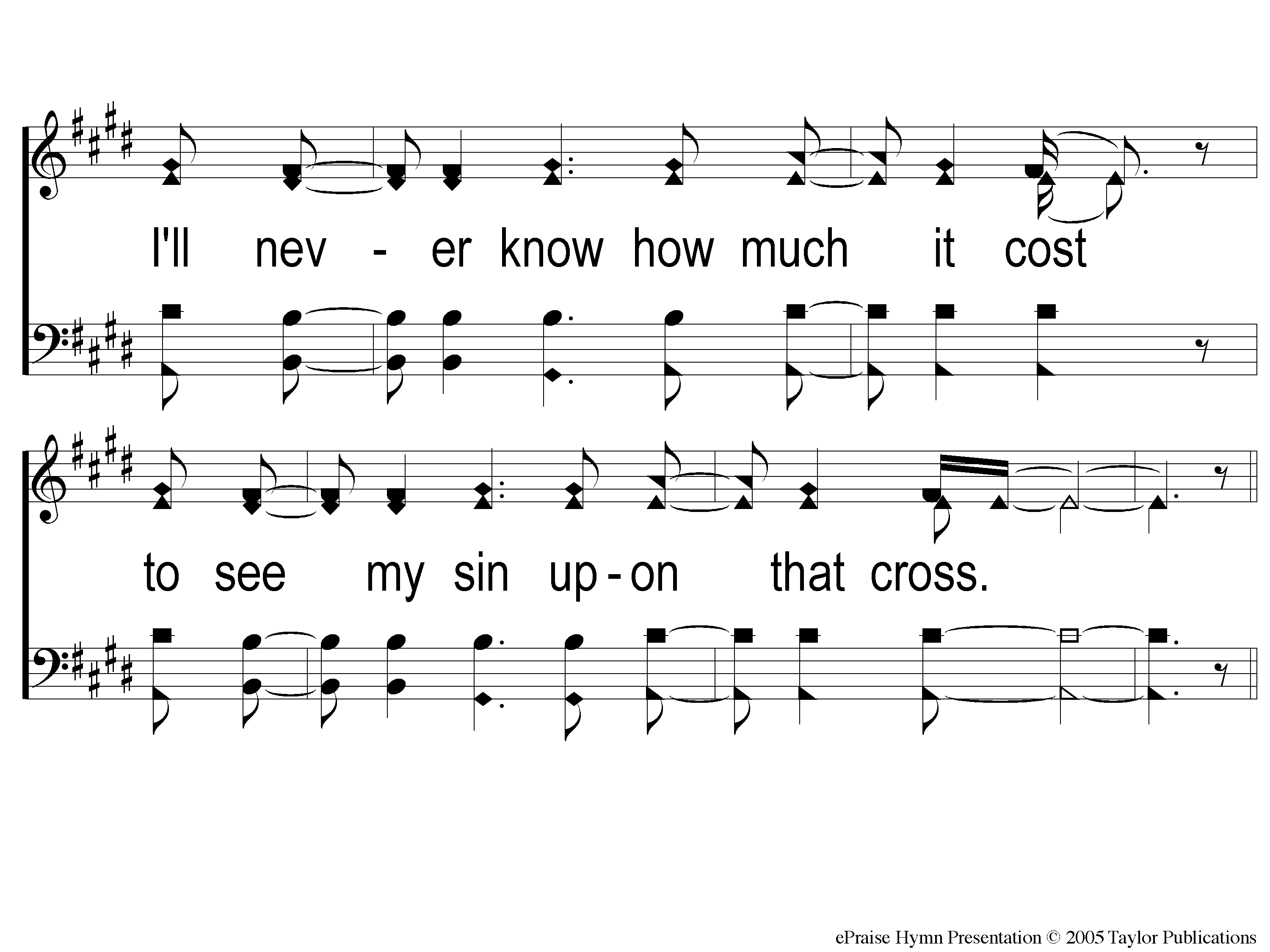 Here I Am To Worship
Bridge2 Here I Am To Worship
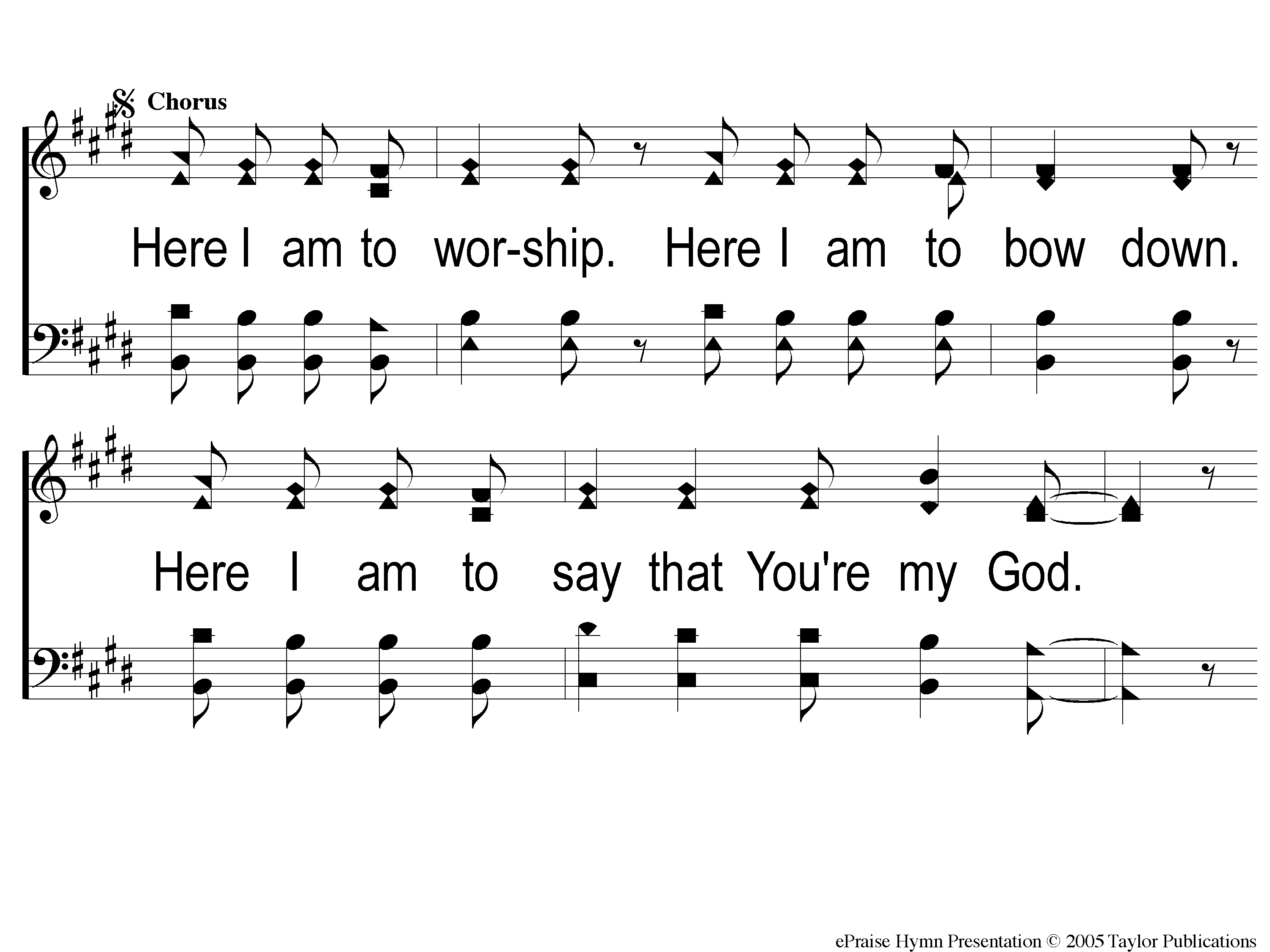 Here I Am To Worship
C2-1 Here I Am To Worship
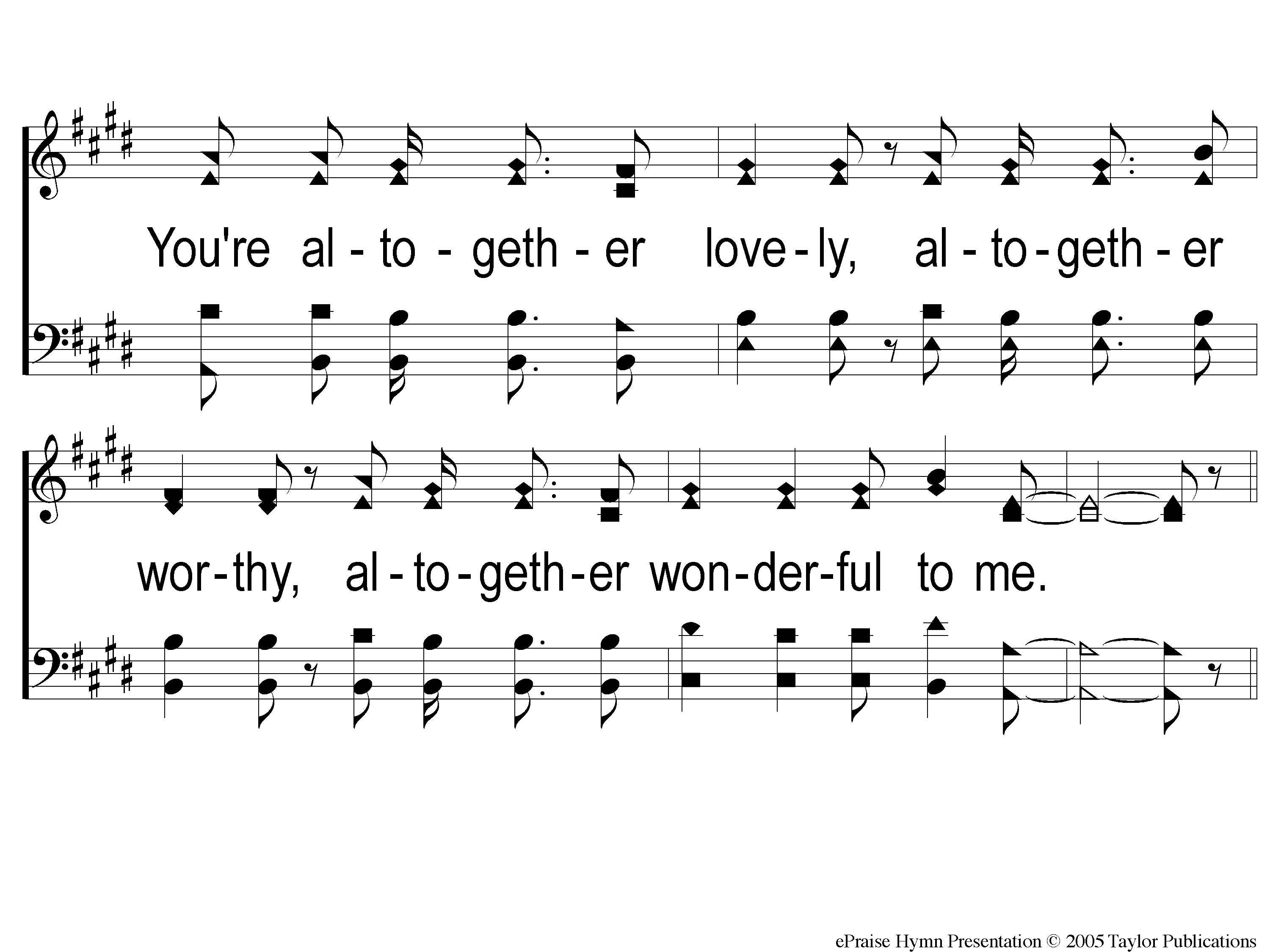 Here I Am To Worship
C2-2 Here I Am To Worship
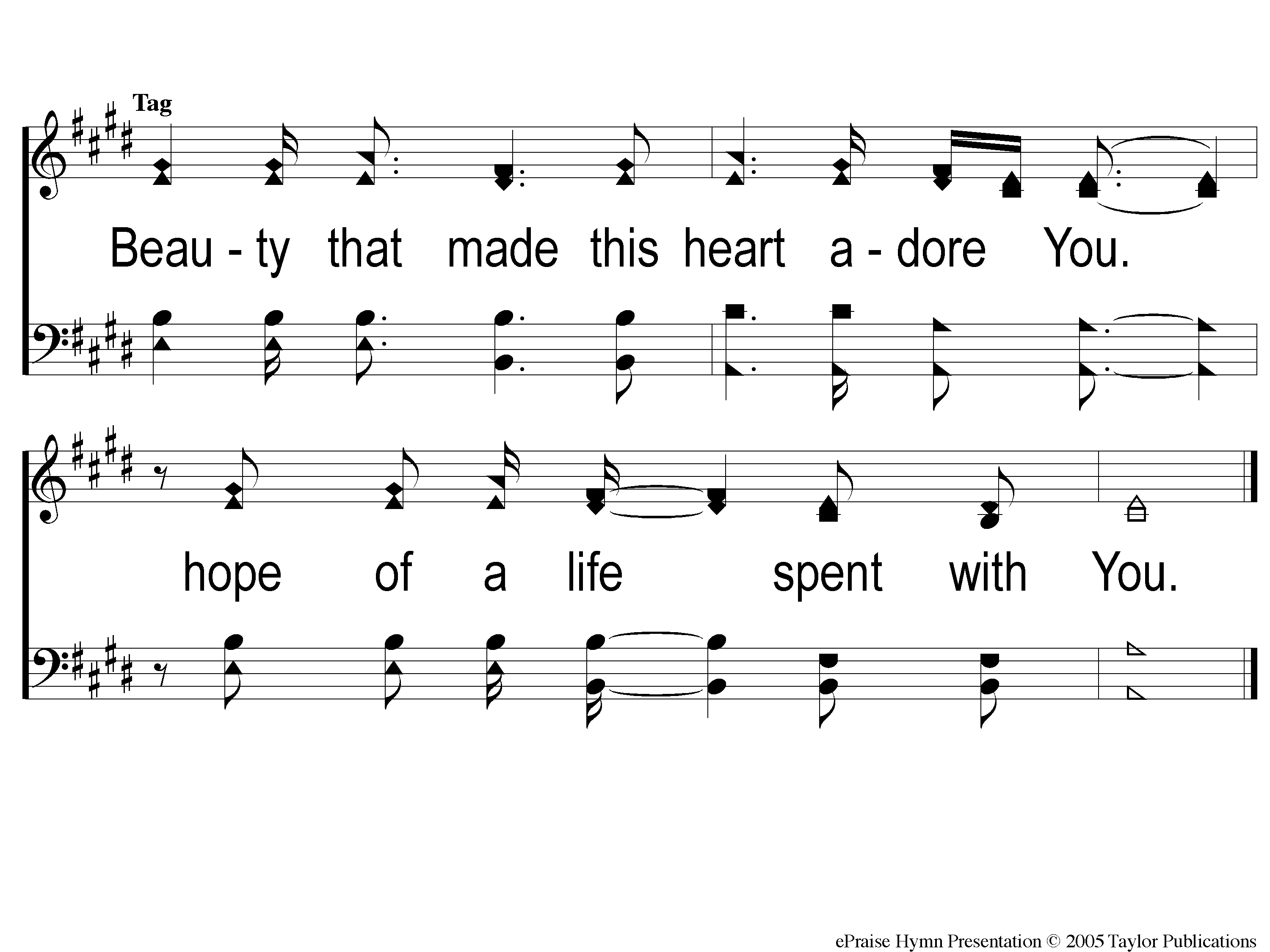 Here I Am To Worship
tag Here I Am To Worship
Song:
Just A Little Talk With Jesus
#959
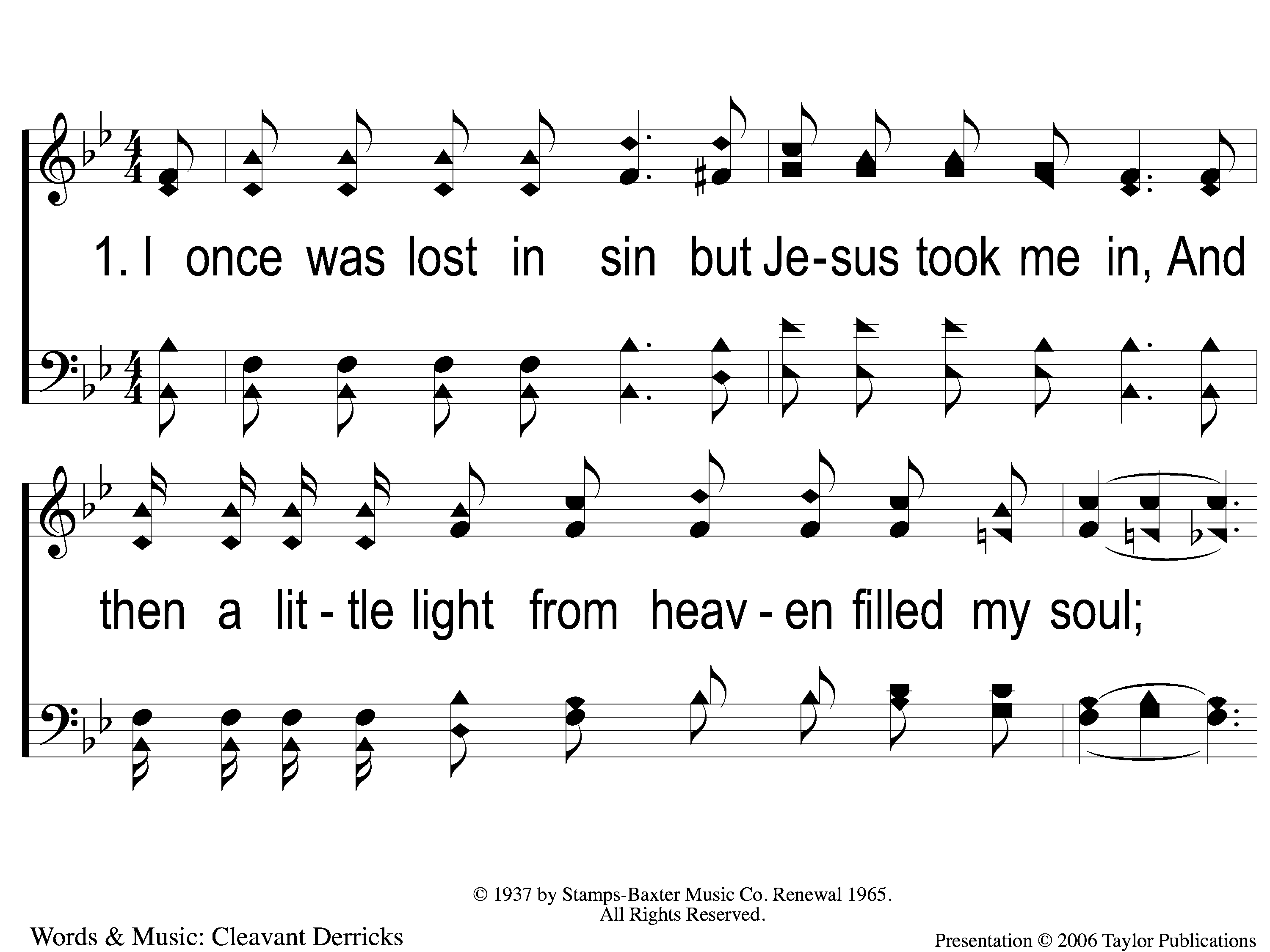 Just A Little Talk With Jesus
959
1-1 Just A Little Talk With Jesus
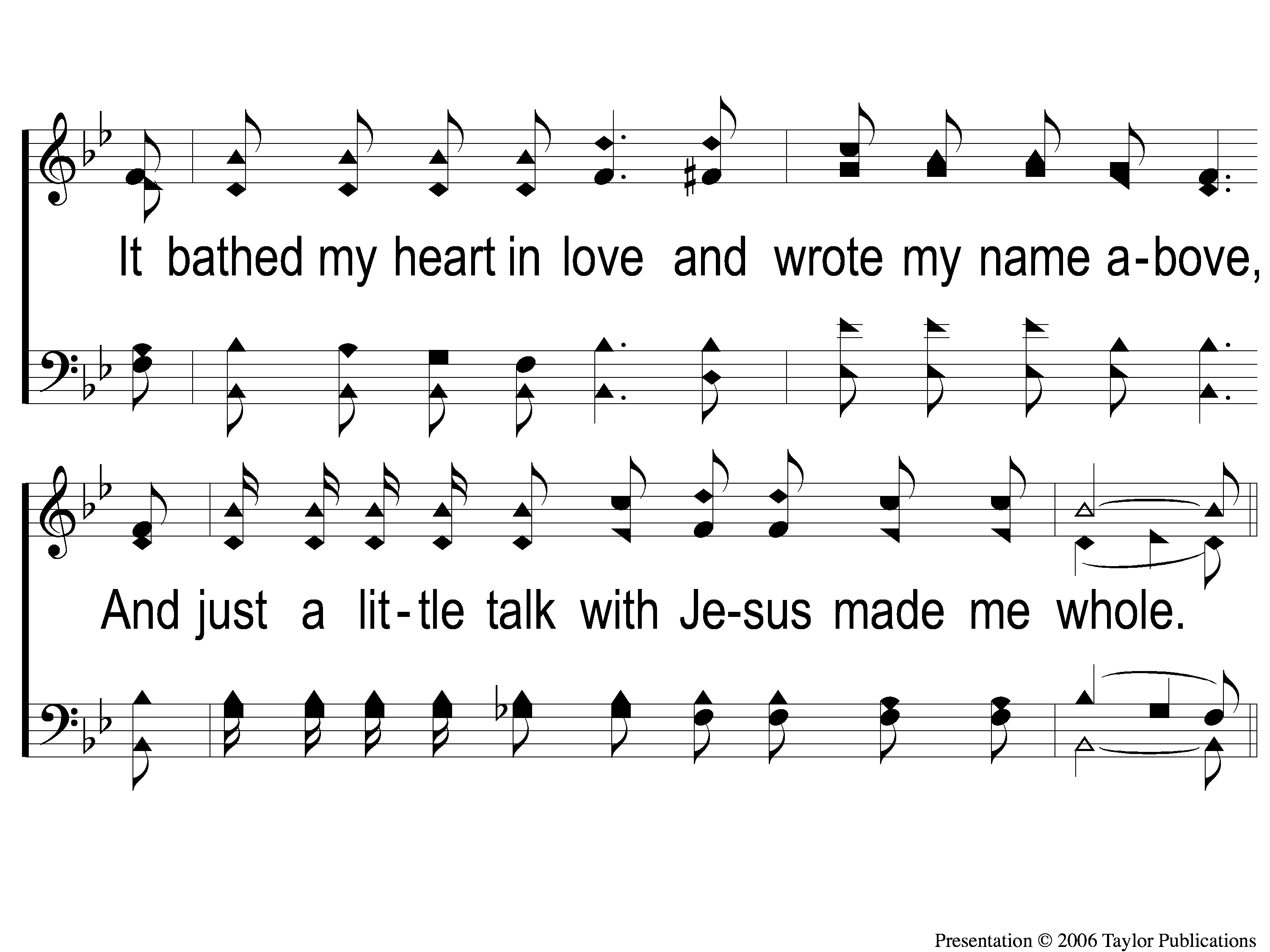 Just A Little Talk With Jesus
959
1-2 Just A Little Talk With Jesus
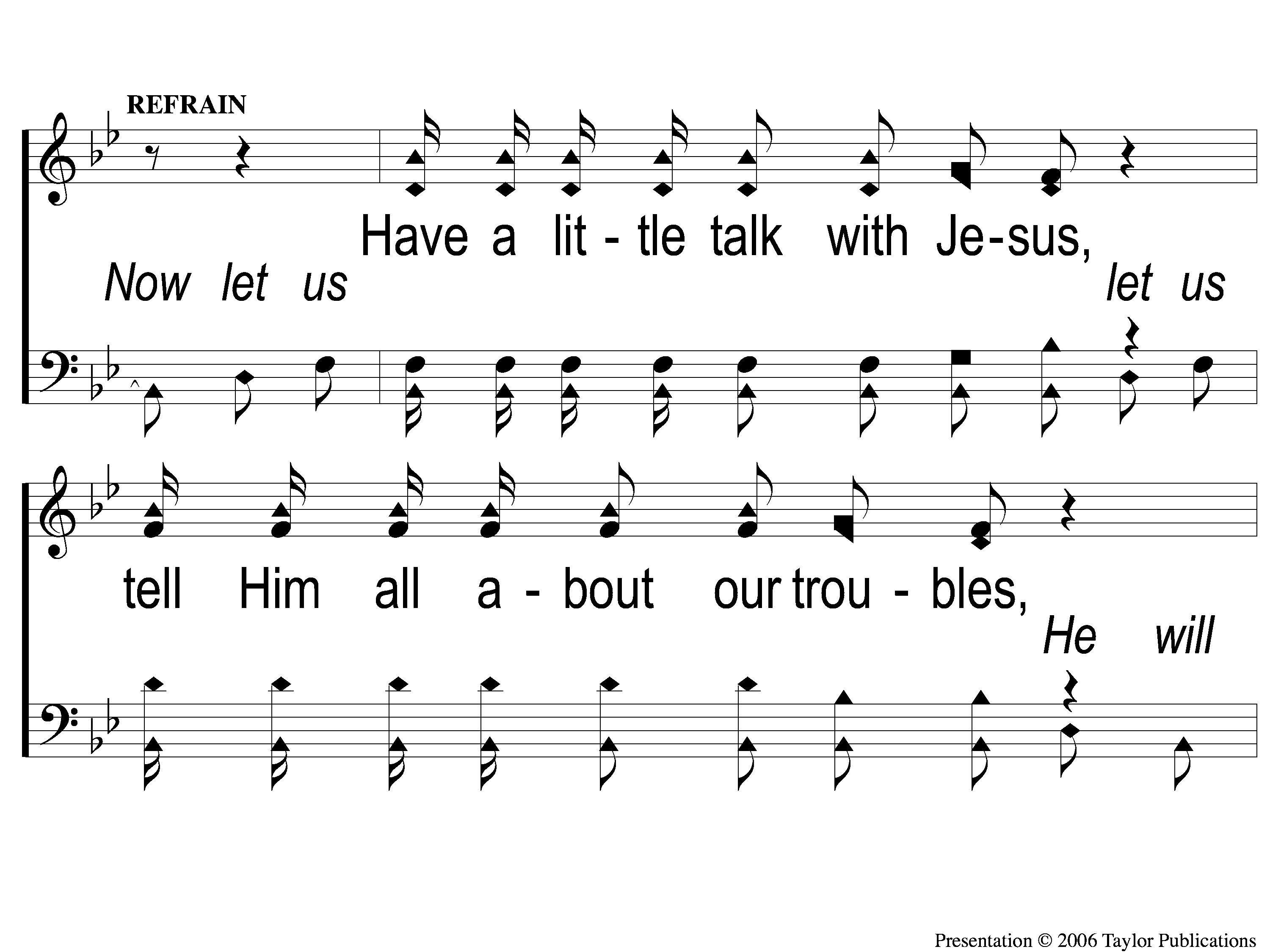 Just A Little Talk With Jesus
959
C-1 Just A Little Talk With Jesus
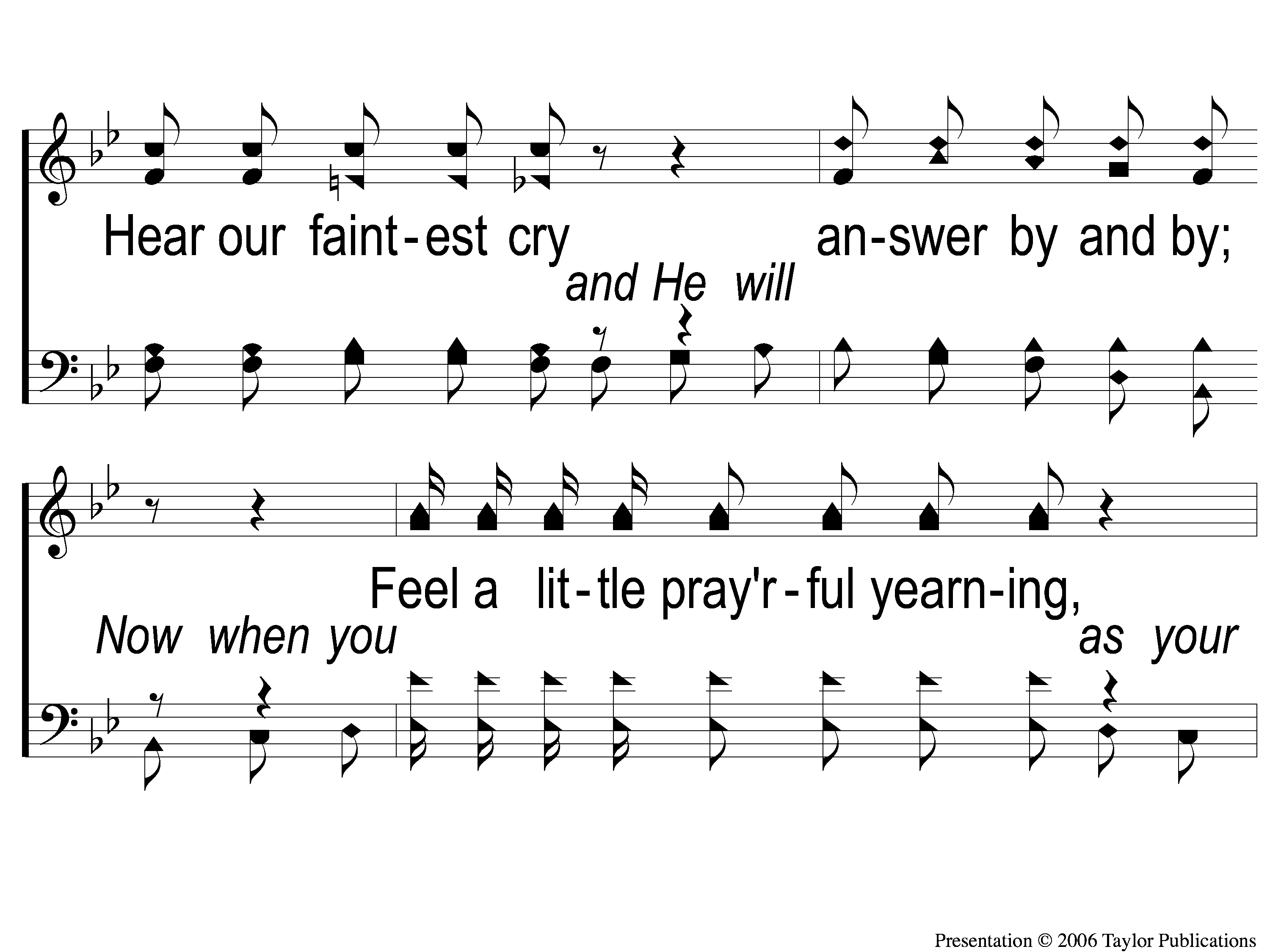 Just A Little Talk With Jesus
959
C-2 Just A Little Talk With Jesus
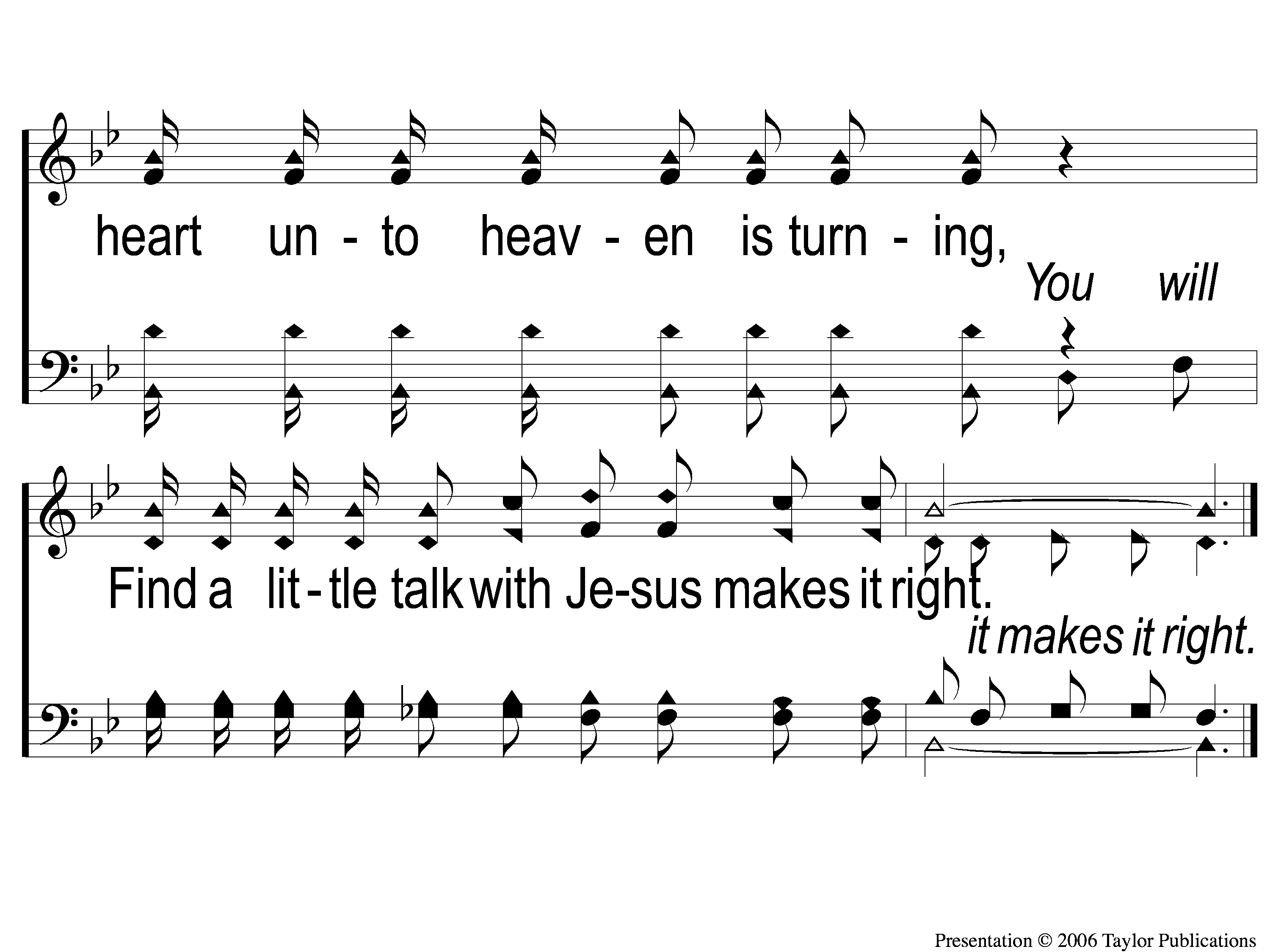 Just A Little Talk With Jesus
959
C-3 Just A Little Talk With Jesus
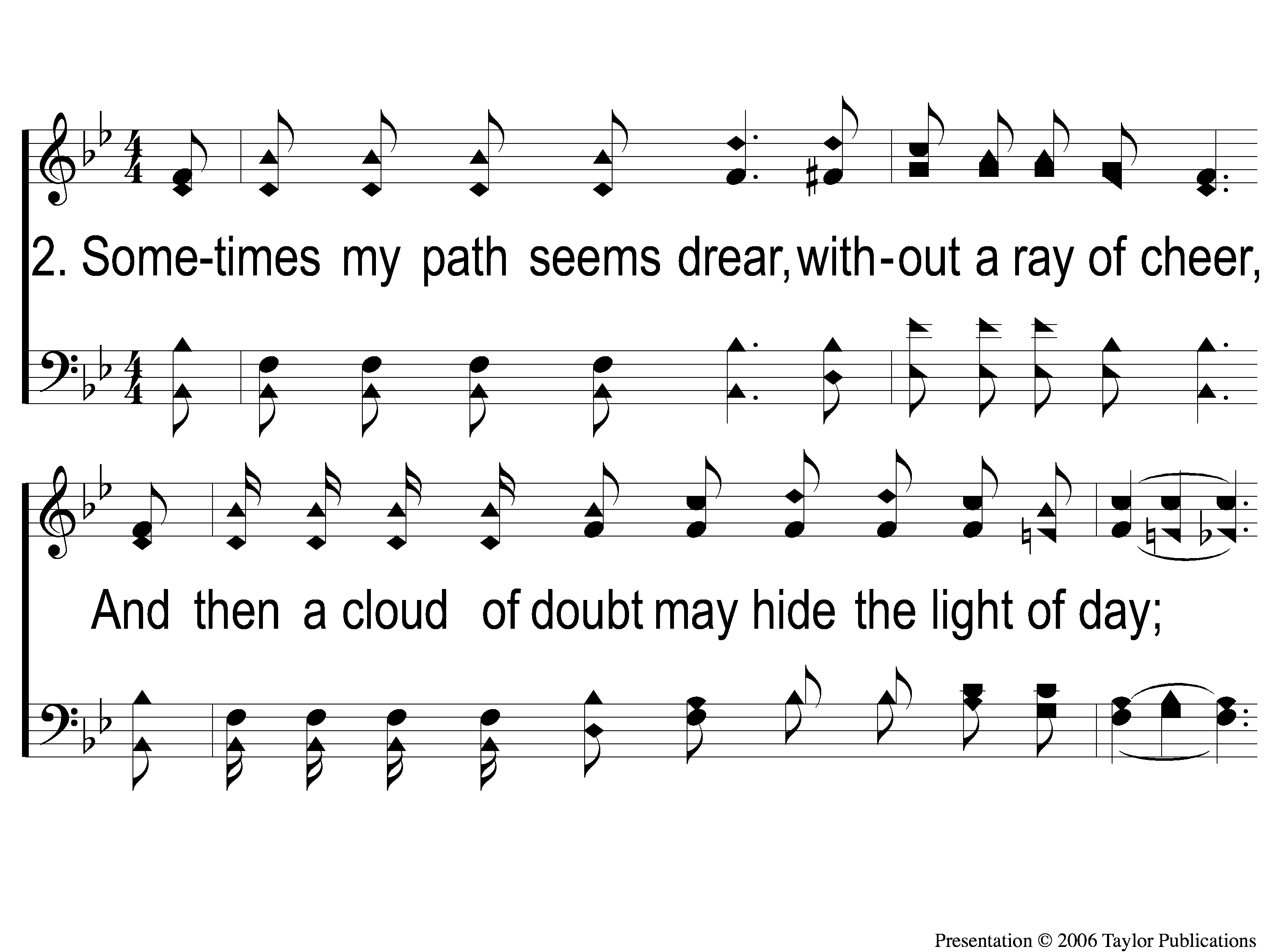 Just A Little Talk With Jesus
959
2-1 Just A Little Talk With Jesus
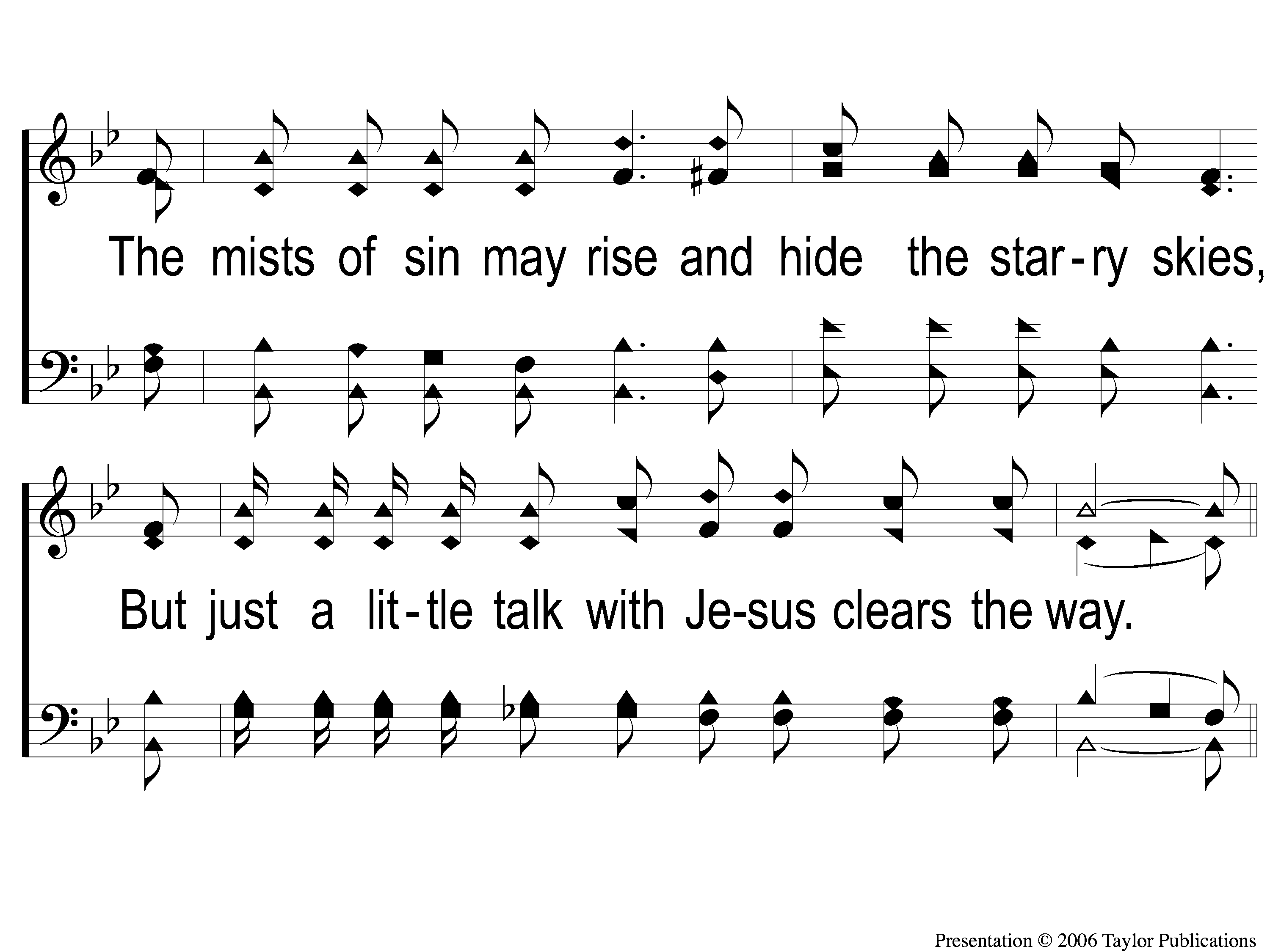 Just A Little Talk With Jesus
959
2-2 Just A Little Talk With Jesus
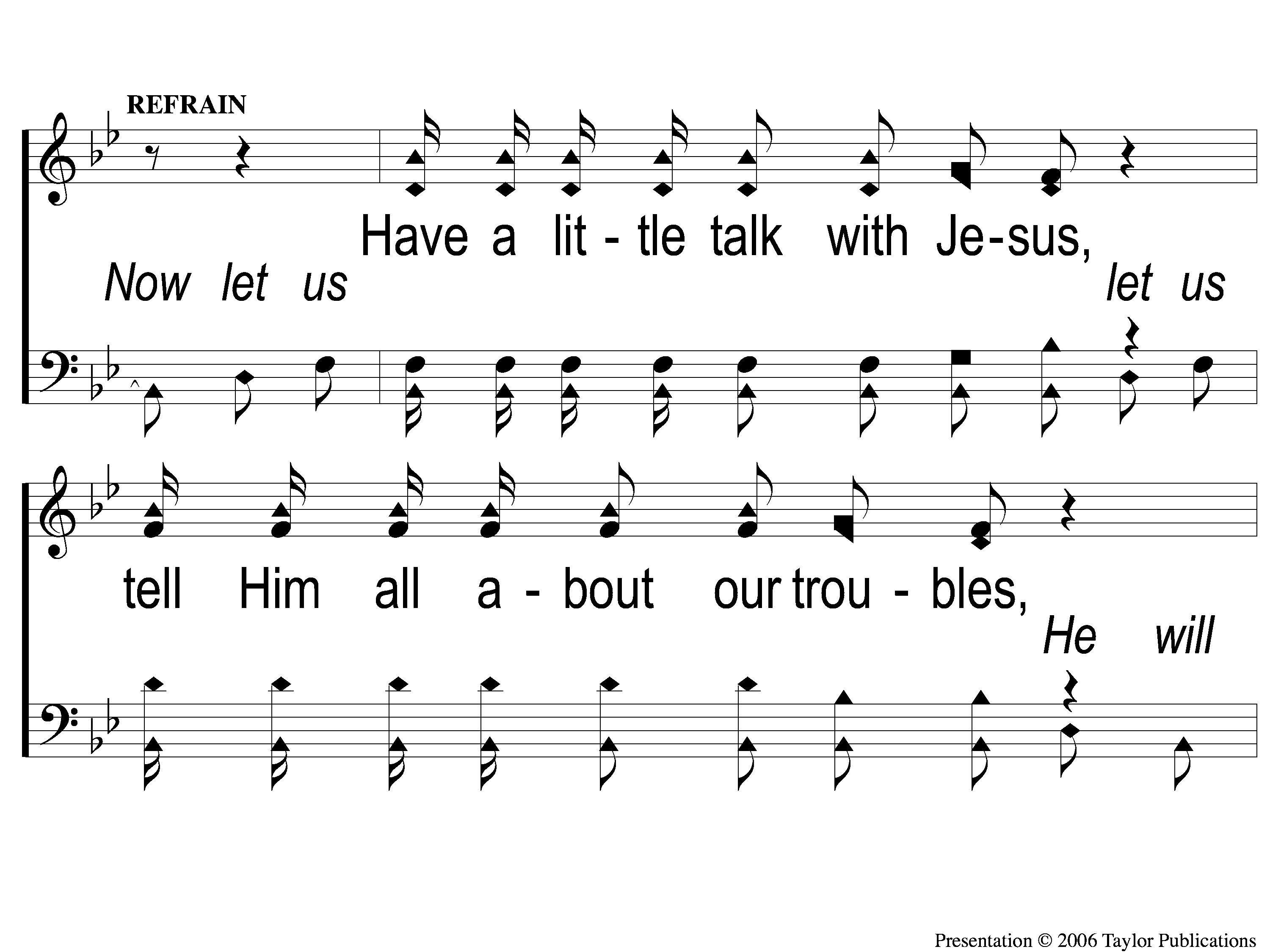 Just A Little Talk With Jesus
959
C-1 Just A Little Talk With Jesus
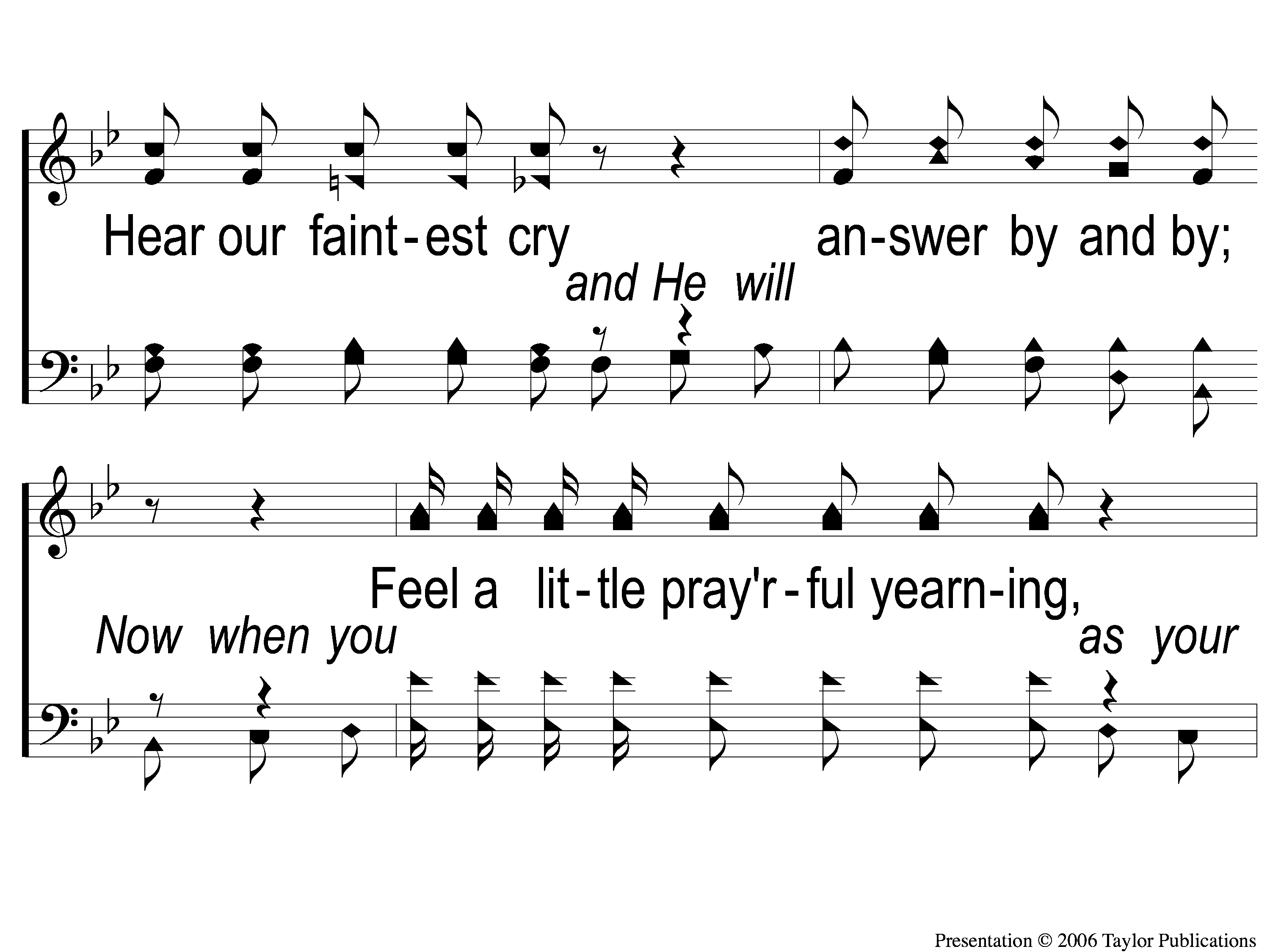 Just A Little Talk With Jesus
959
C-2 Just A Little Talk With Jesus
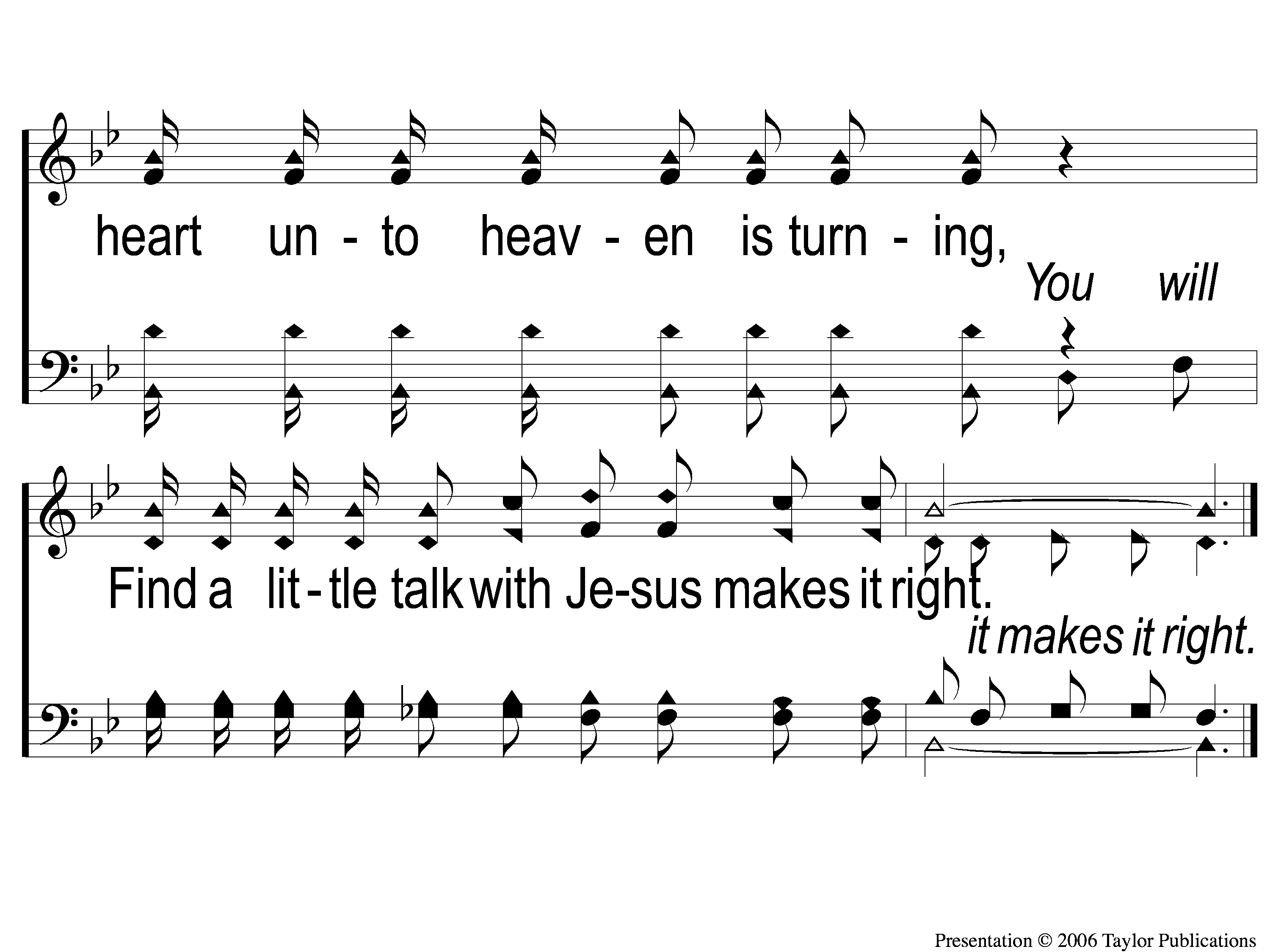 Just A Little Talk With Jesus
959
C-3 Just A Little Talk With Jesus
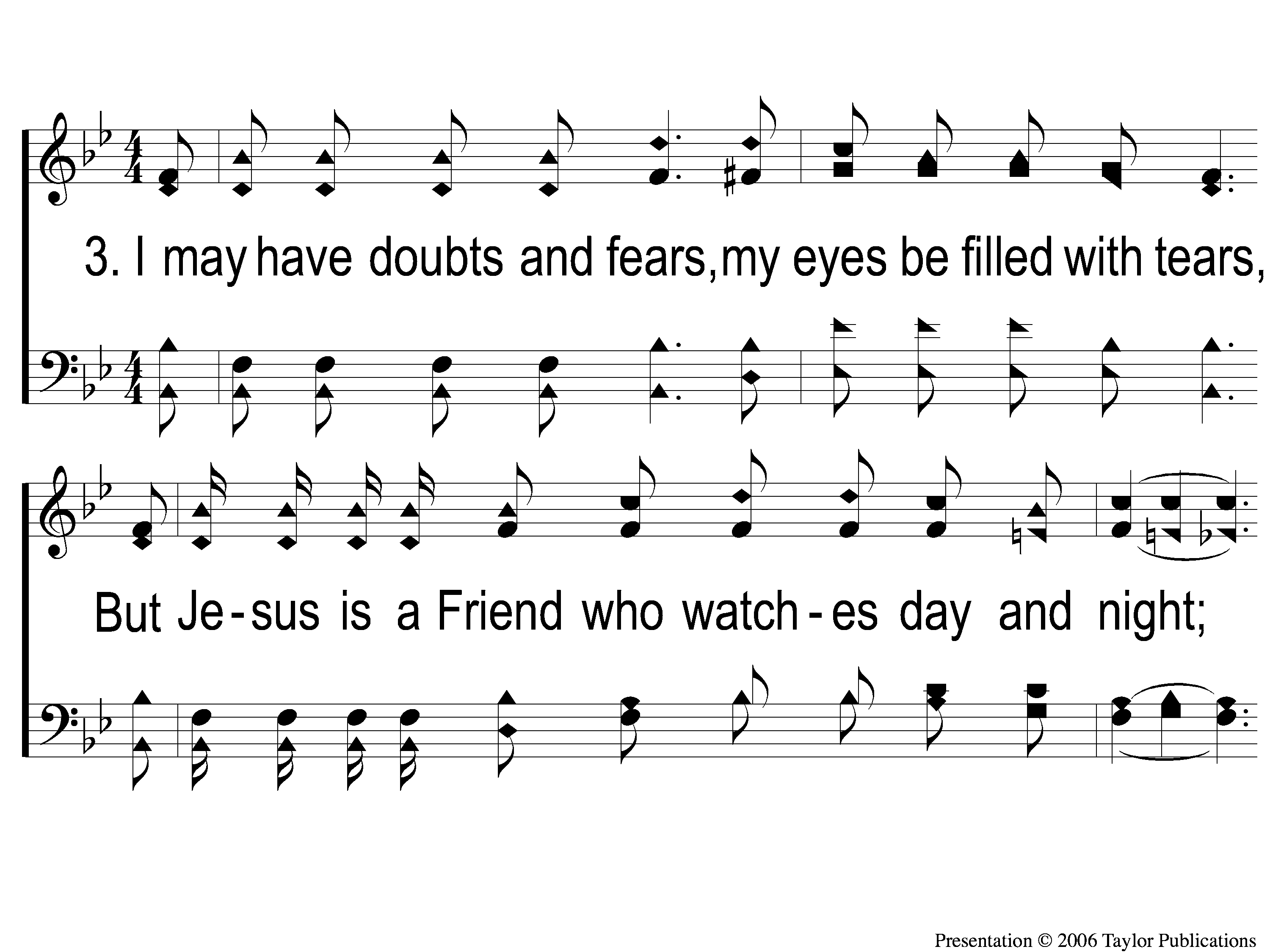 Just A Little Talk With Jesus
959
3-1 Just A Little Talk With Jesus
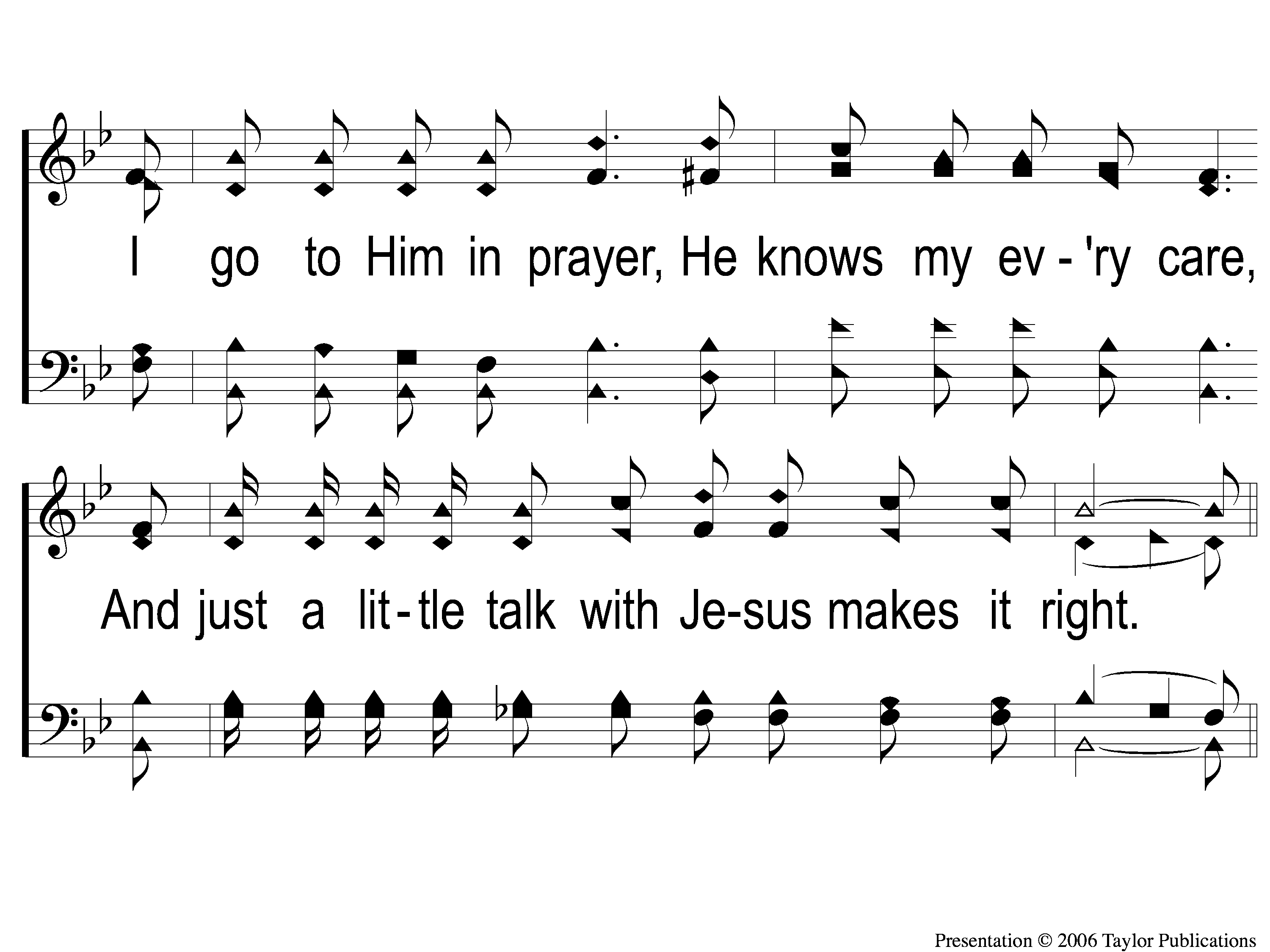 Just A Little Talk With Jesus
959
3-2 Just A Little Talk With Jesus
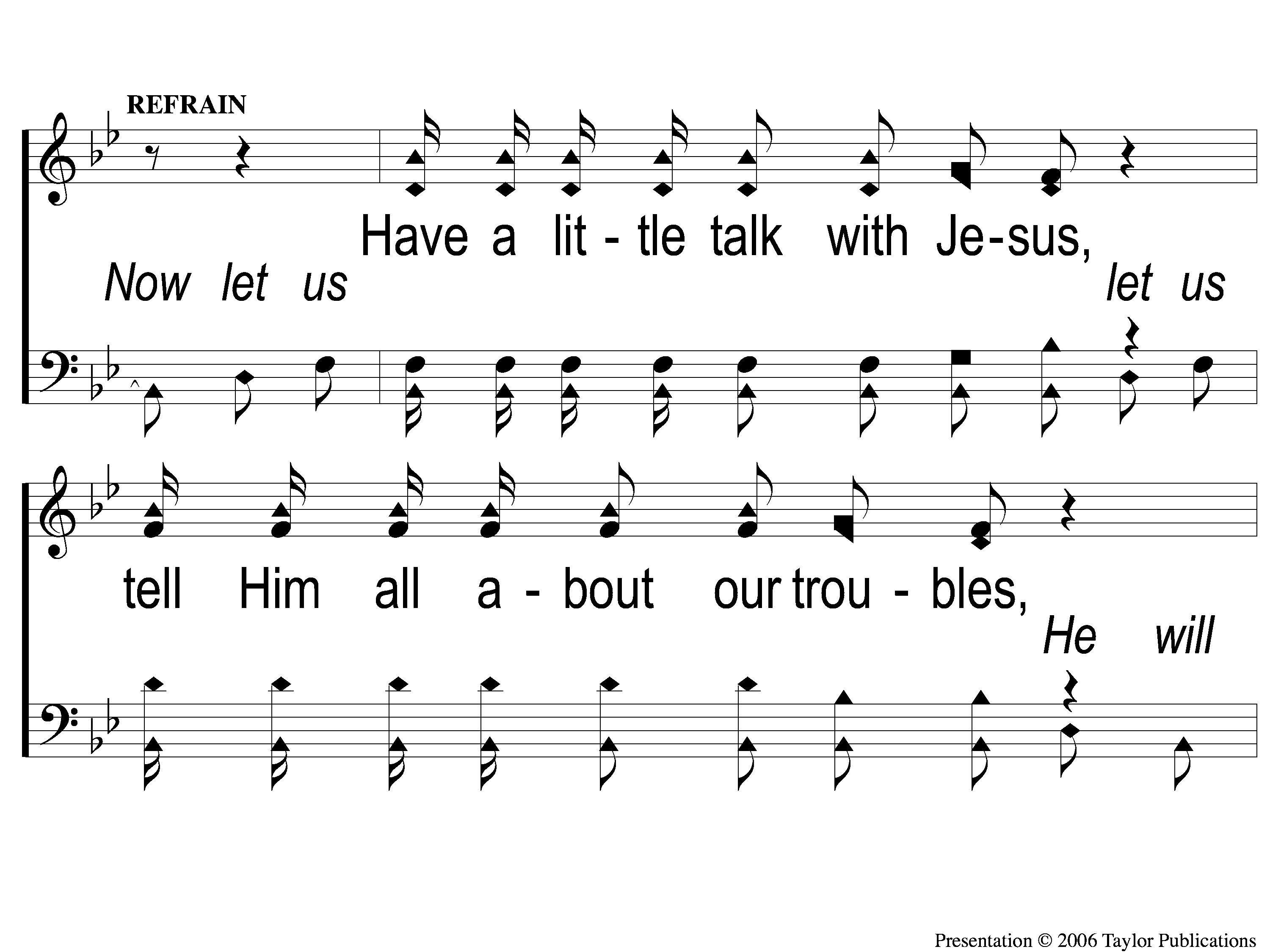 Just A Little Talk With Jesus
959
C-1 Just A Little Talk With Jesus
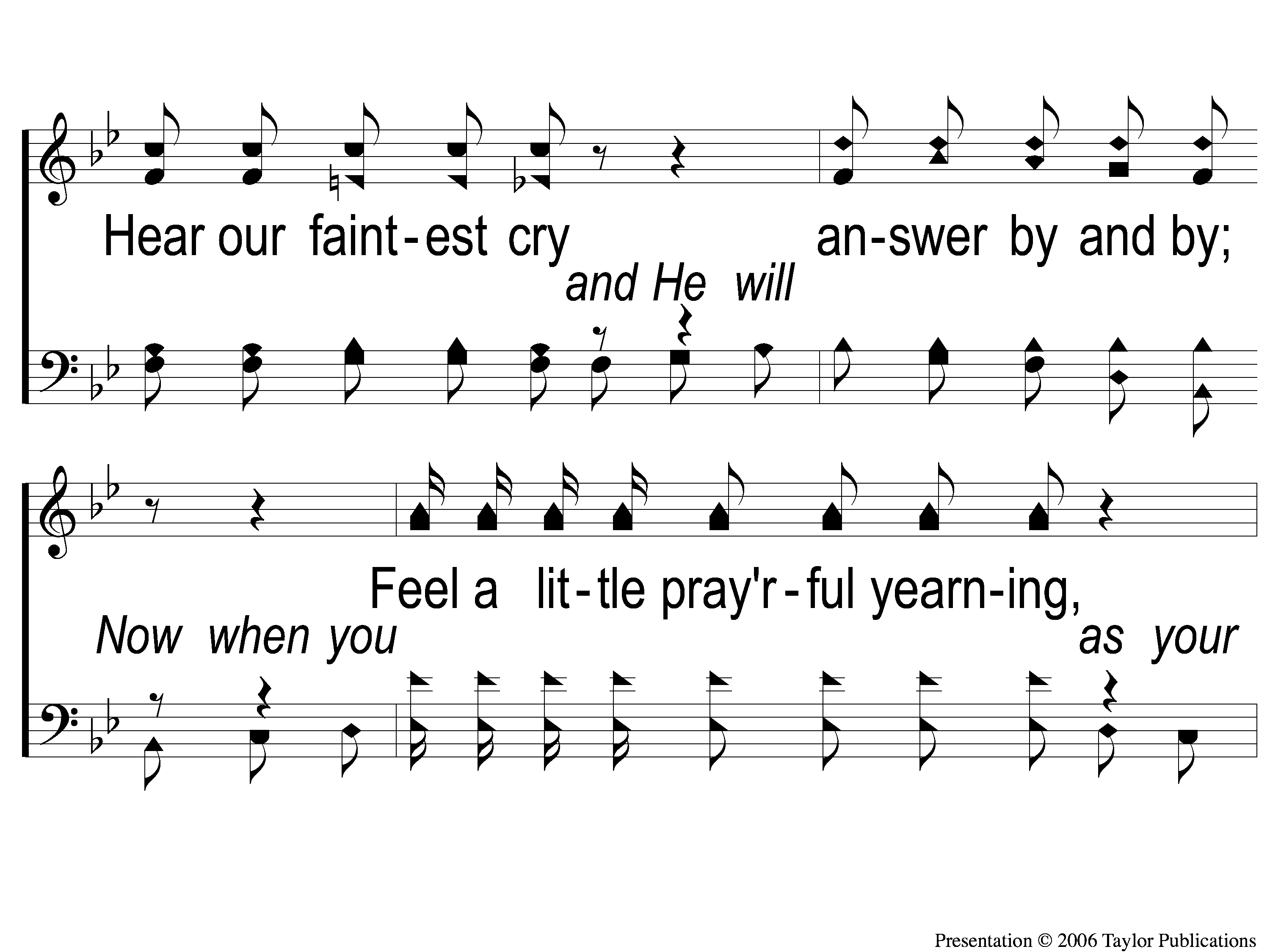 Just A Little Talk With Jesus
959
C-2 Just A Little Talk With Jesus
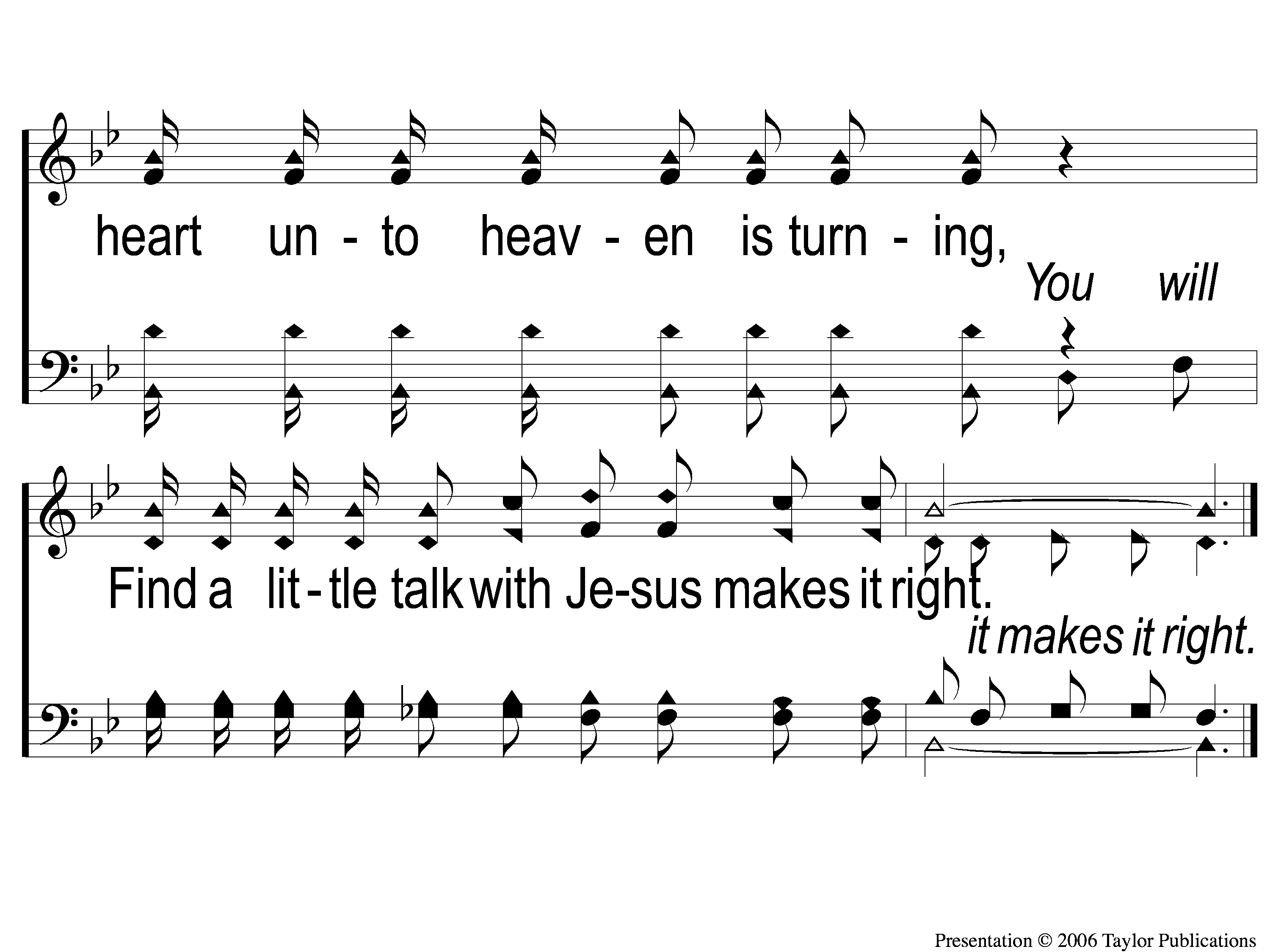 Just A Little Talk With Jesus
959
C-3 Just A Little Talk With Jesus
Opening Prayer
Song:
The Lily Of The Valley
#548
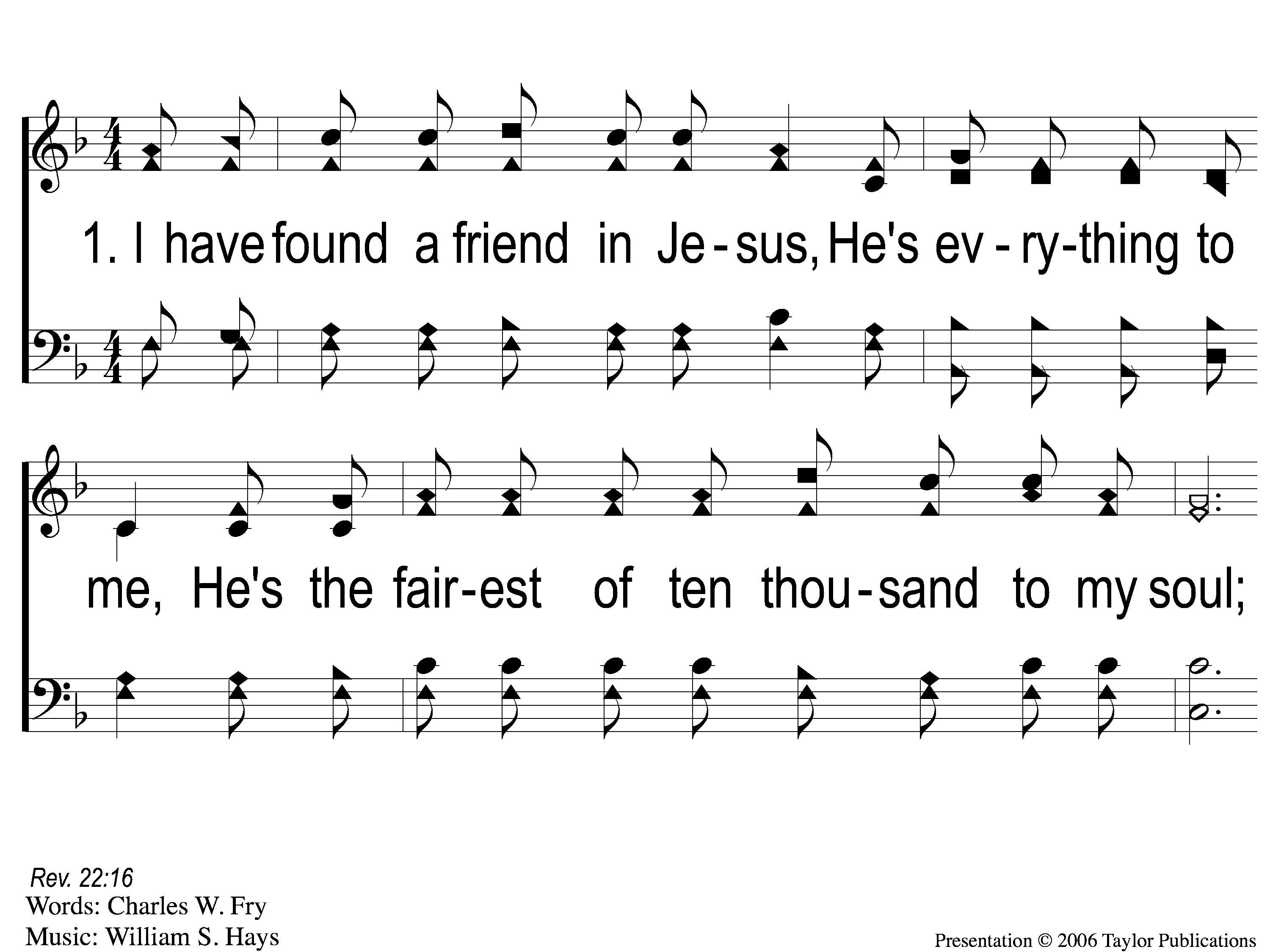 The Lily of the Valley
548
1-1 The Lily of the Valley
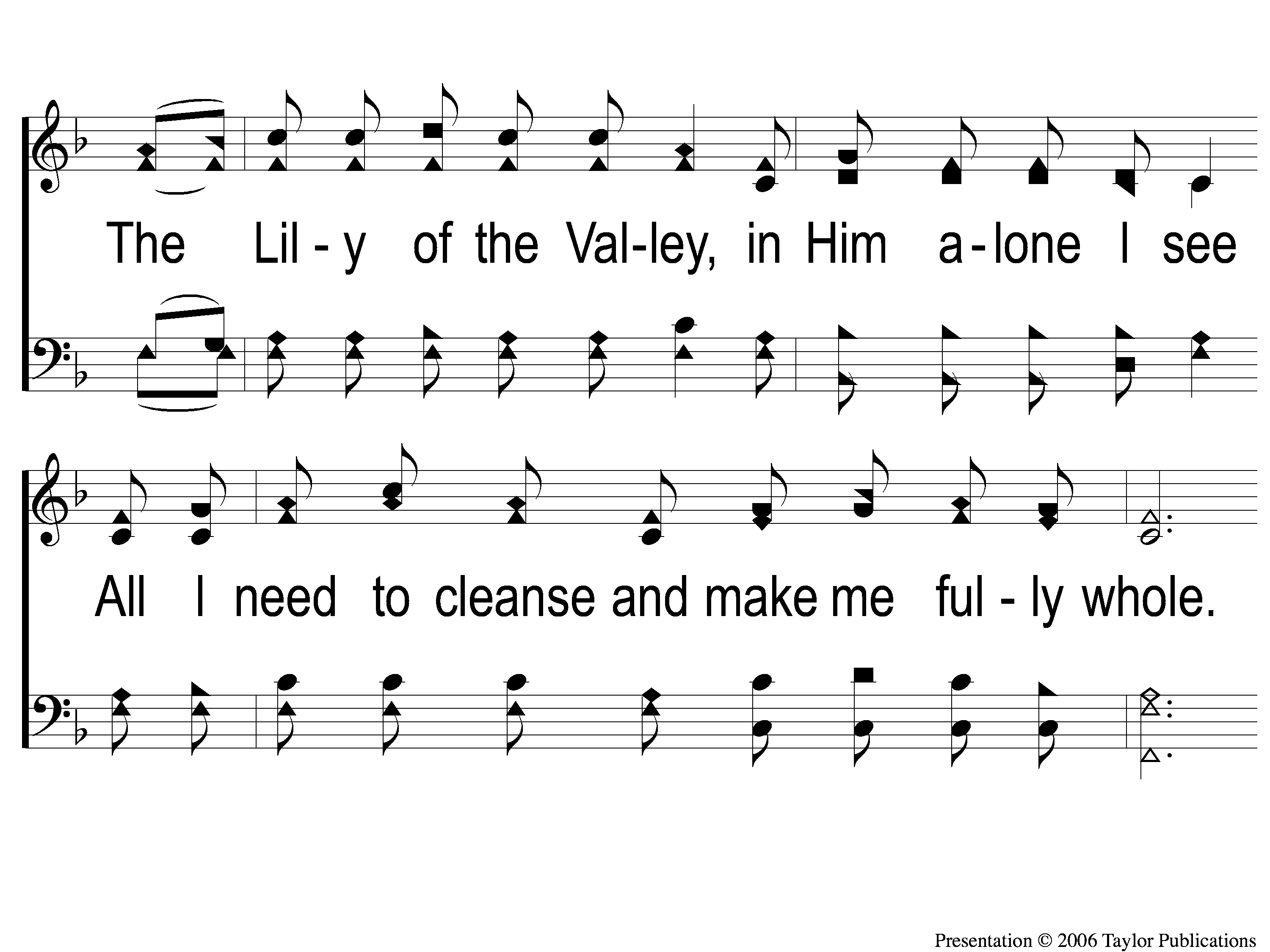 The Lily of the Valley
548
1-2 The Lily of the Valley
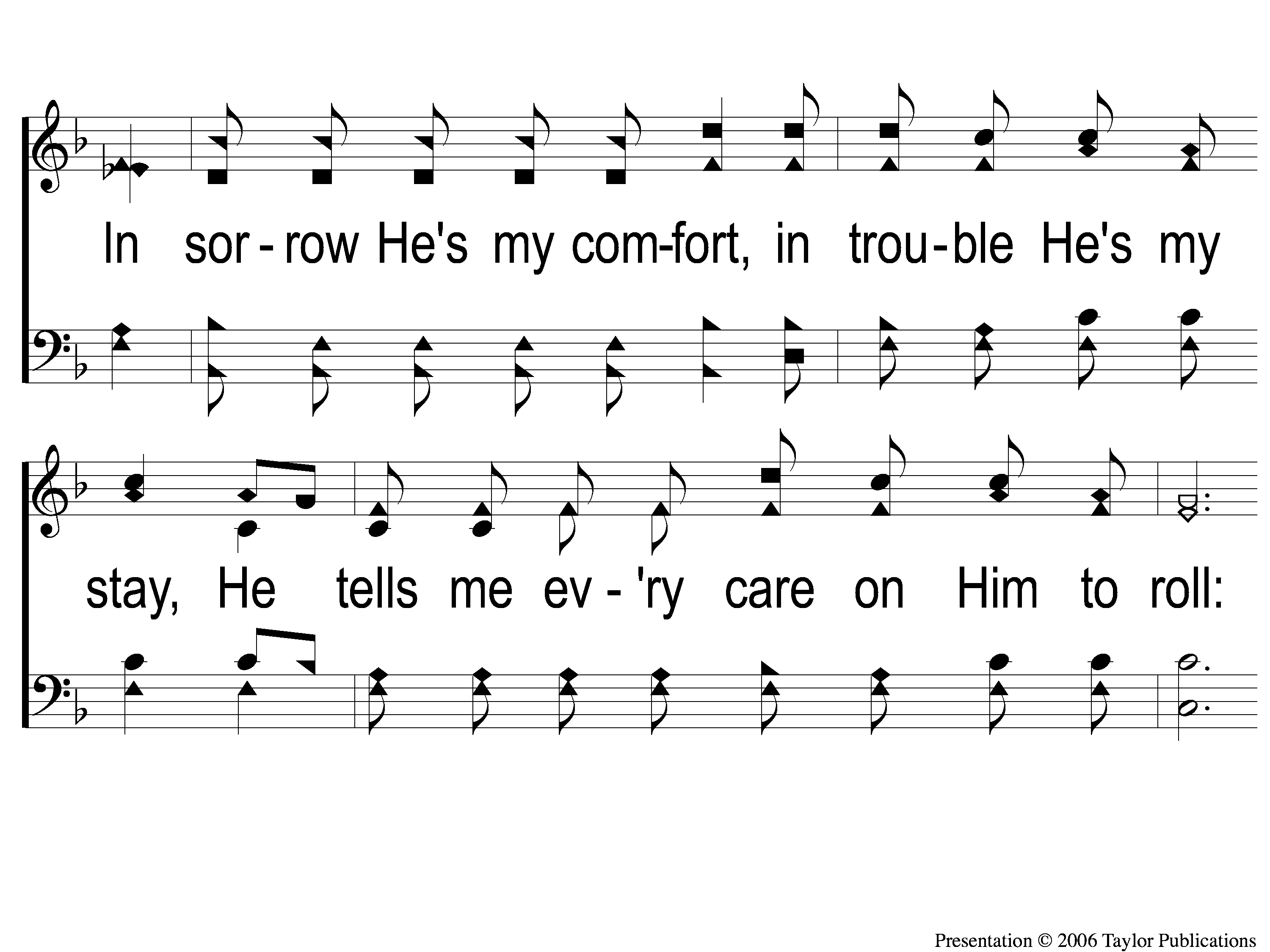 The Lily of the Valley
548
1-3 The Lily of the Valley
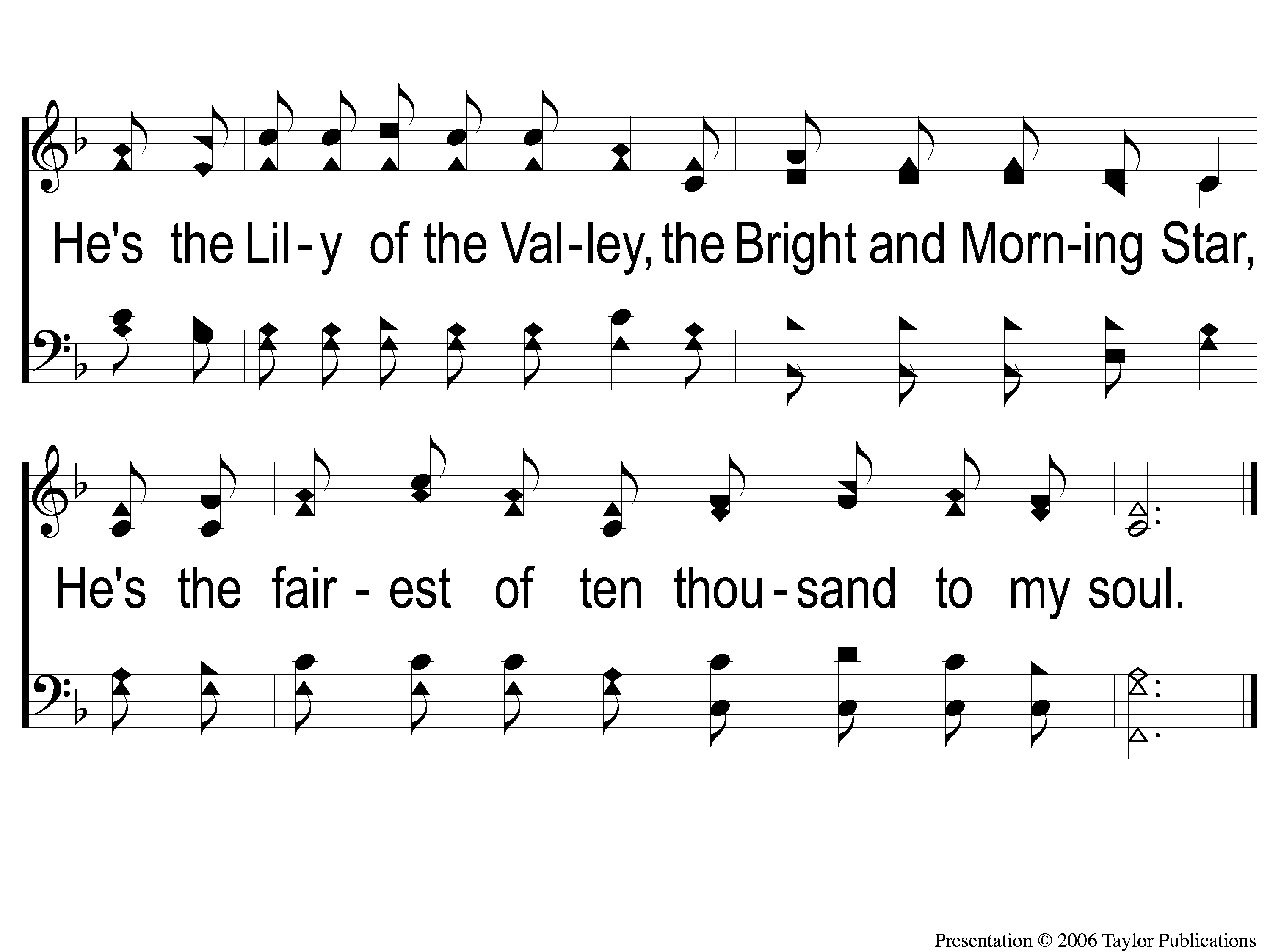 The Lily of the Valley
548
C The Lily of the Valley
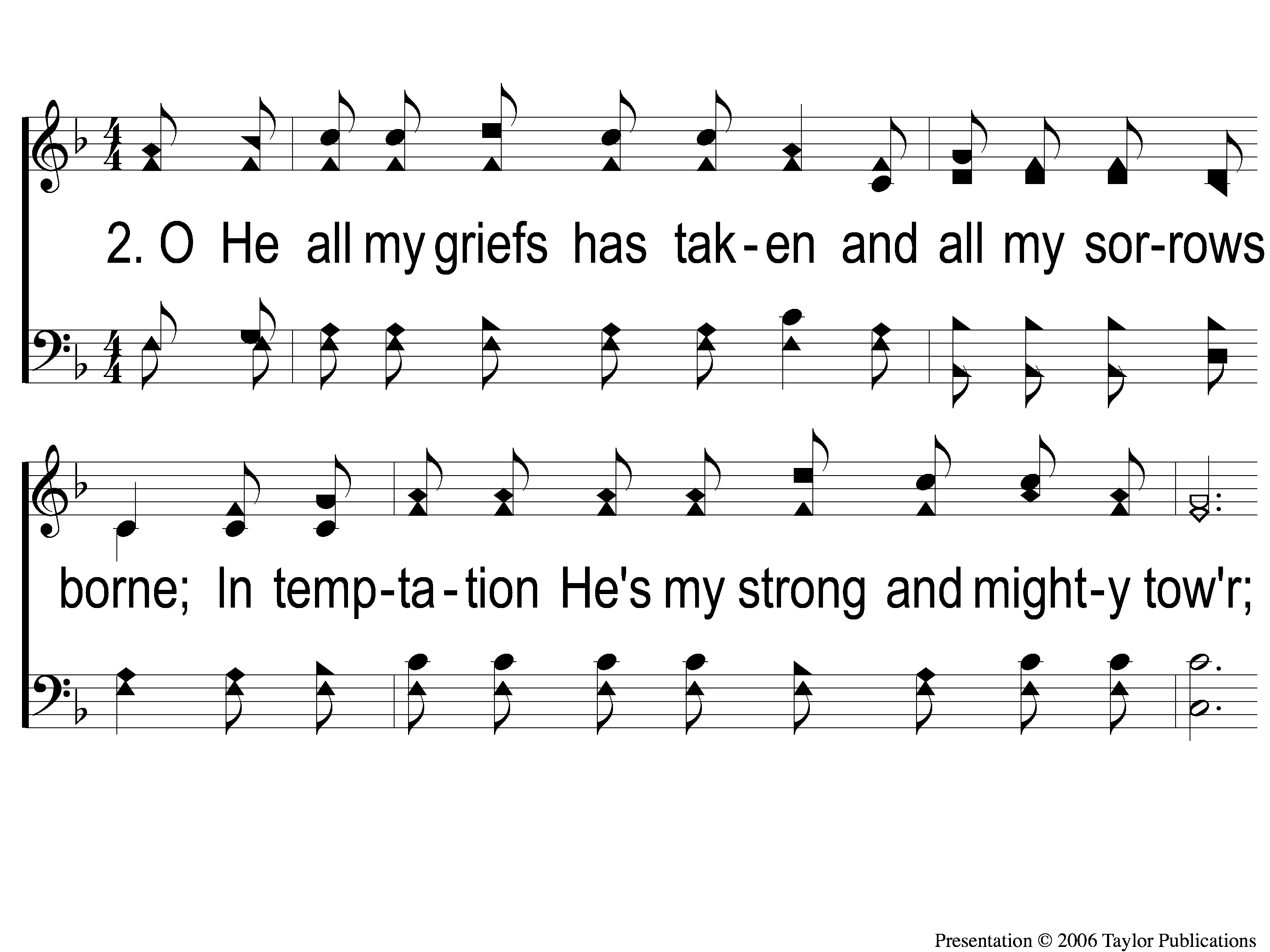 The Lily of the Valley
548
2-1 The Lily of the Valley
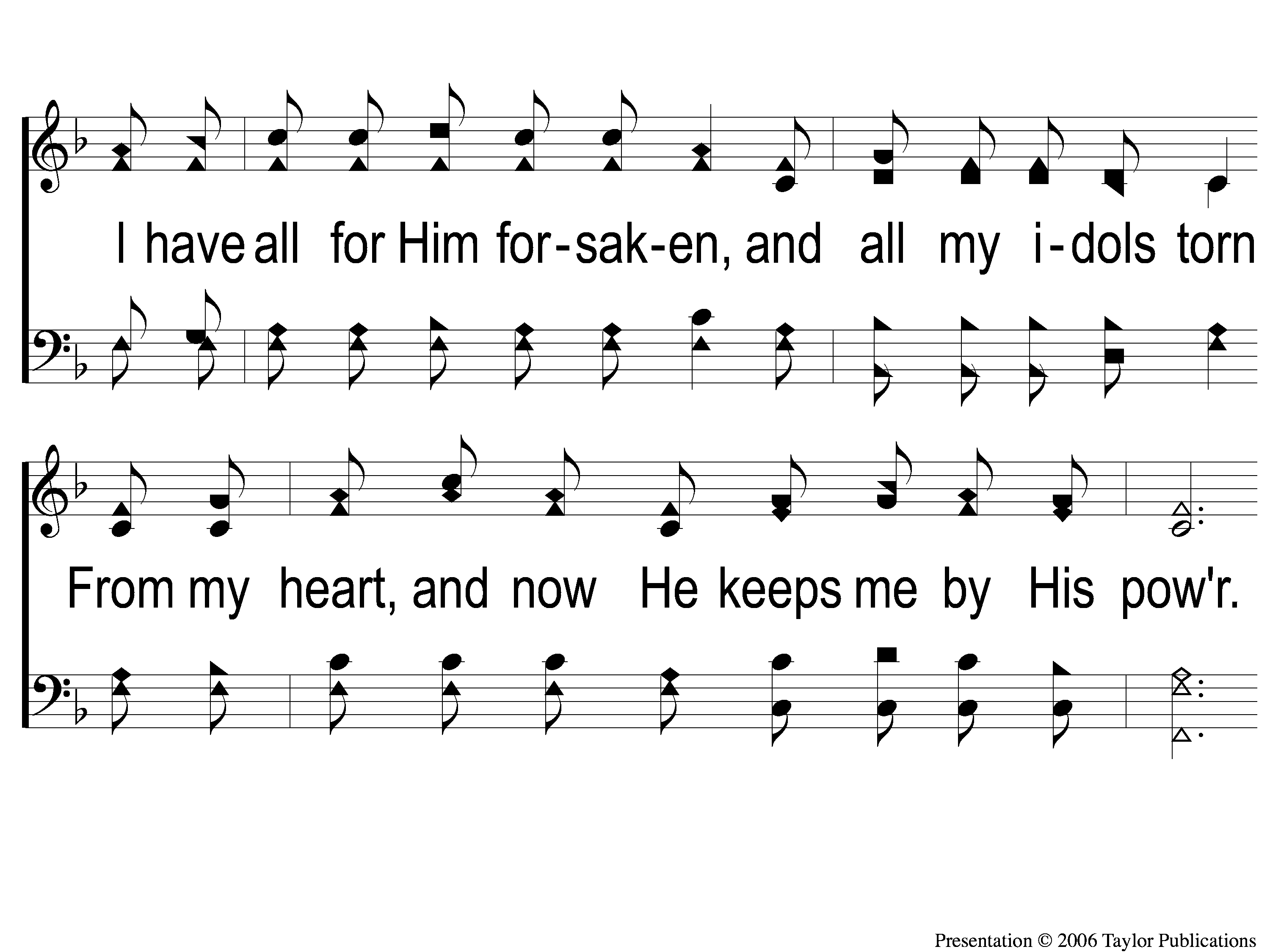 The Lily of the Valley
548
2-2 The Lily of the Valley
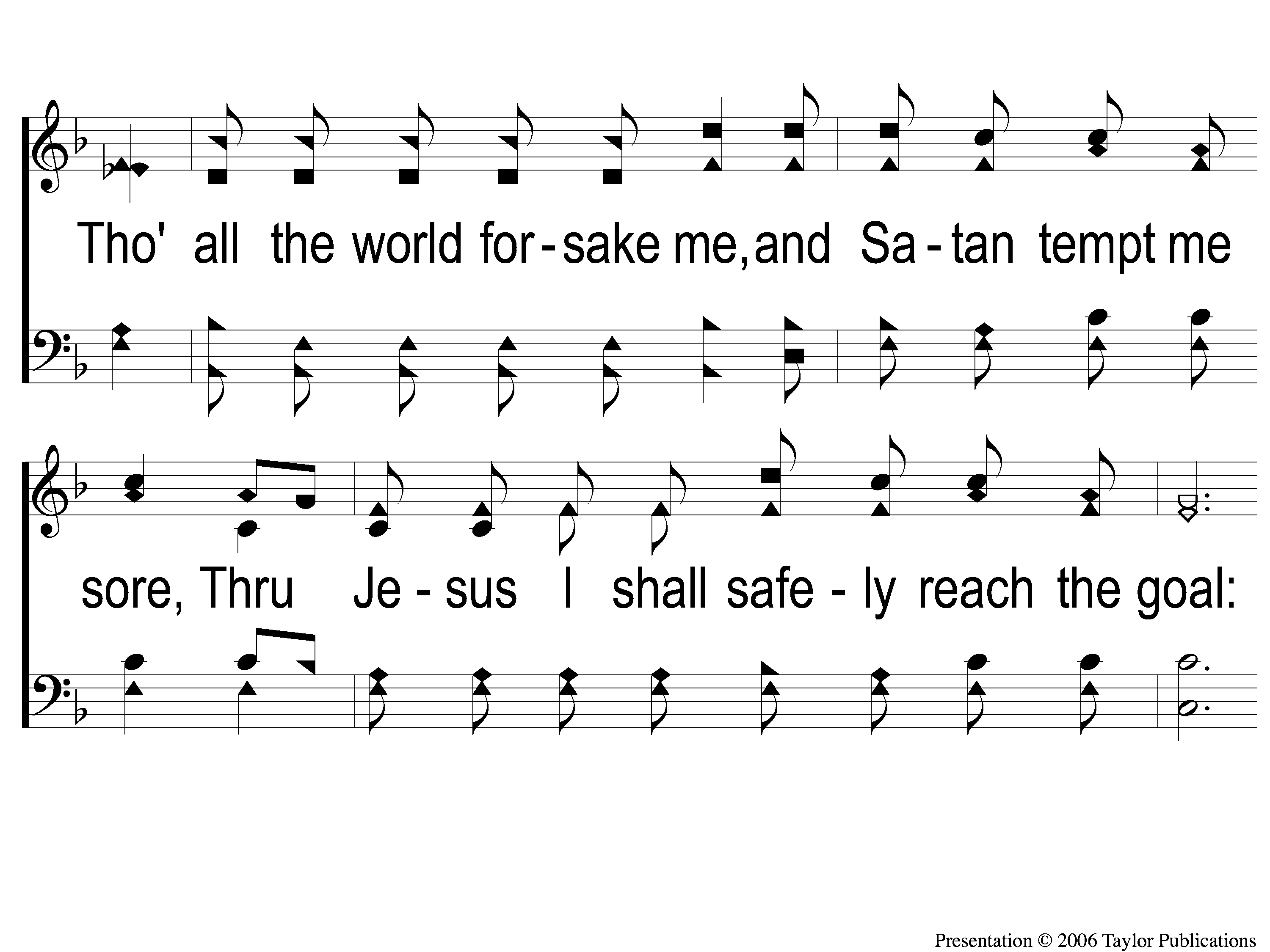 The Lily of the Valley
548
2-3 The Lily of the Valley
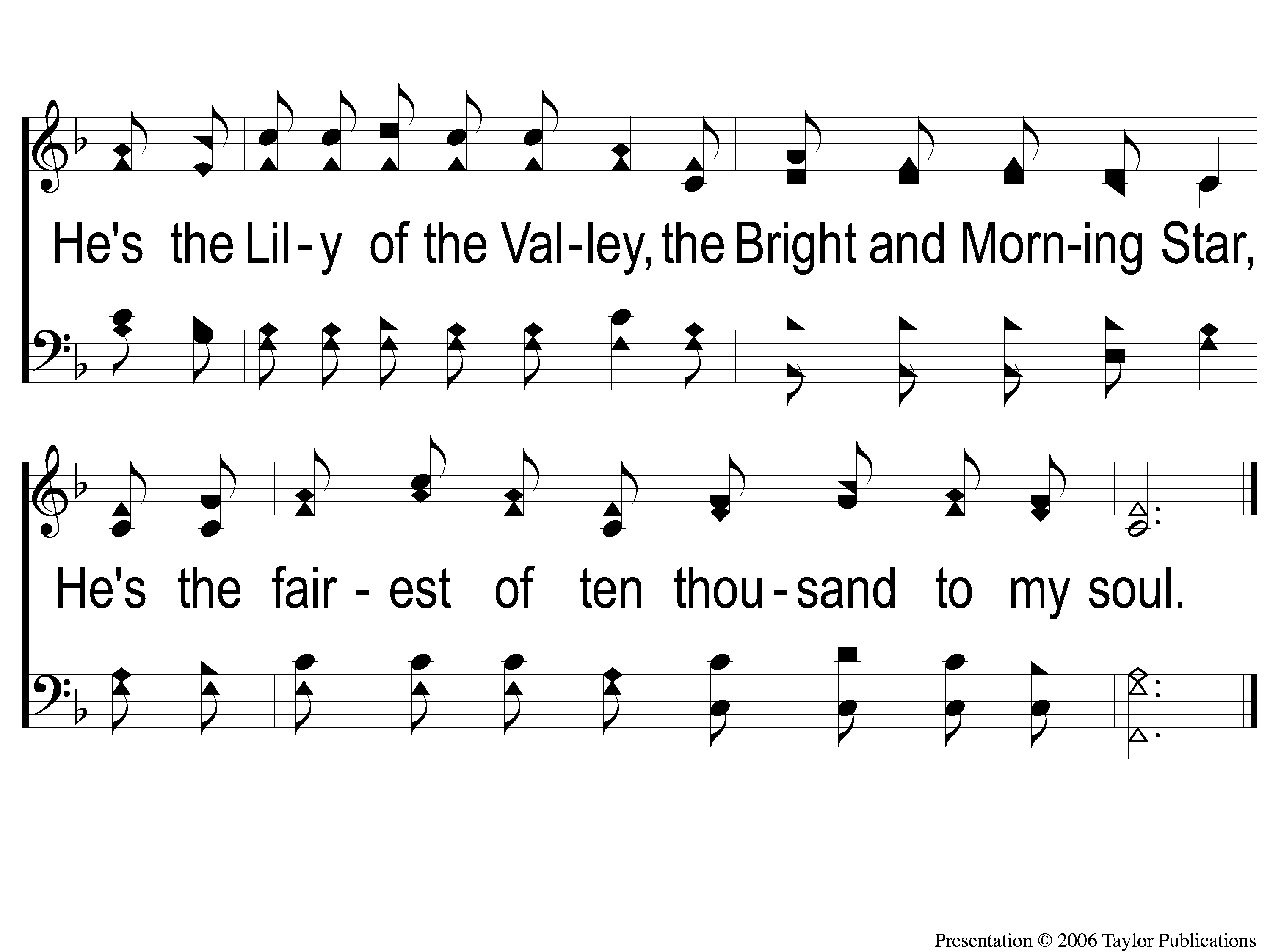 The Lily of the Valley
548
C The Lily of the Valley
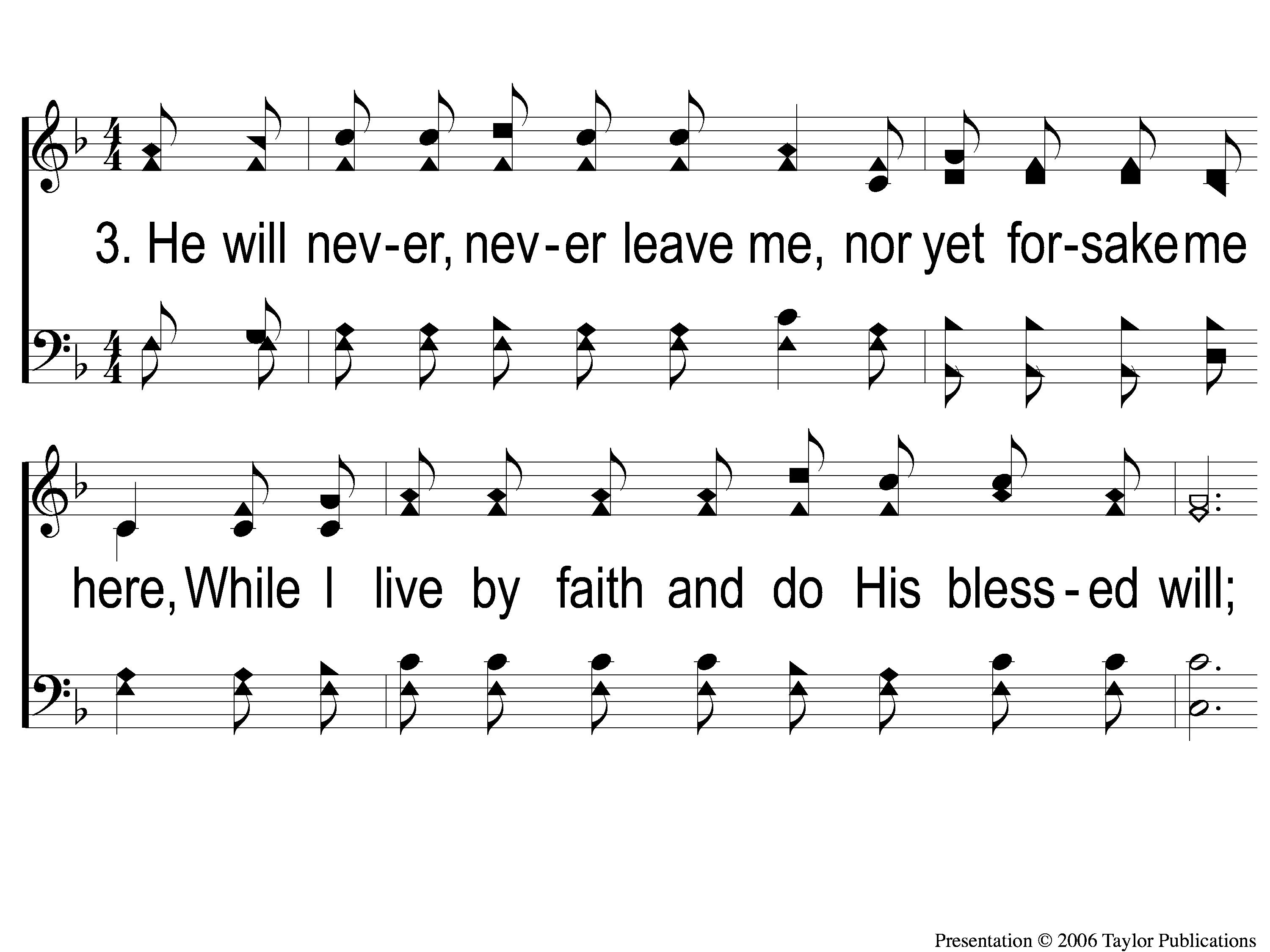 The Lily of the Valley
548
3-1 The Lily of the Valley
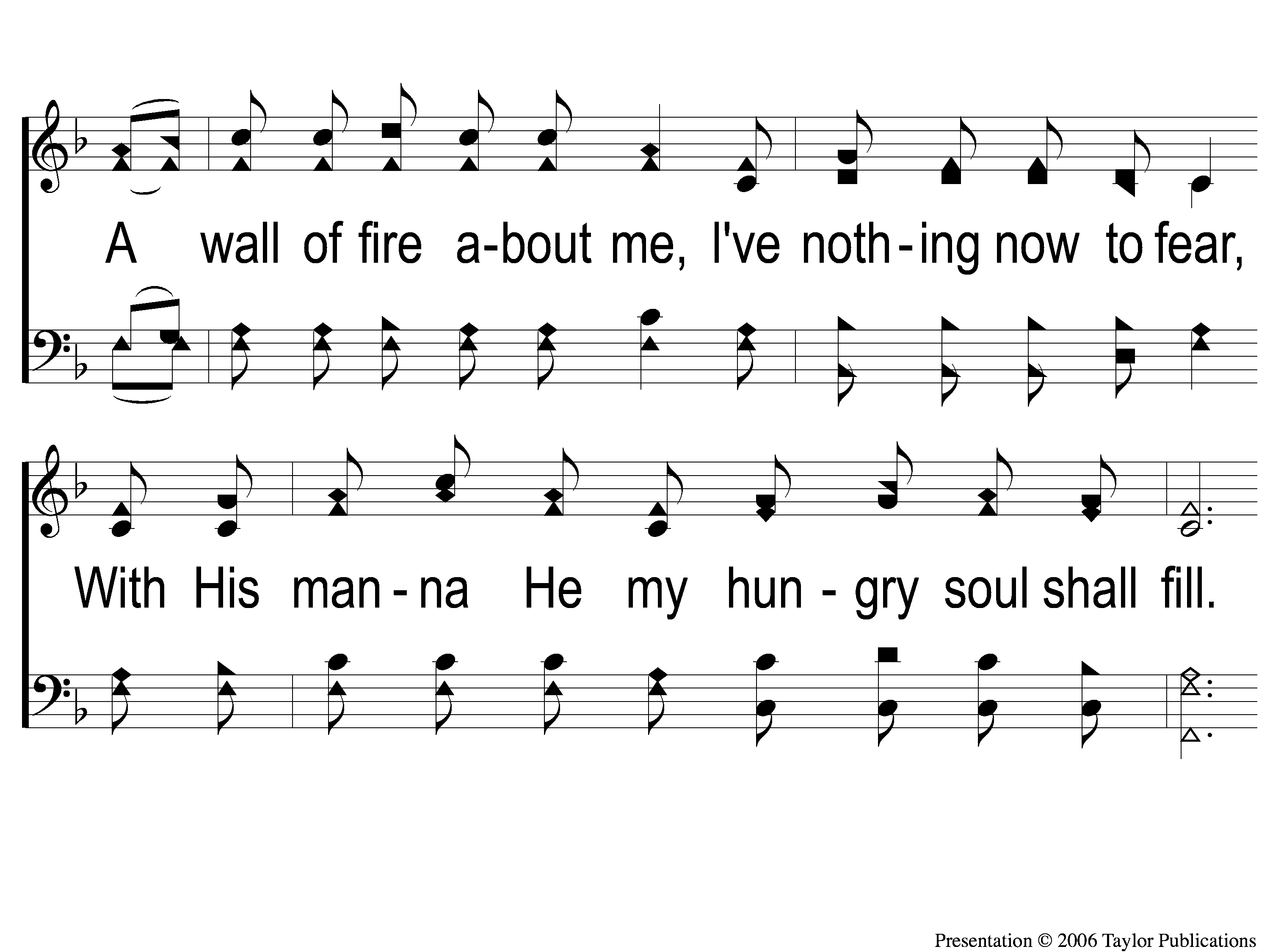 The Lily of the Valley
548
3-2 The Lily of the Valley
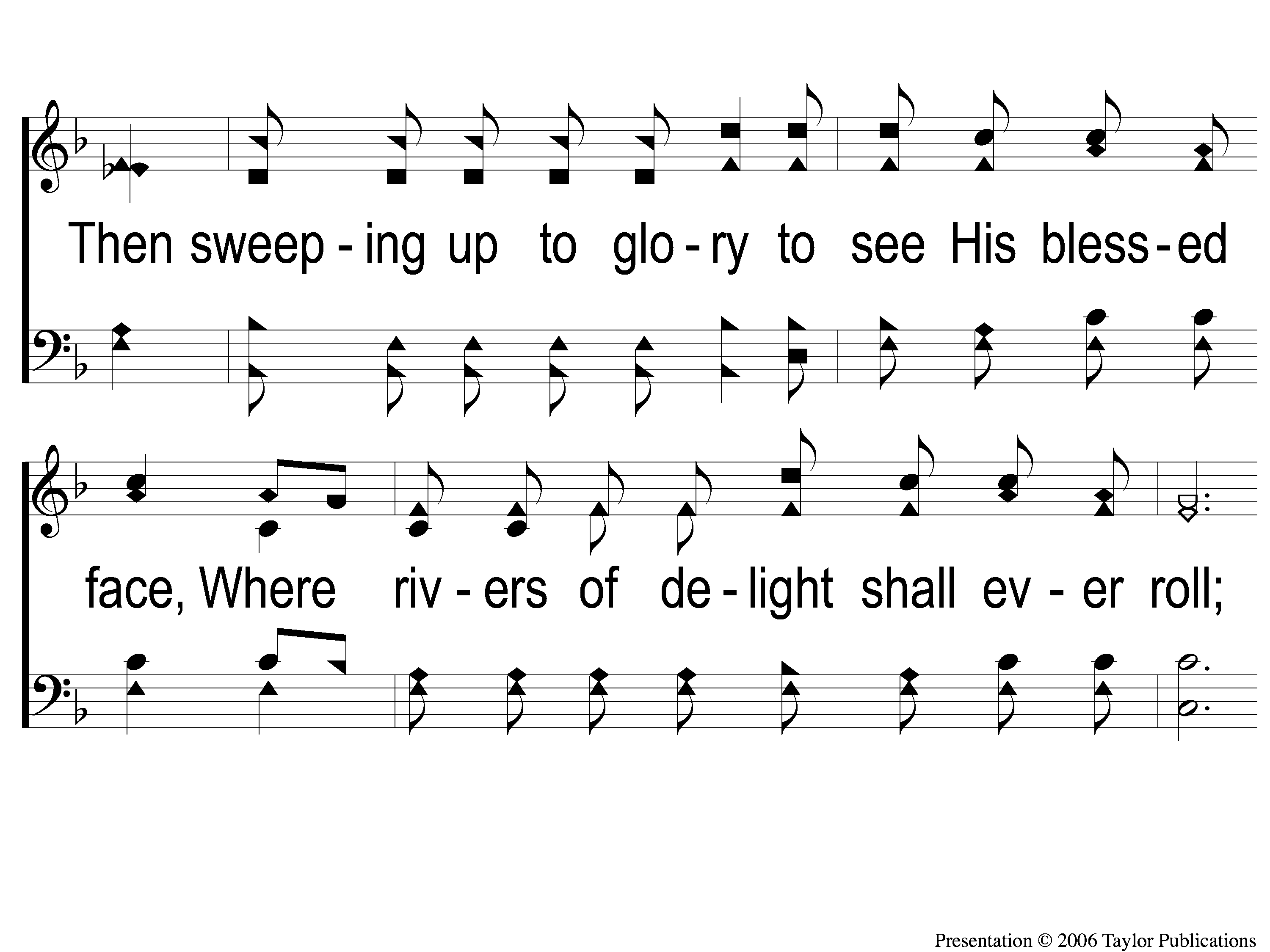 The Lily of the Valley
548
3-3 The Lily of the Valley
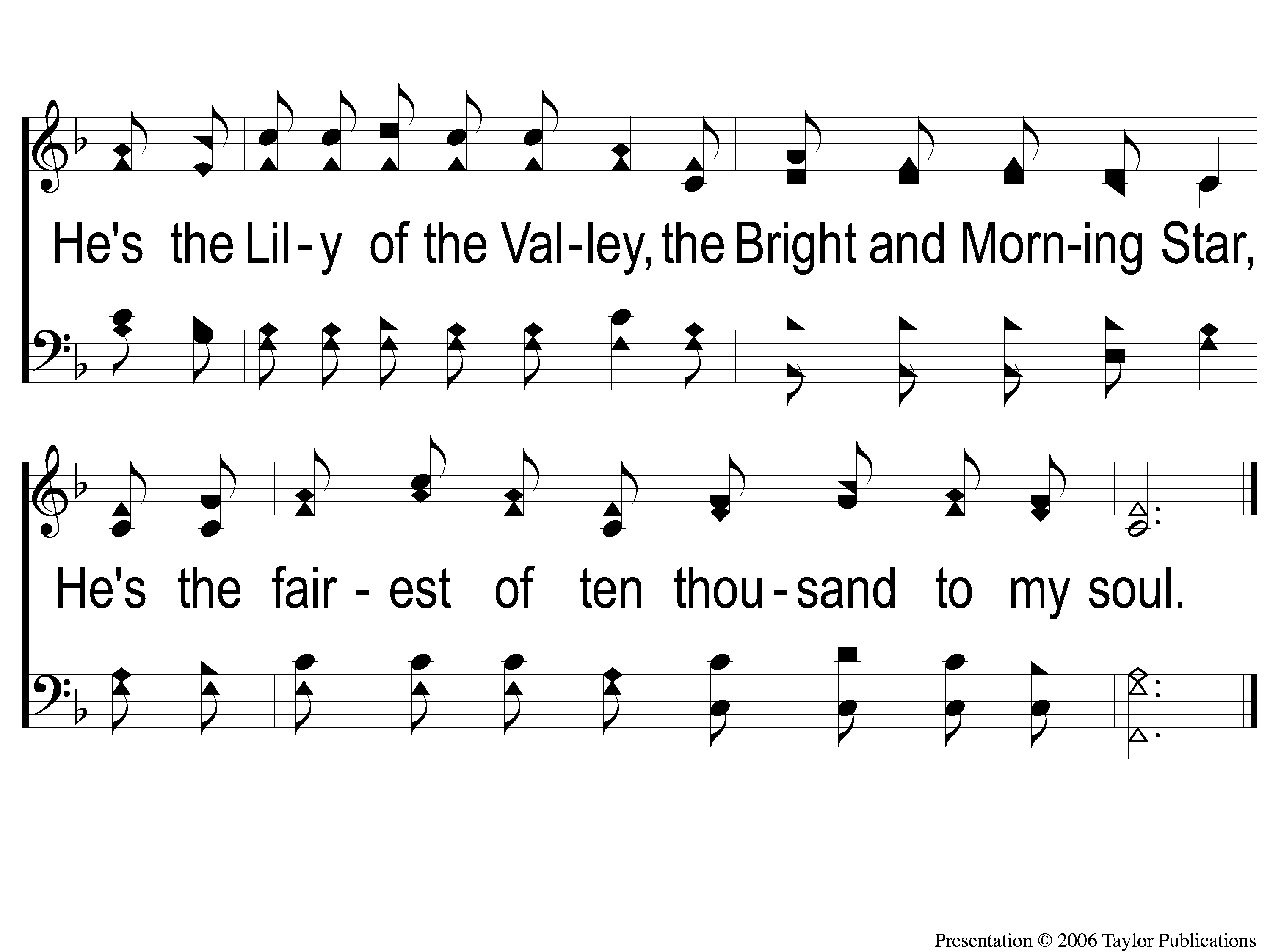 The Lily of the Valley
548
C The Lily of the Valley
Song:
Give Me The Bible
#450
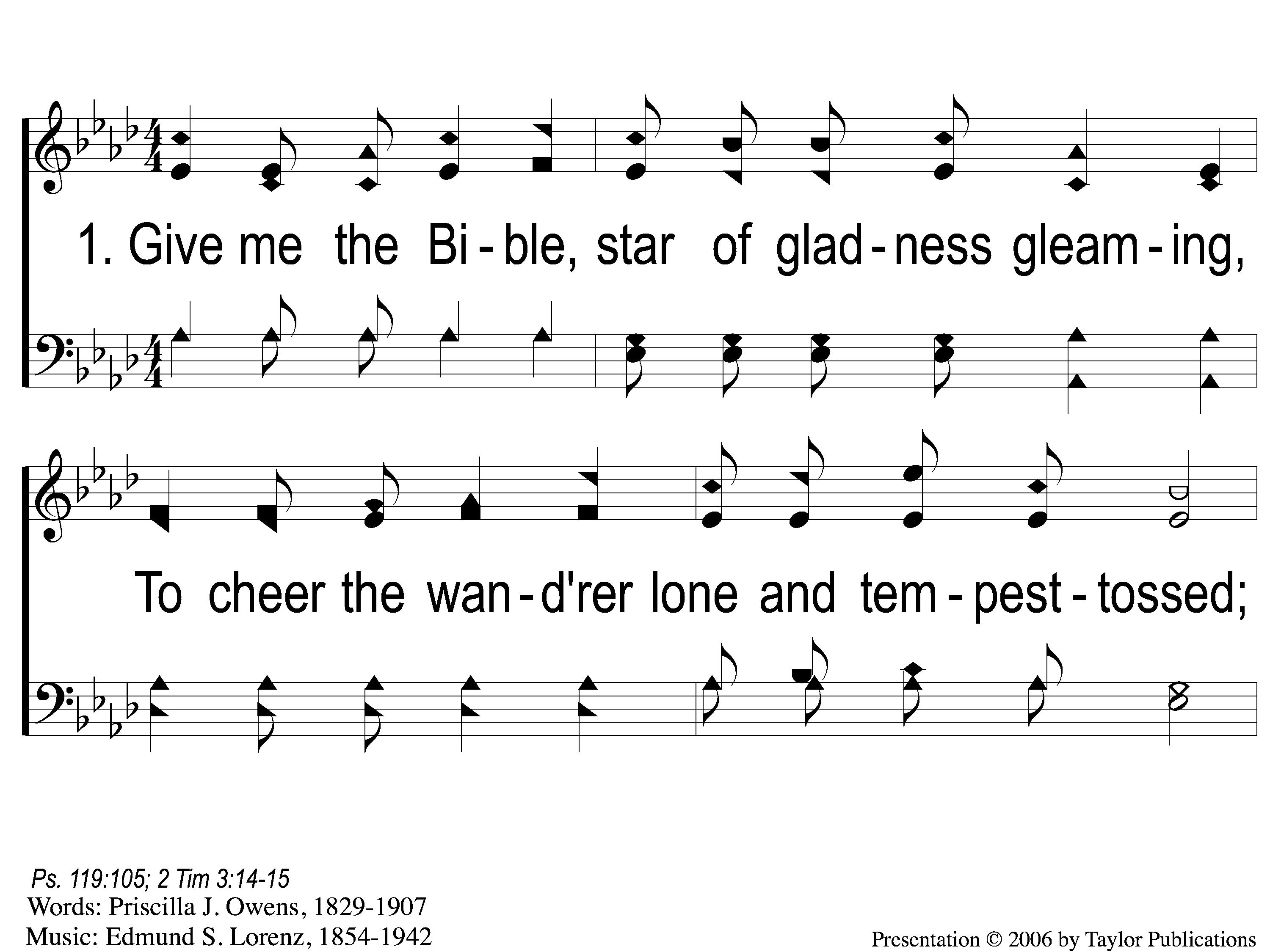 Give Me The Bible
450
1-1 Give Me the Bible
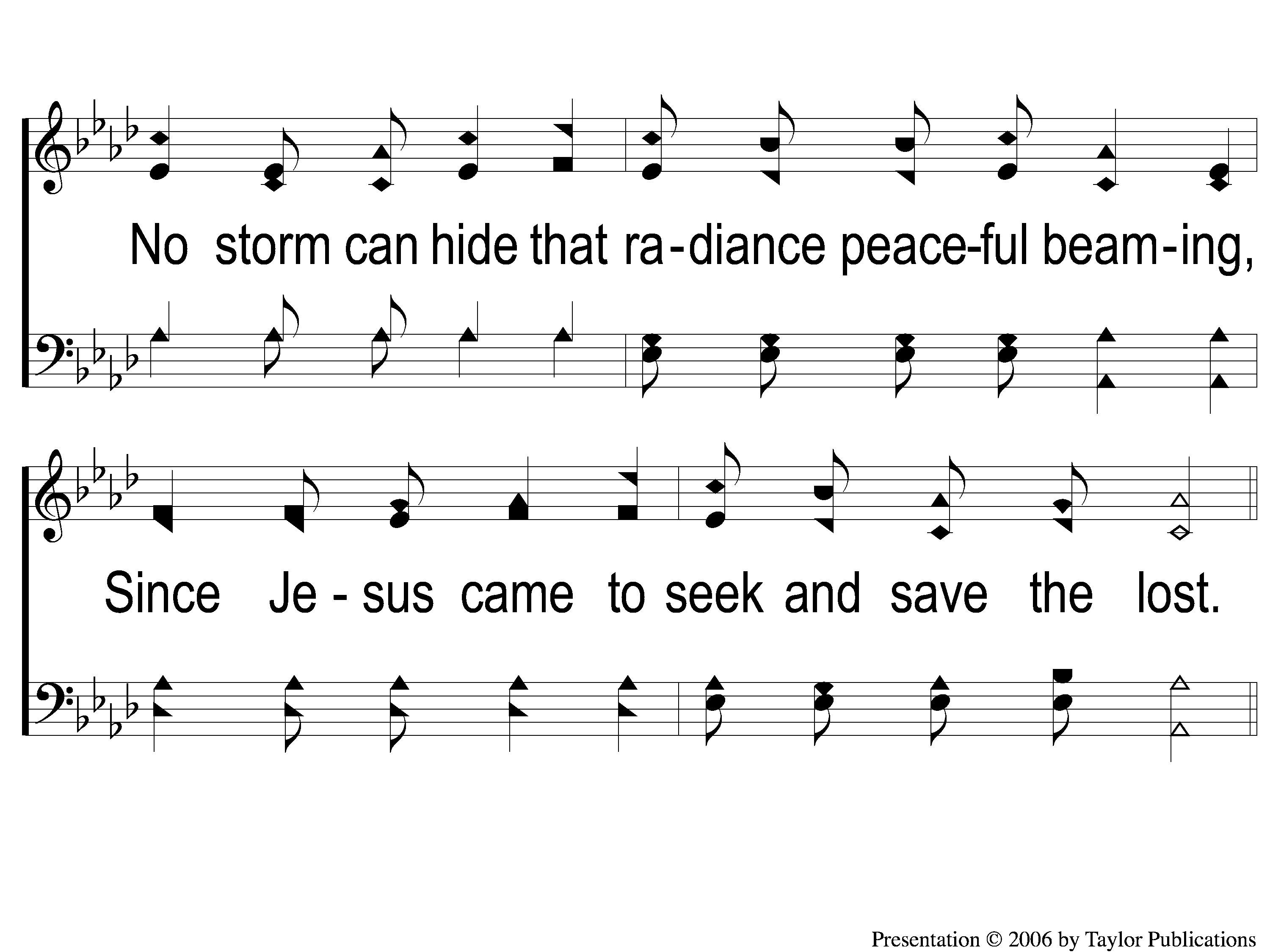 Give Me The Bible
450
1-2 Give Me the Bible
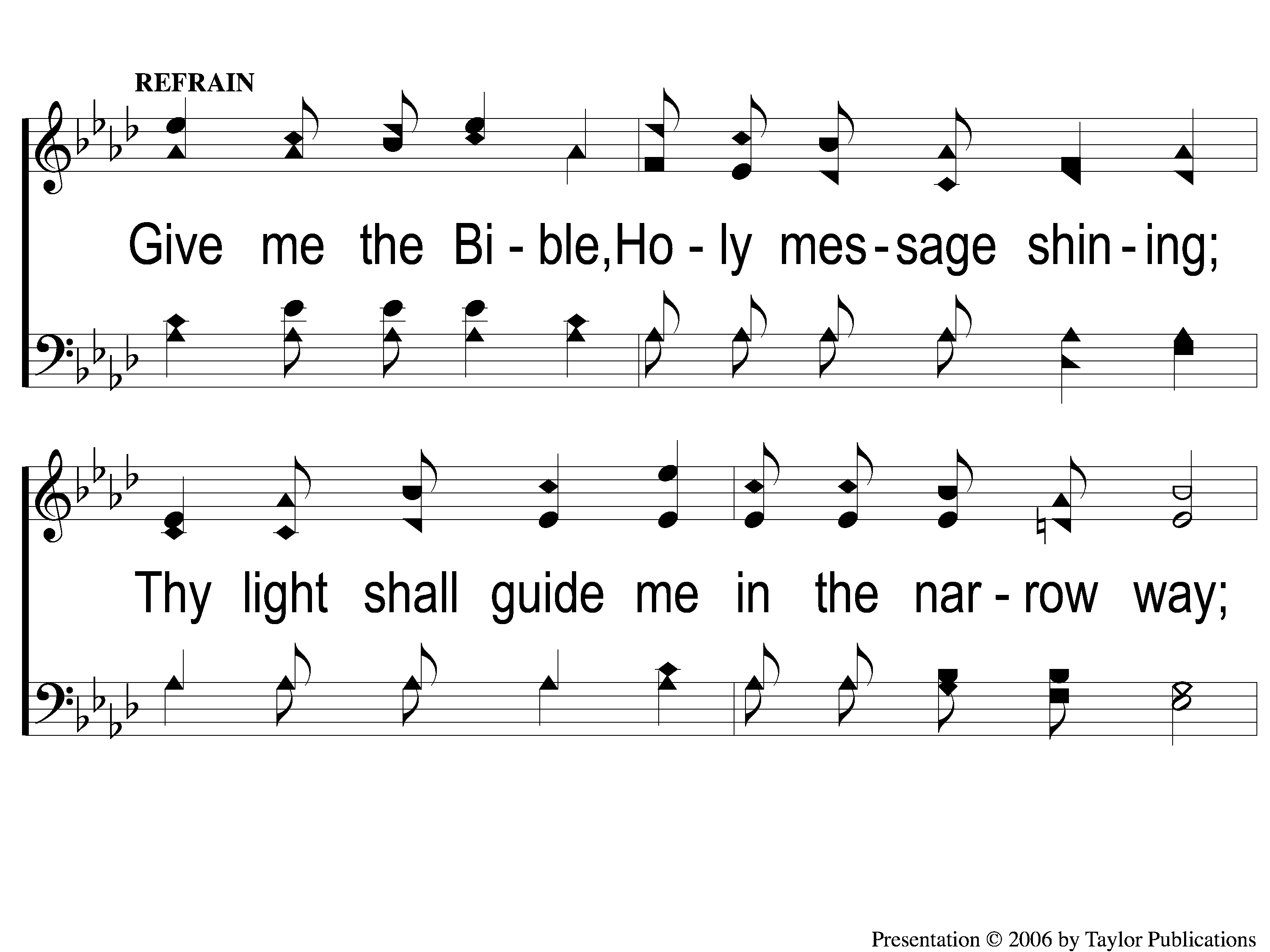 Give Me The Bible
450
C-1 Give Me the Bible
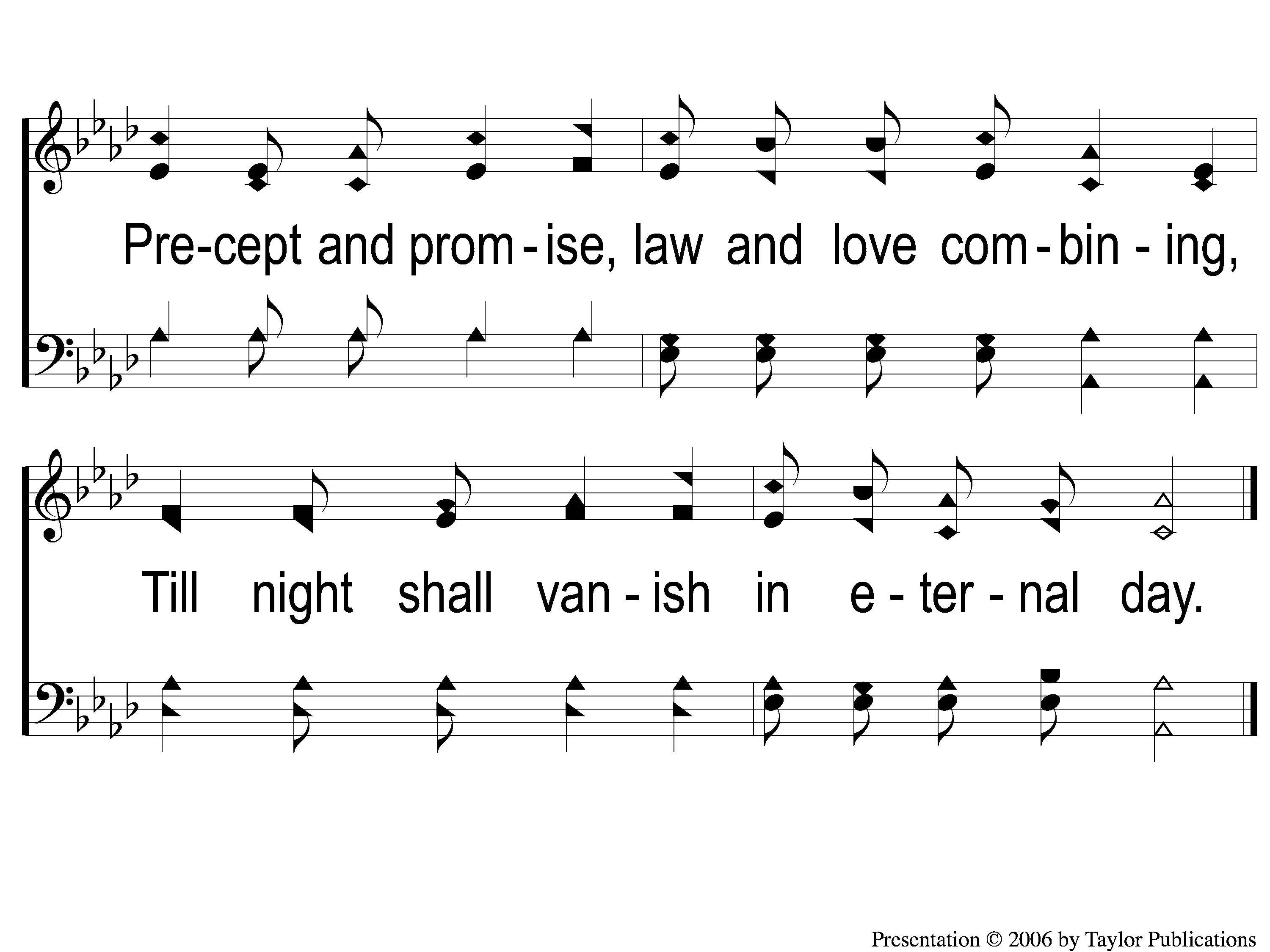 Give Me The Bible
450
C-2 Give Me the Bible
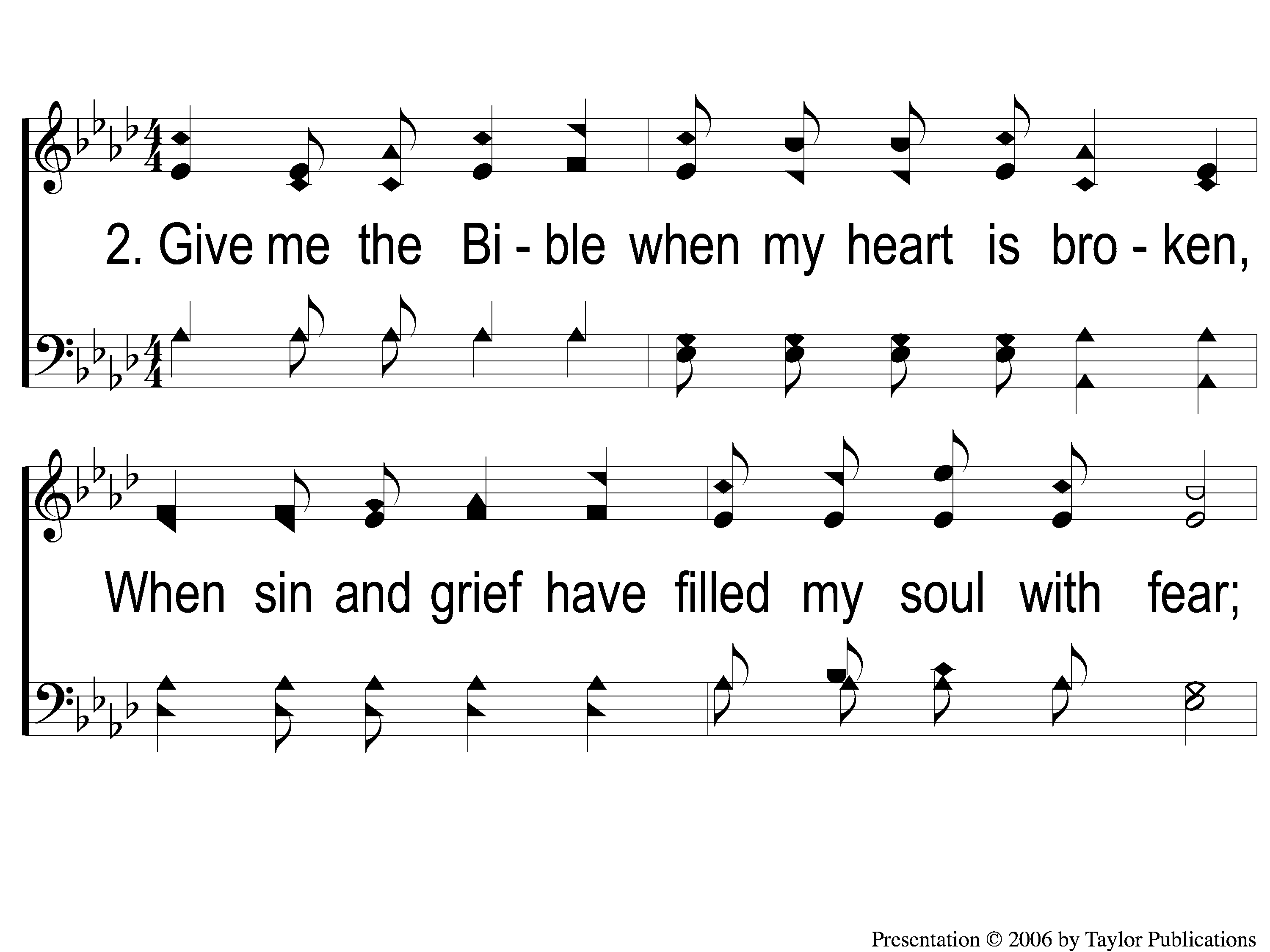 Give Me The Bible
450
2-1 Give Me the Bible
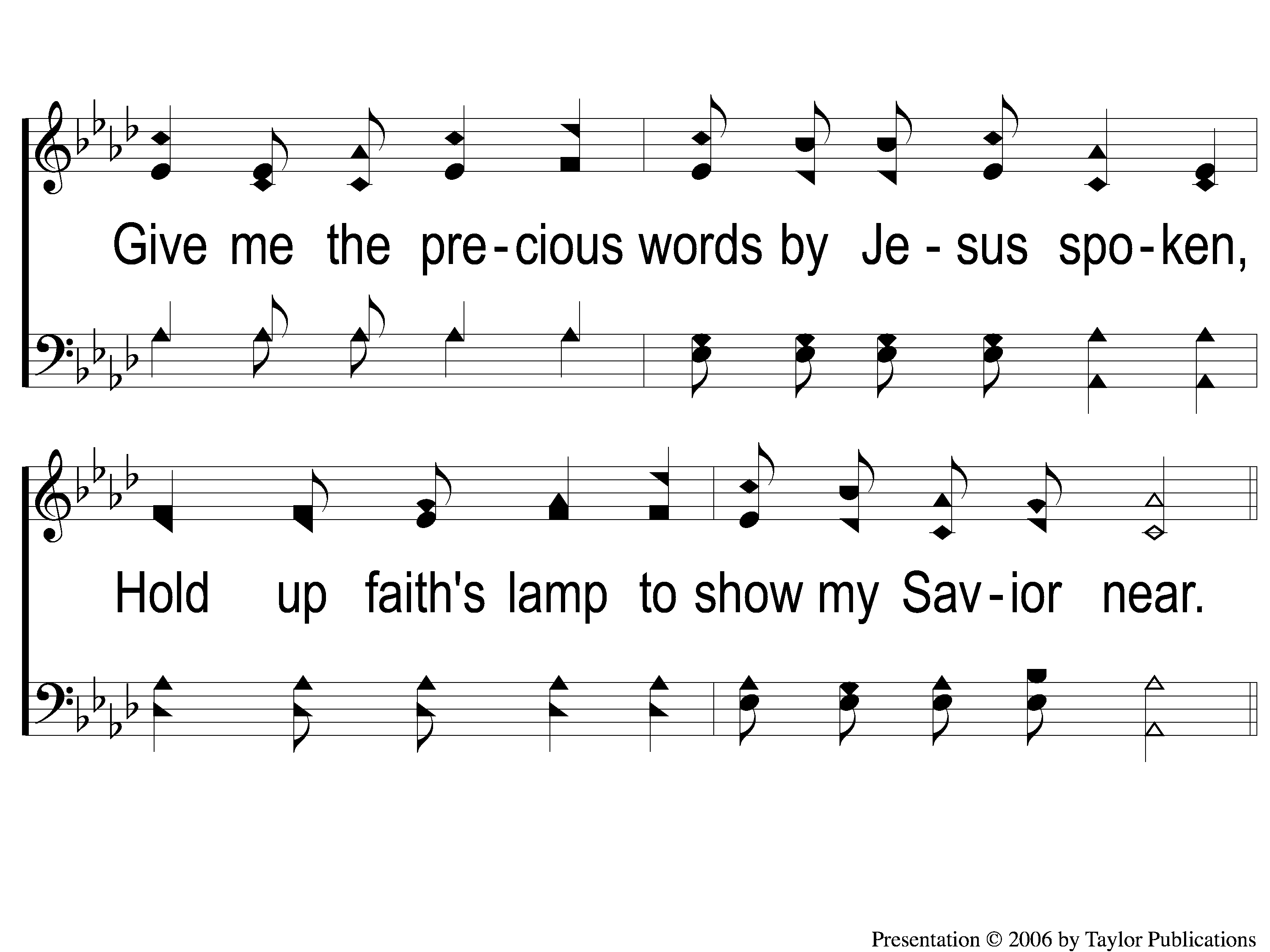 Give Me The Bible
450
2-2 Give Me the Bible
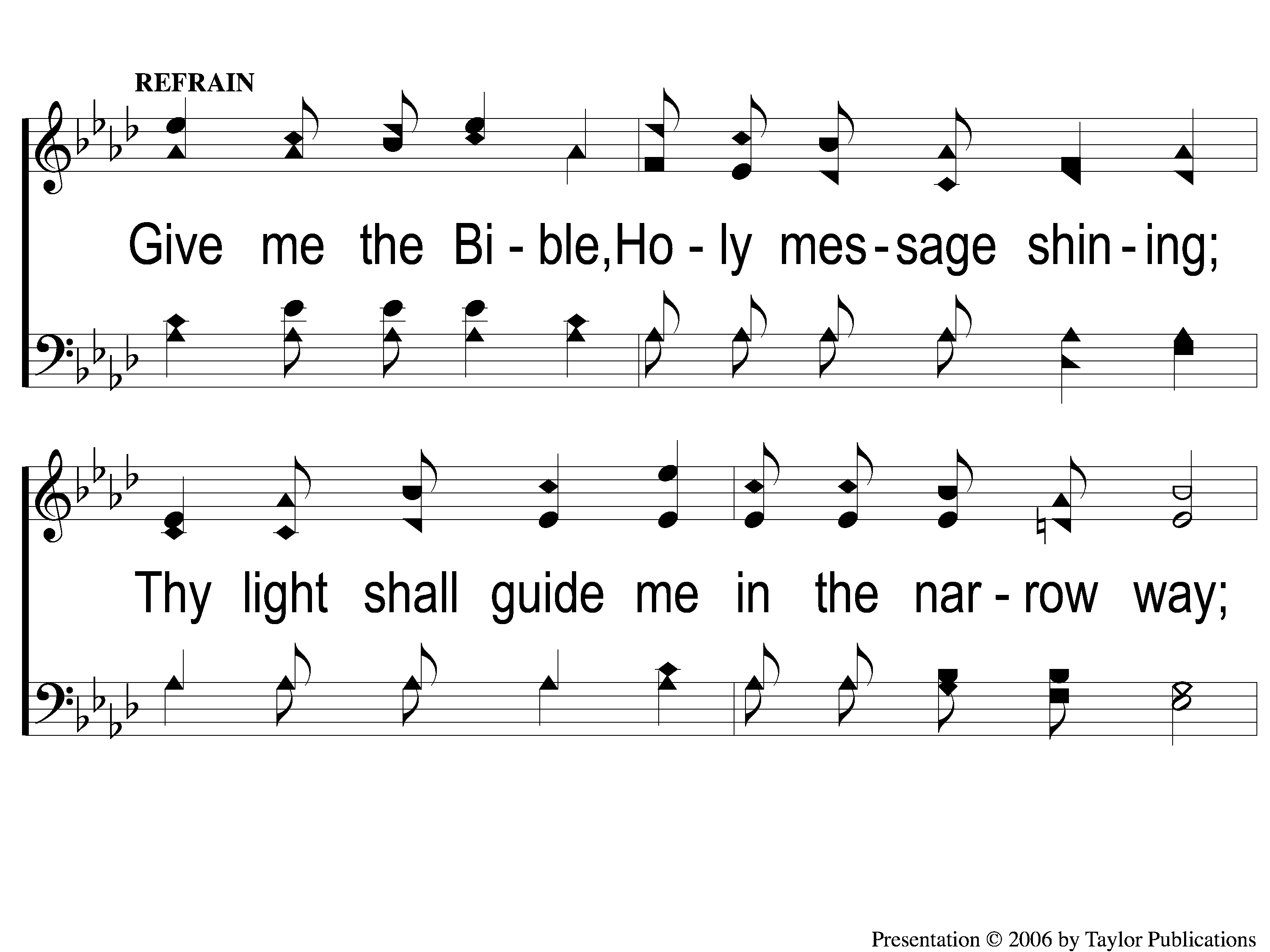 Give Me The Bible
450
C-1 Give Me the Bible
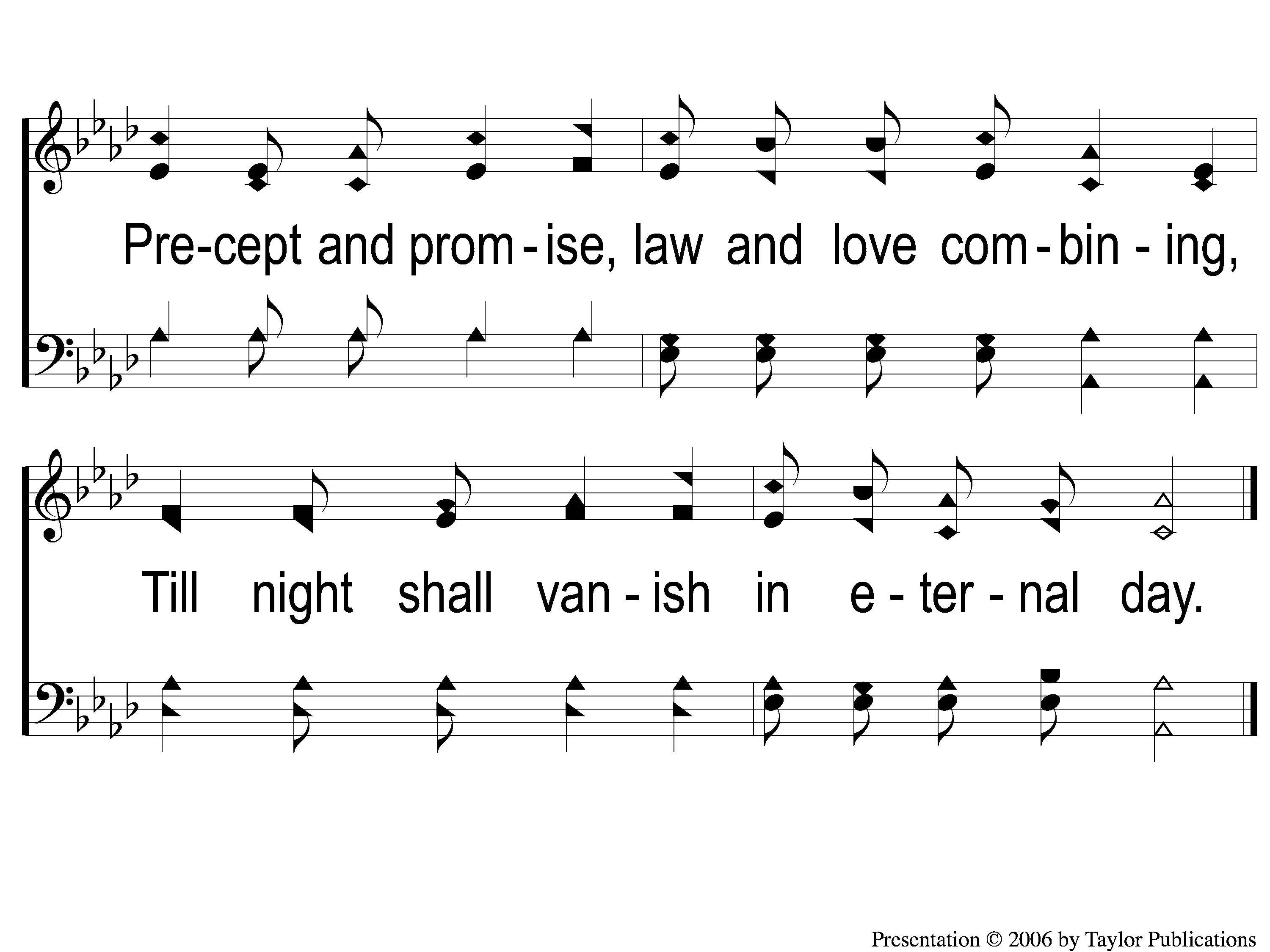 Give Me The Bible
450
C-2 Give Me the Bible
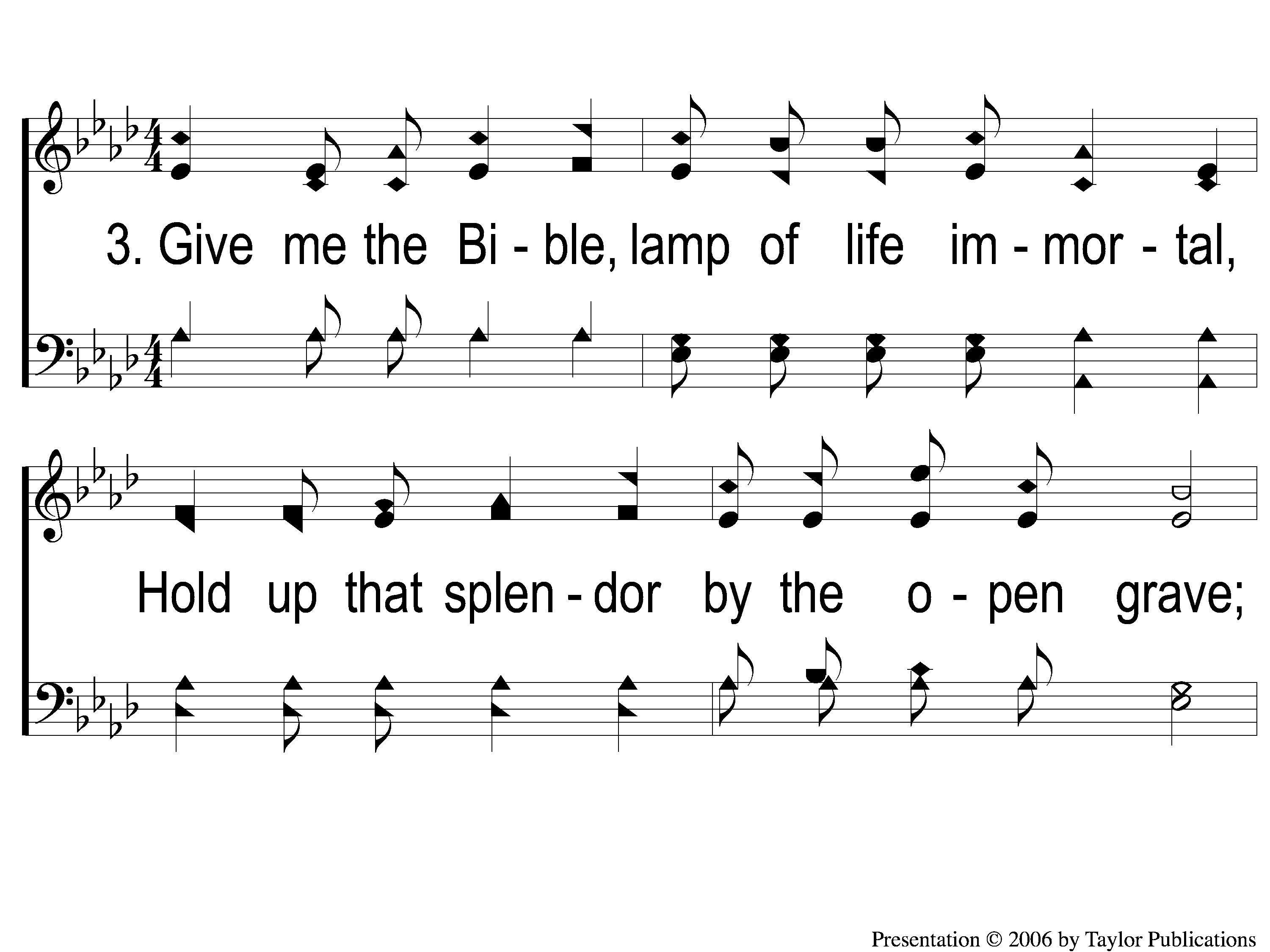 Give Me The Bible
450
3-1 Give Me the Bible
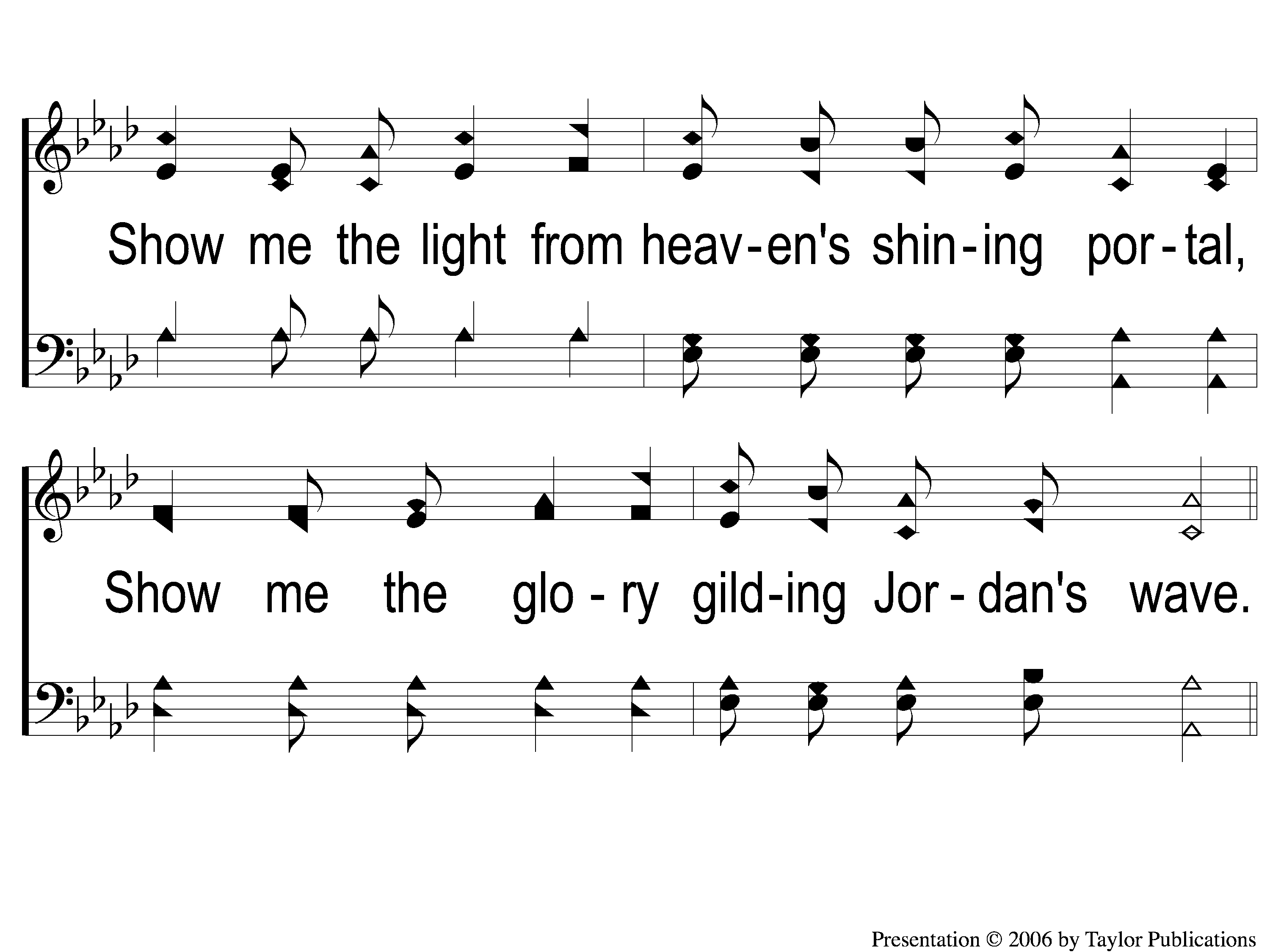 Give Me The Bible
450
3-2 Give Me the Bible
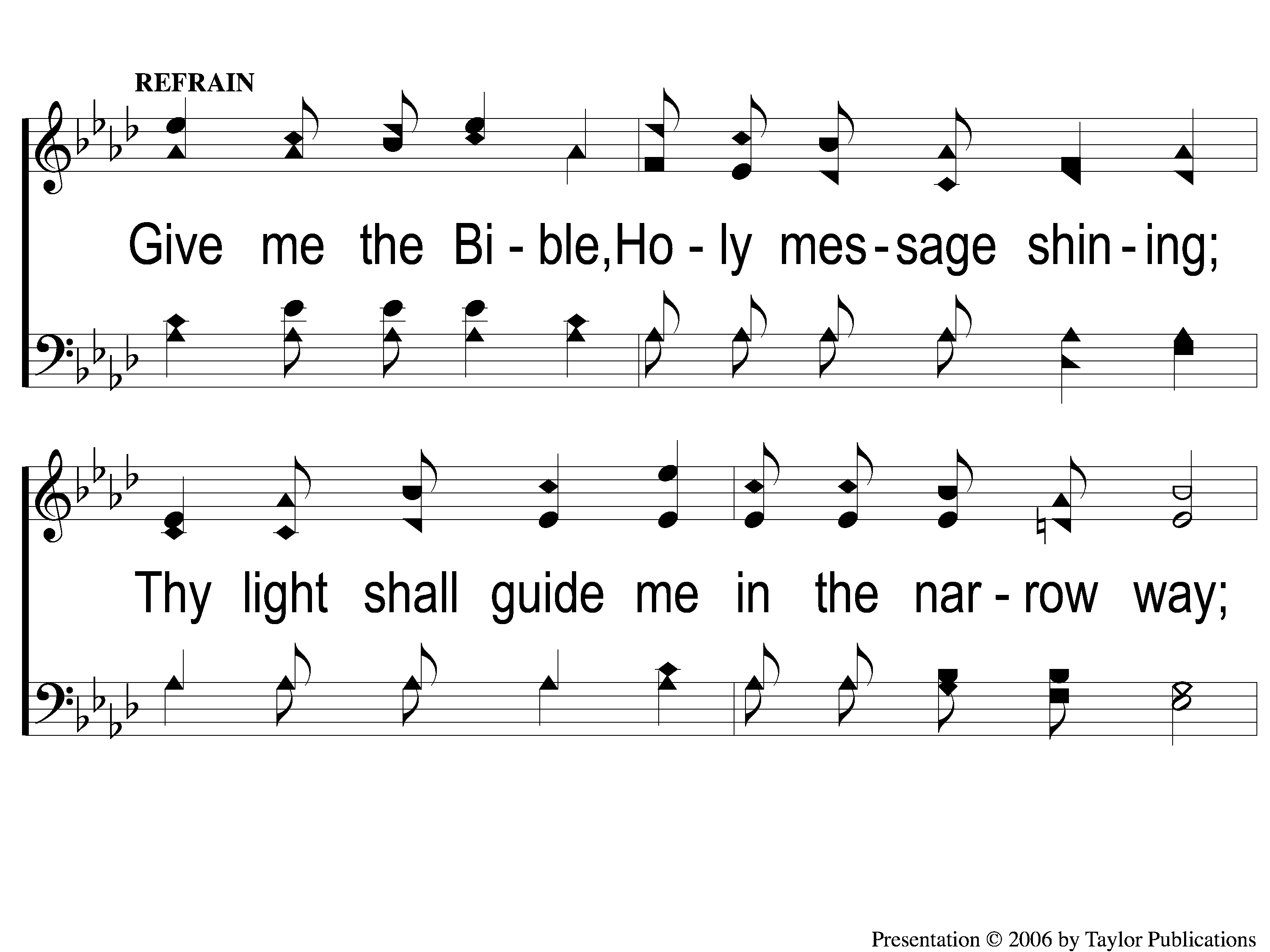 Give Me The Bible
450
C-1 Give Me the Bible
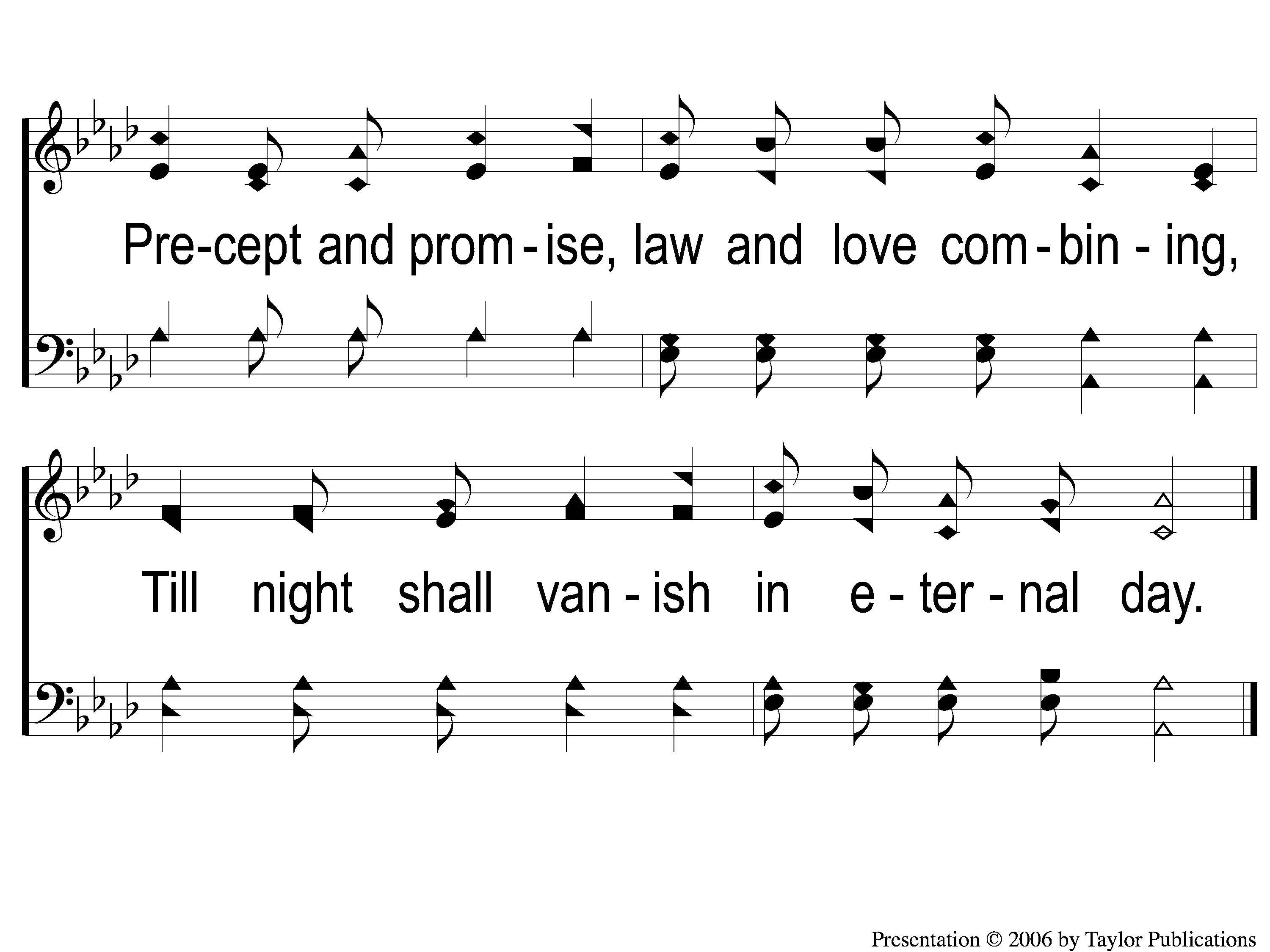 Give Me The Bible
450
C-2 Give Me the Bible
Scripture Reading: 
Acts 17:1-4
RESTOREREBUILDRENEW
IN 2022
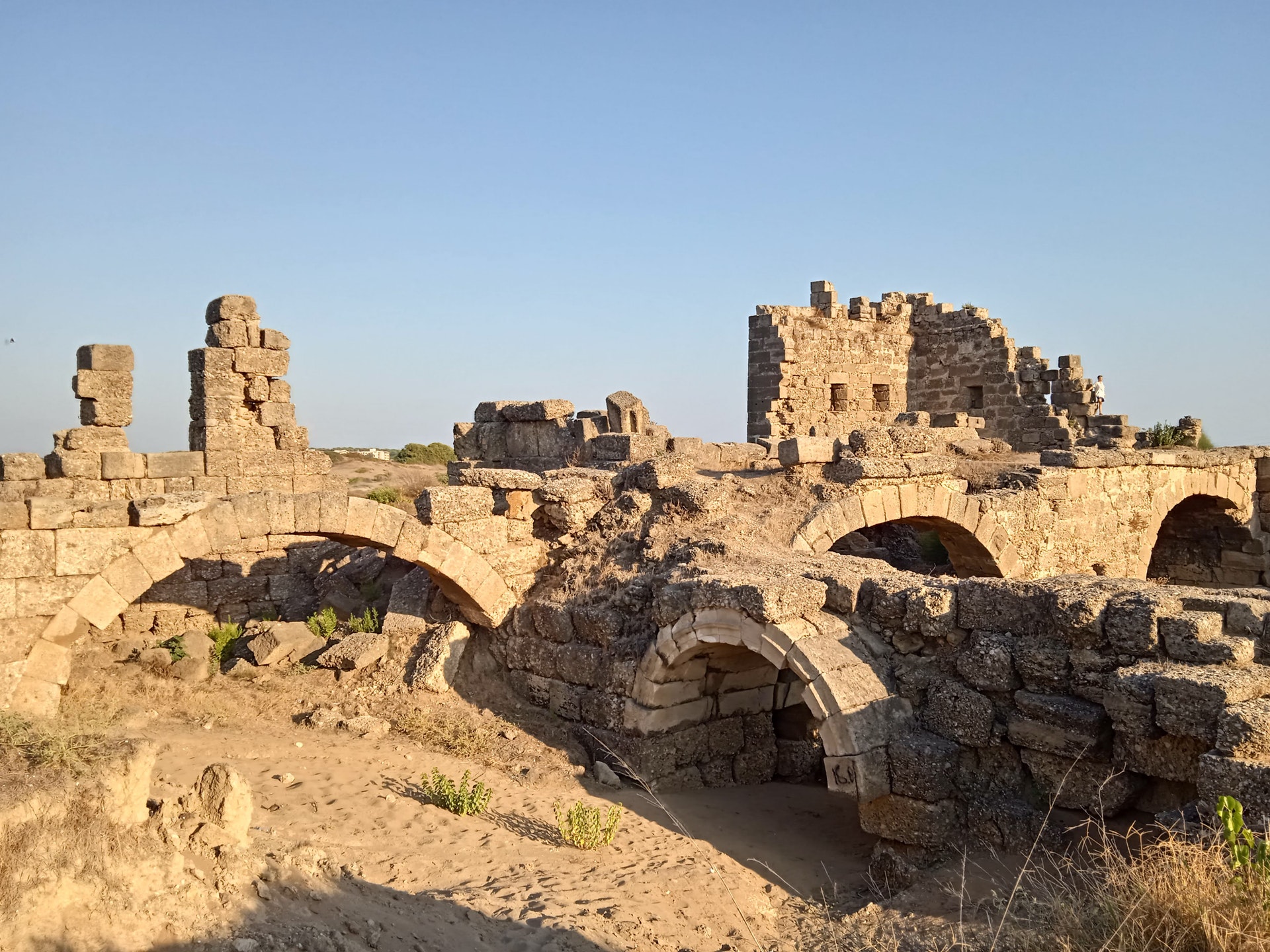 Rebuilding Jerusalem
REBUILDING NEEDS:
GODLY MOTHERS & FATHERS
REBUILDING NEEDS:
GODLY MOTHERS & FATHERS
UNITY
REBUILDING NEEDS:
GODLY MOTHERS & FATHERS
UNITY
ACTIVE LEADERS
Logic
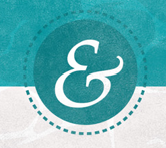 REASON
A FACT ABOUT FEELINGS:
FEELINGS DO NOT CHANGE FACTS
Logic
&
REASON
JESUS USED LOGIC & REASON
Matt. 5:13
6:5, 16
7:13-14
26:51, 75
PAUL USED LOGIC & REASON
Acts 9:3-6, 20
13:14, 44
15:1
26:19
Phili. 1:21-24
LOGIC & REASON…
…Provided Protection
…PROVIDED PROTECTION
Physical Protection
Neh. 4:9, 13-14, 16-18; 7:3
…PROVIDED PROTECTION
Spiritual Protection
Neh. 6:10-13
…PROVIDED PROTECTION
Physical Protection
1 Cor. 6:18  –  2 Tim. 2:22
1 Prov. 23:29-30  –  Titus 6:18
1 Pet. 2:13
…PROVIDED PROTECTION
Spiritual Protection
Matt. 25:46
Titus 3:7
1 Jn. 3:15
LOGIC & REASON…
…Provided Protection
…Pacified Confrontation
…PACIFIED CONFRONTATION
Internal Oppression
Neh. 5:7-11
…PACIFIED CONFRONTATION
Internal Oppression
Neh. 5:7-11
1 Cor. 6:1-5
Gal. 5:15
Eph. 5:21
…PACIFIED CONFRONTATION
External Opposition
Neh. 6:1-7
LOGIC & REASON…
…Provided Protection
…Pacified Confrontation
…Permitted Sanctification
…PERMITTED SANCTIFICATION
Their Worship
Neh. 12:44-47
…PERMITTED SANCTIFICATION
Their Worship
Neh. 12:44-47
Lev. 10:1-2
1 Cor. 14:26-33
…PERMITTED SANCTIFICATION
Their Ways
Neh. 13:1-3, 23-31
…PERMITTED SANCTIFICATION
Their Ways
Neh. 13:1-3, 23-31
1 Pet. 1:15-16
1 Cor. 5:9 – 2 Thess. 3:6
Matt. 18:15-17, 19:17
LOGIC & SALVATION
Hear His Word – Rom. 10:17
Believe in His Son – Jn. 20:30-31
Repent of Your Sins – Acts 17:30
Confess Jesus Christ – Rom. 10:10
Be Baptized In Water – Mark 16:16
Remain Faithful to God – Rev. 2:10
Invitation
Song:
When We All Get To Heaven
#853
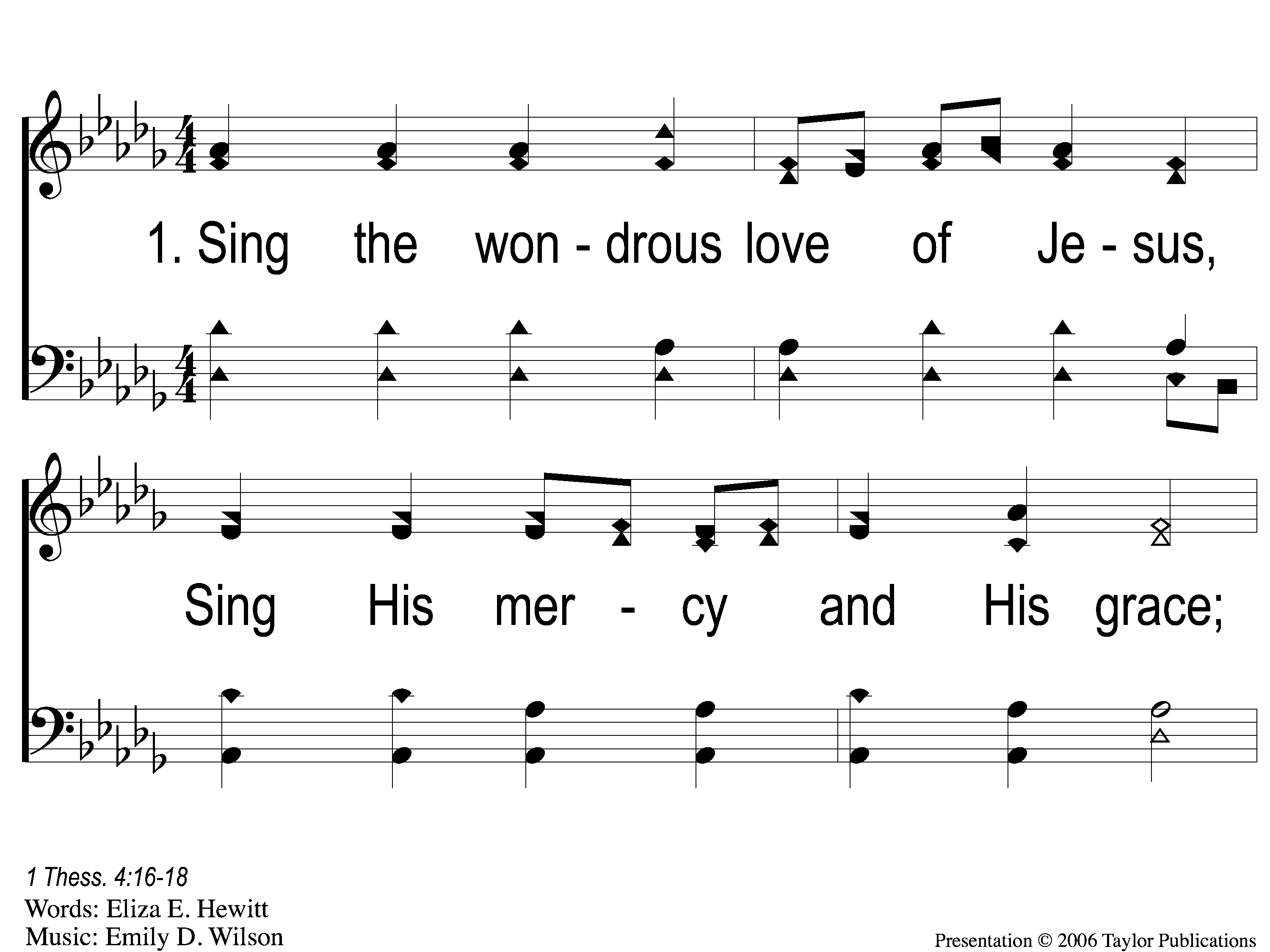 When We All Get To Heaven
853
1-1 When We All Get To Heaven
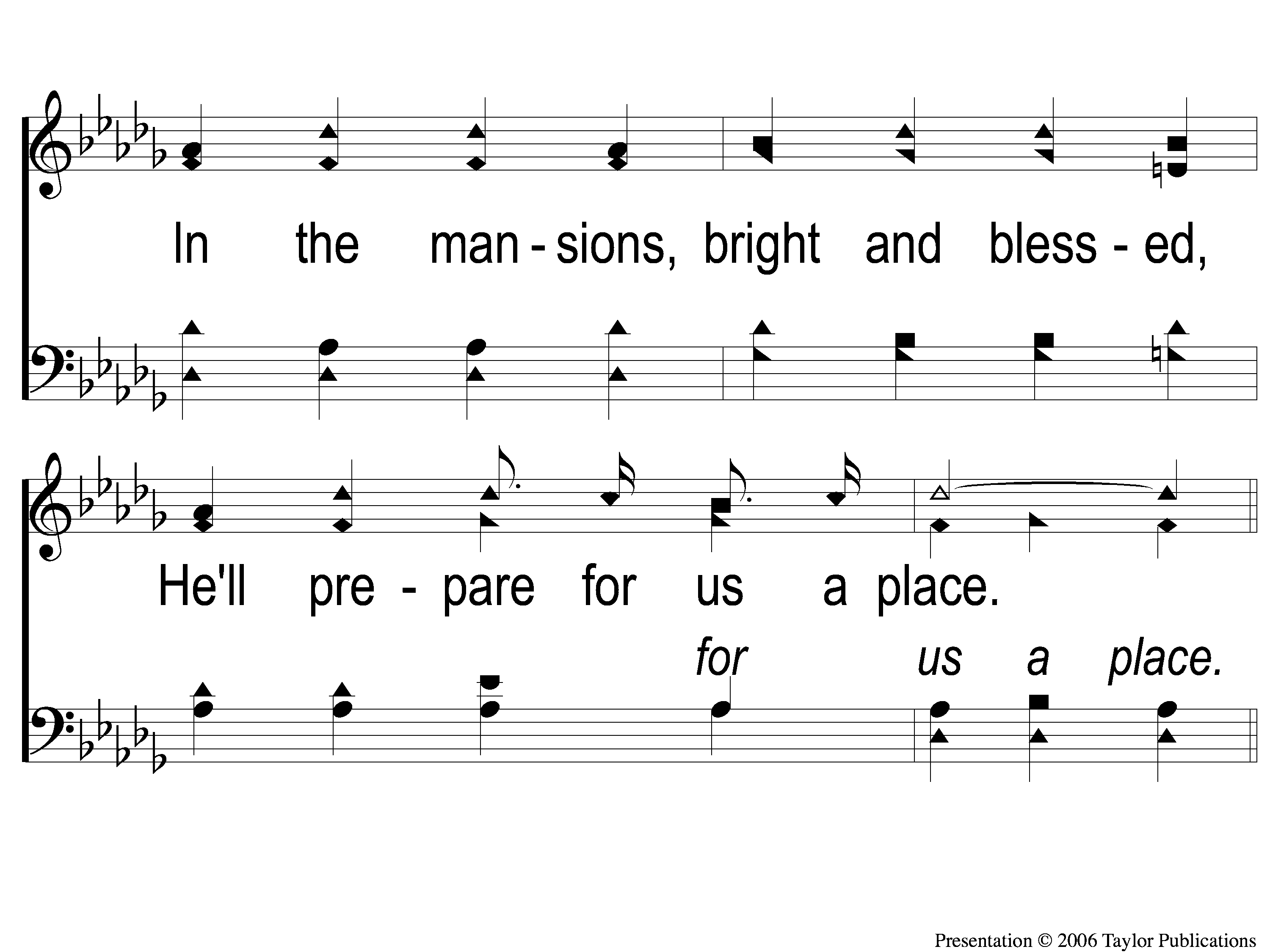 When We All Get To Heaven
853
1-2 When We All Get To Heaven
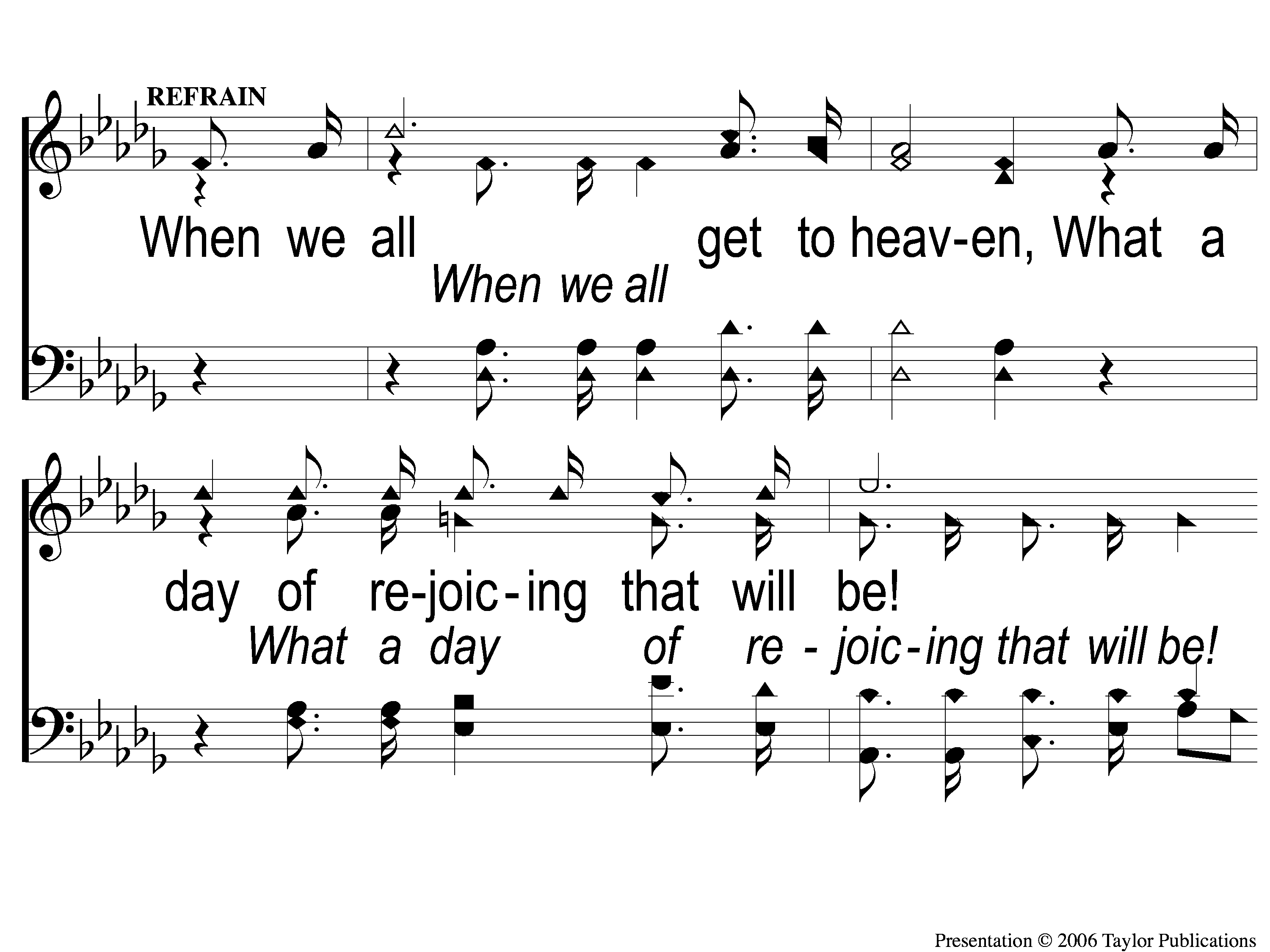 When We All Get To Heaven
853
C-1 When We All Get To Heaven
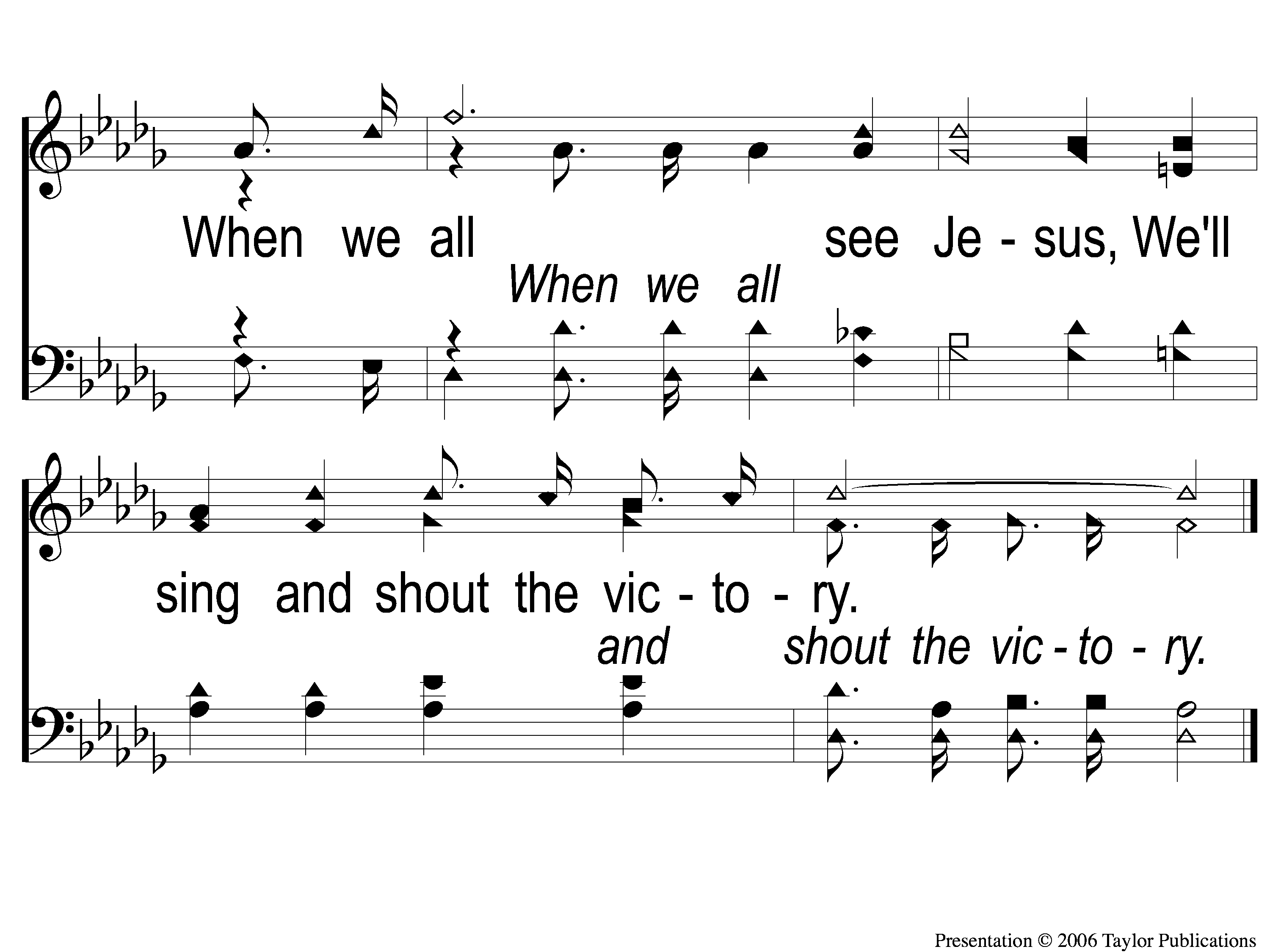 When We All Get To Heaven
853
C-2 When We All Get To Heaven
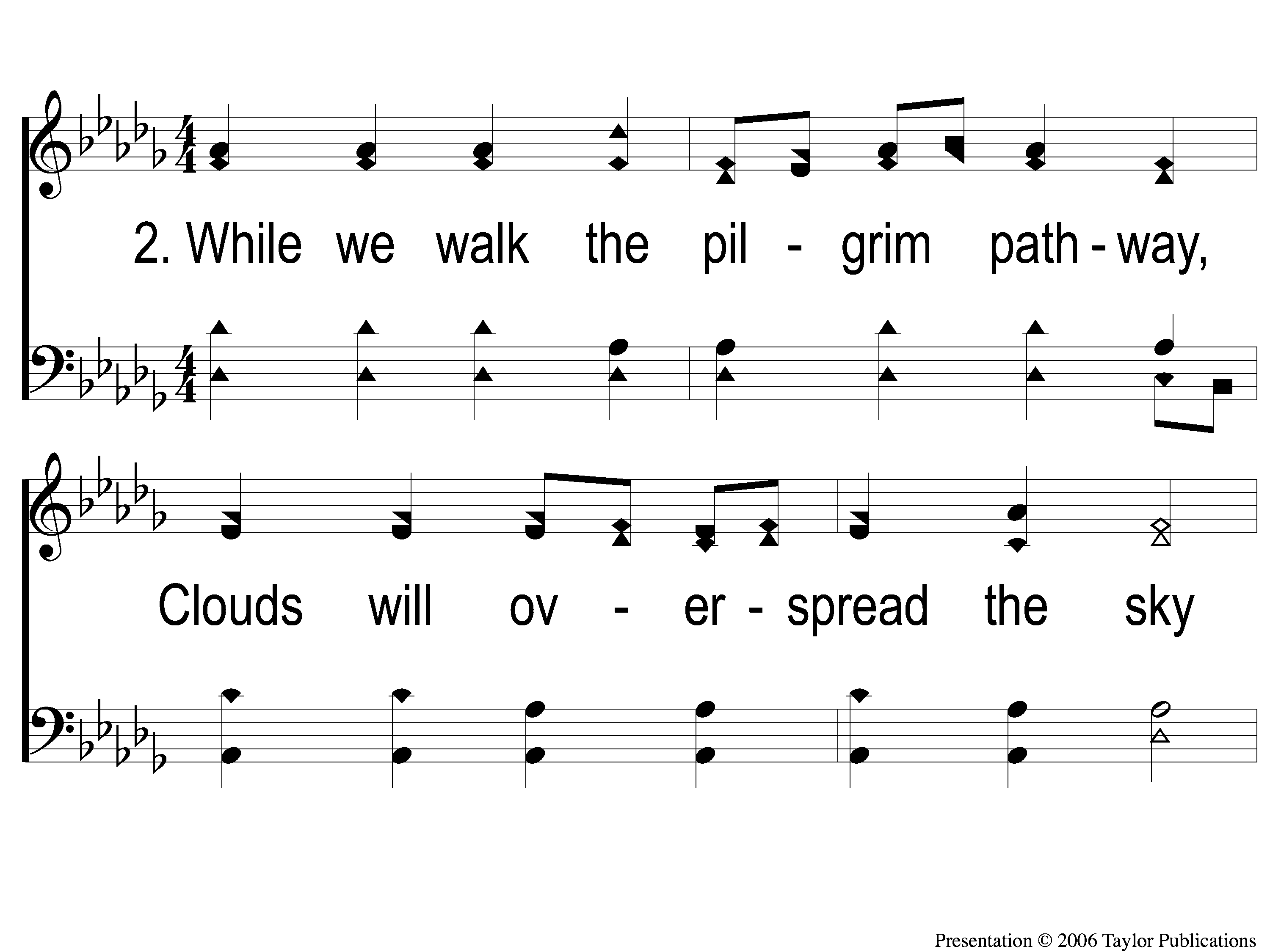 When We All Get To Heaven
853
2-1 When We All Get To Heaven
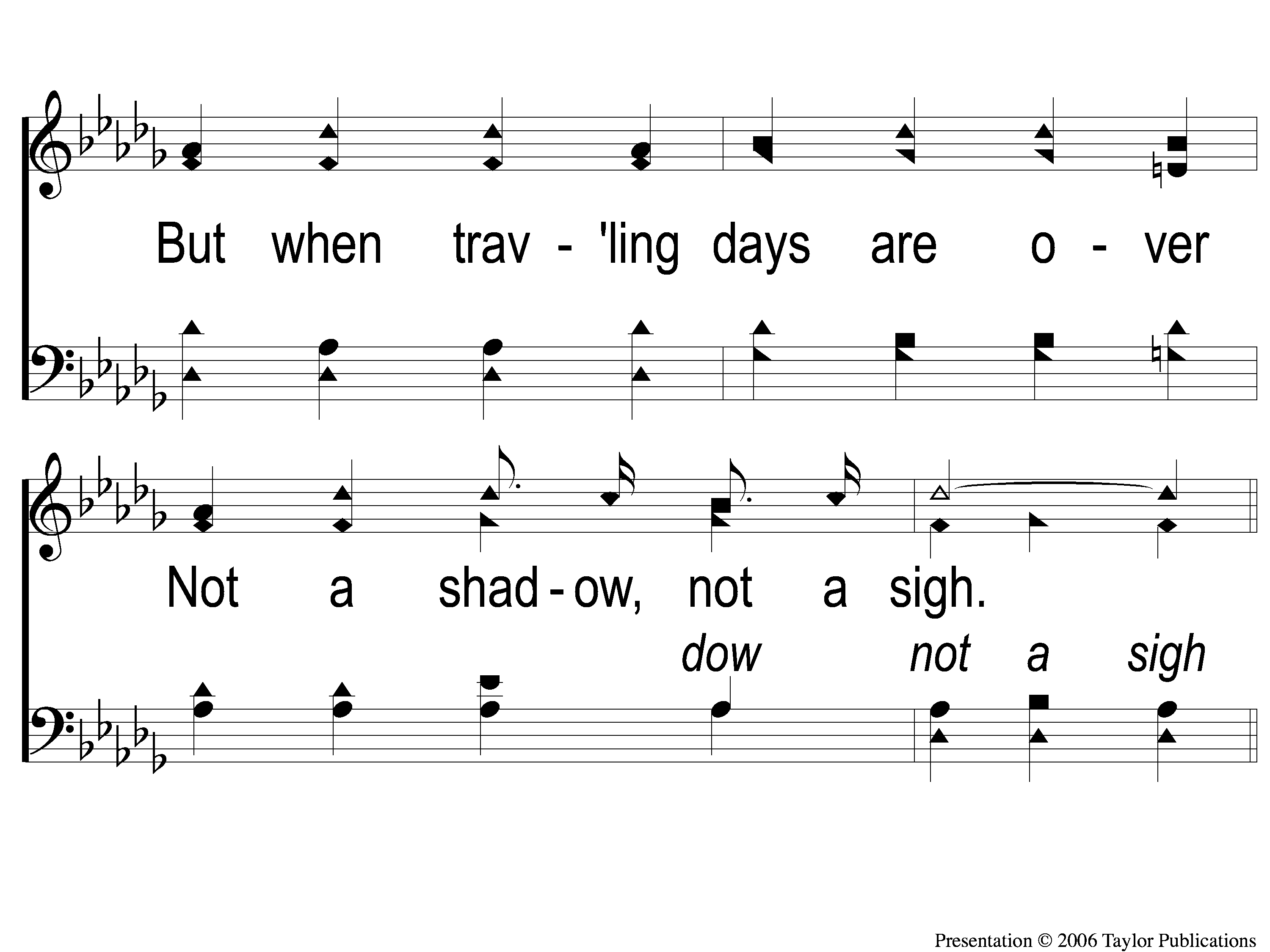 When We All Get To Heaven
853
2-2 When We All Get To Heaven
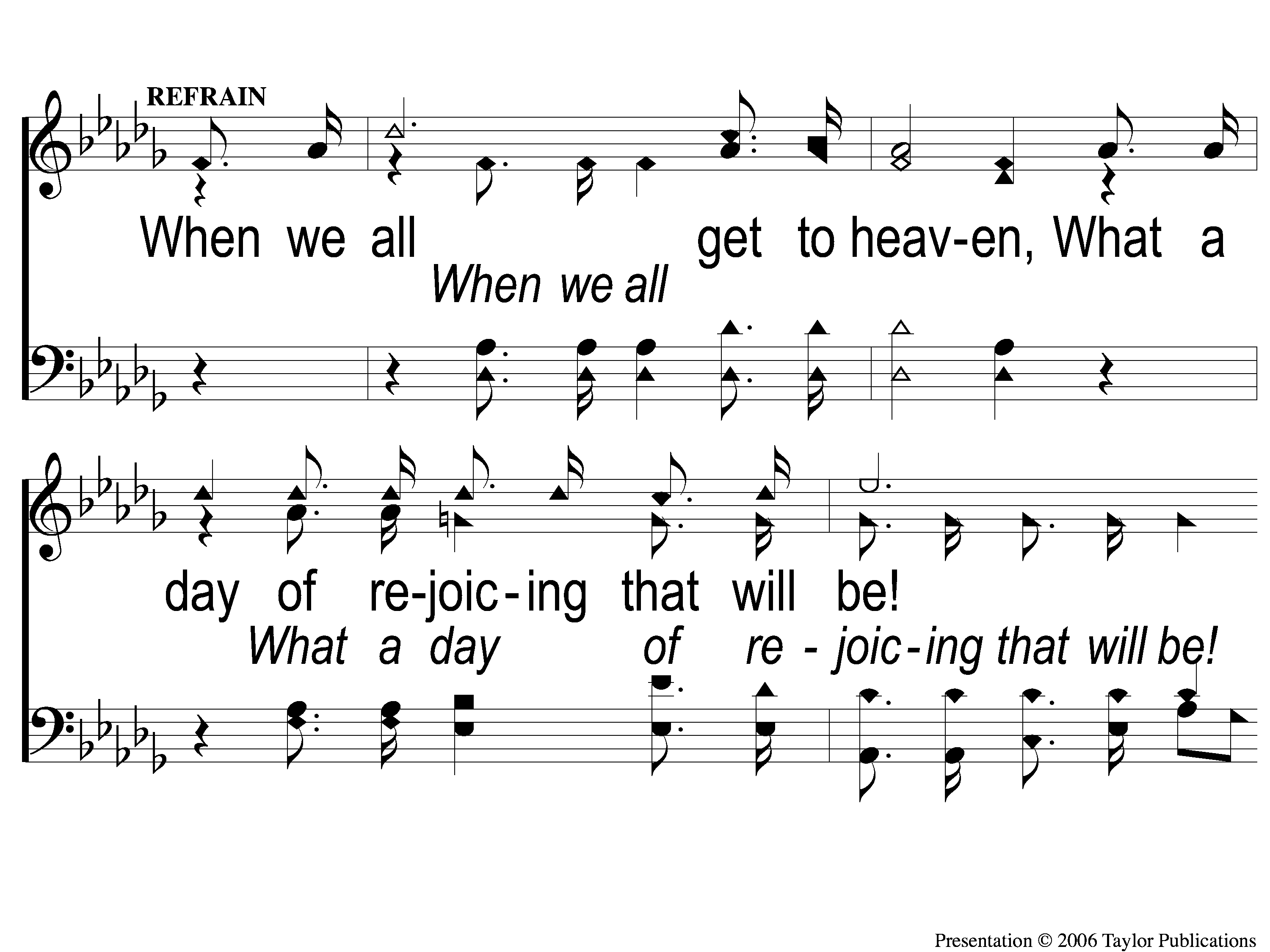 When We All Get To Heaven
853
C-1 When We All Get To Heaven
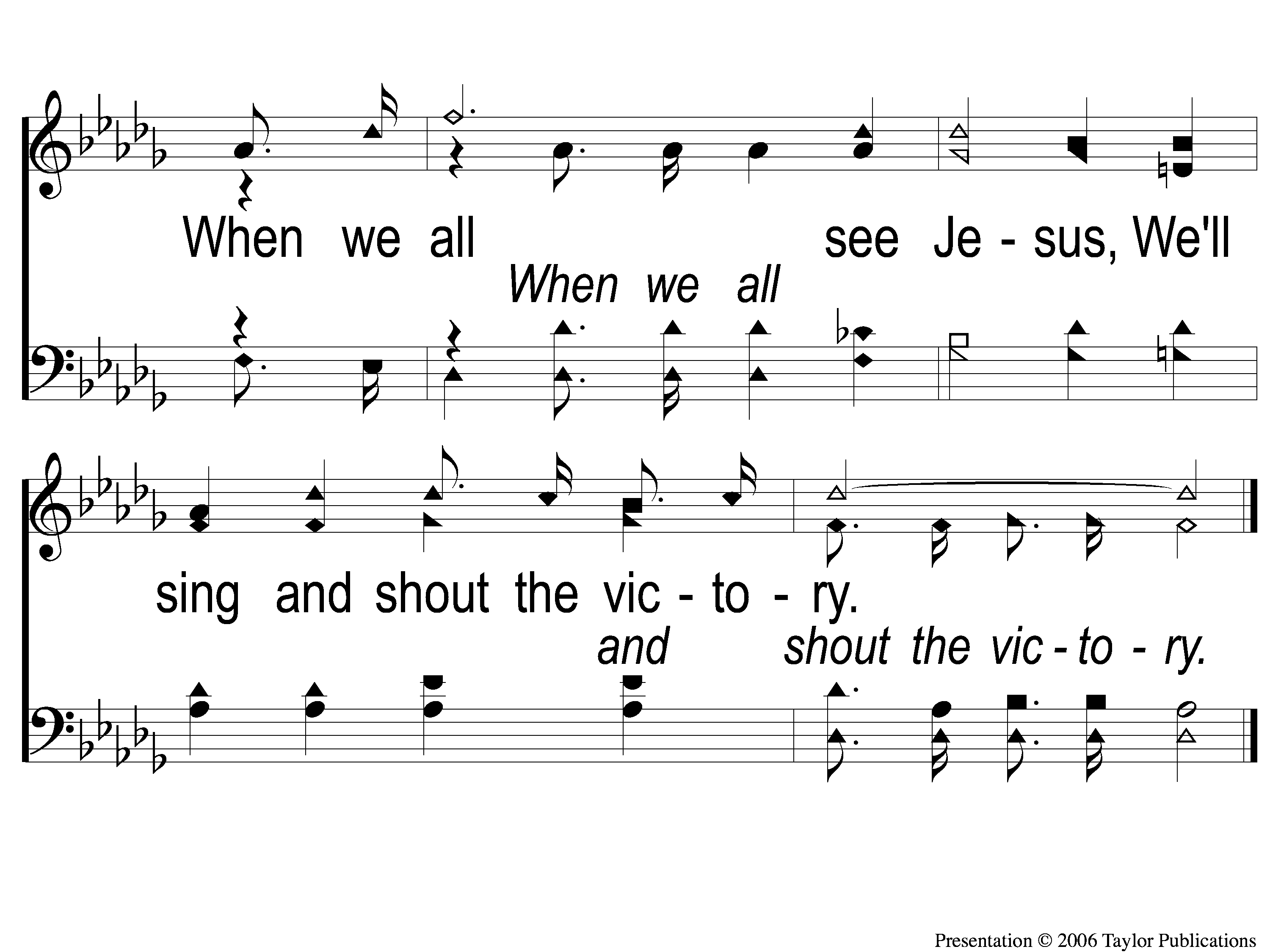 When We All Get To Heaven
853
C-2 When We All Get To Heaven
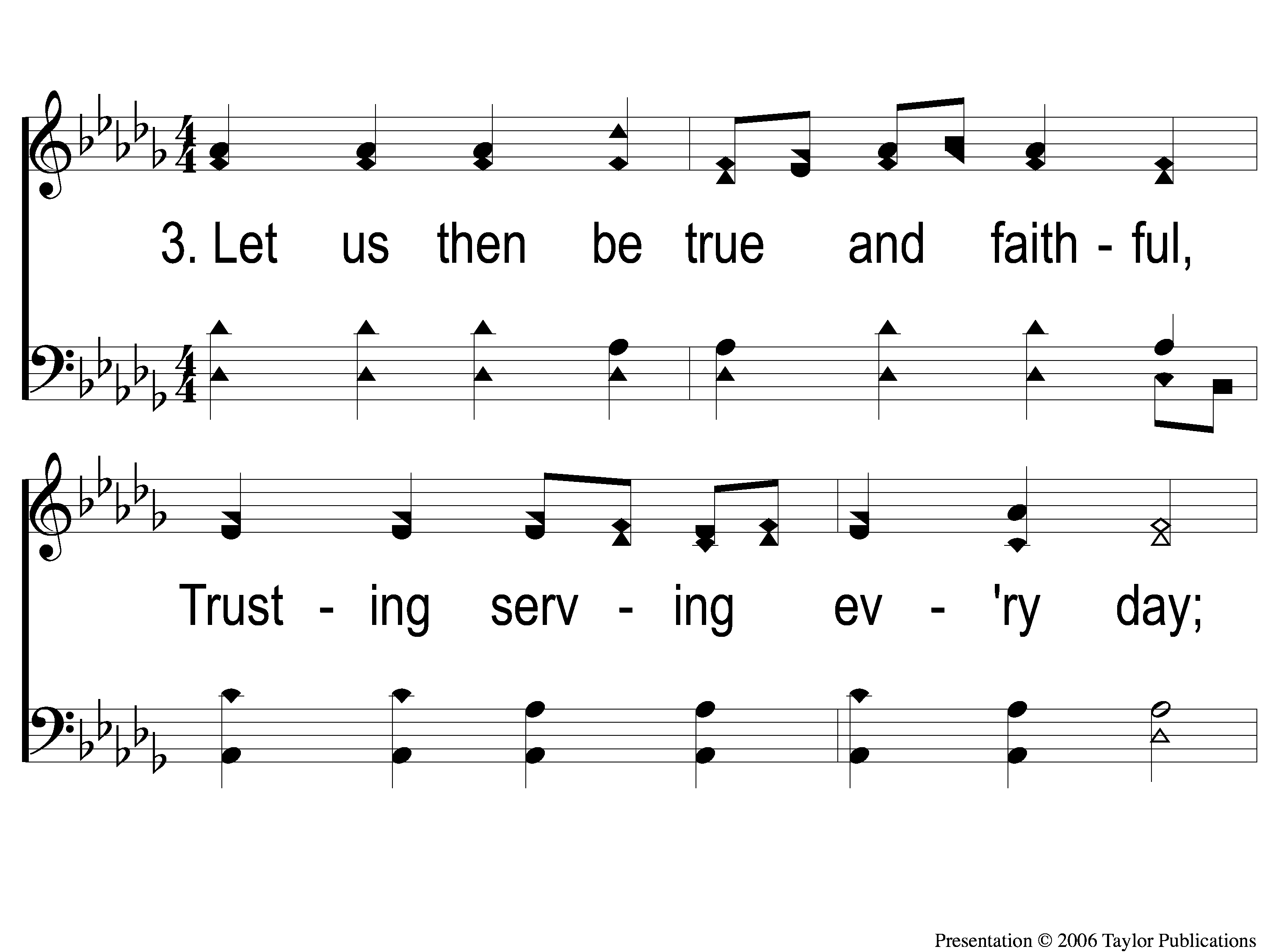 When We All Get To Heaven
853
3-1 When We All Get To Heaven
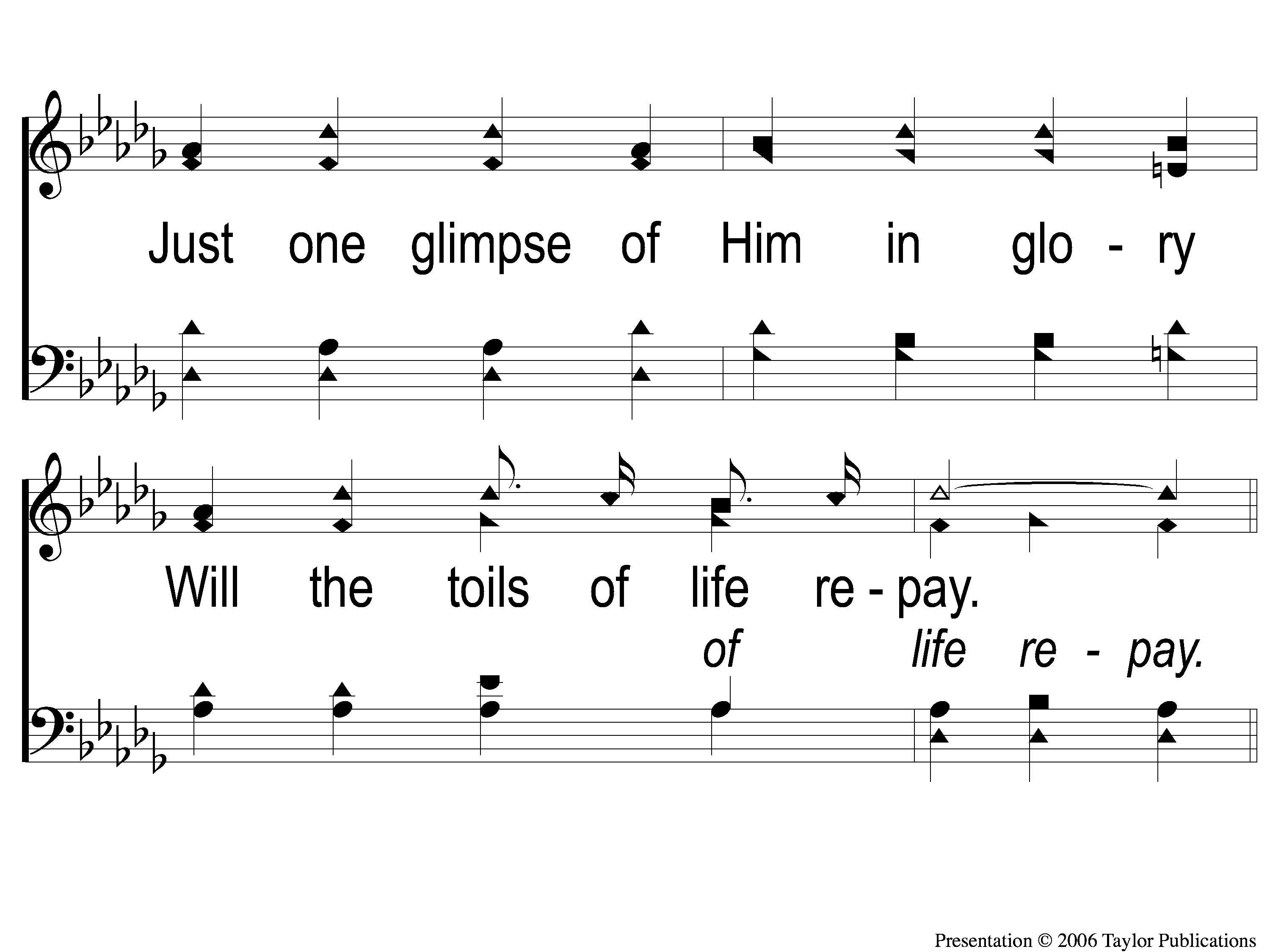 When We All Get To Heaven
853
3-2 When We All Get To Heaven
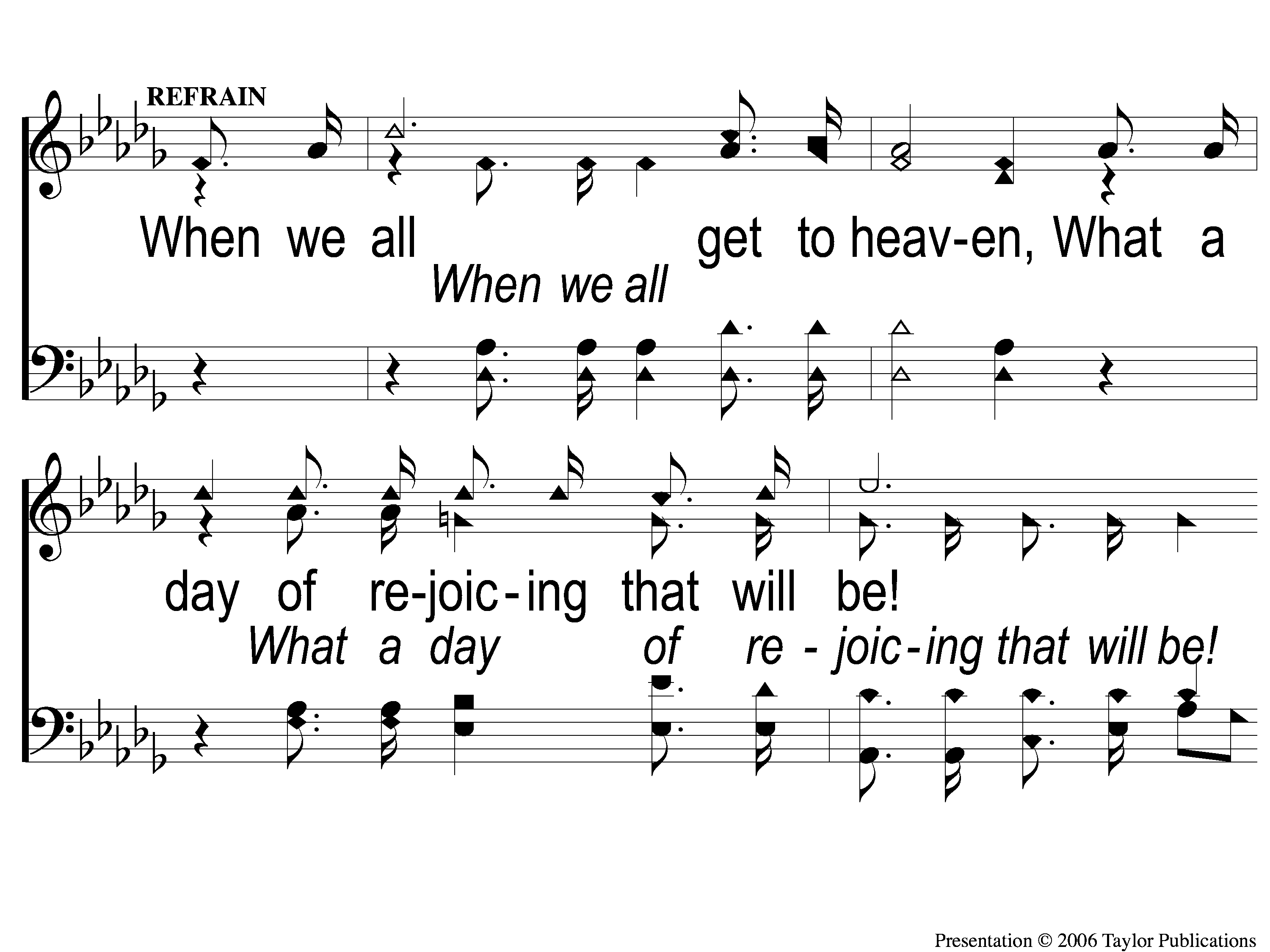 When We All Get To Heaven
853
C-1 When We All Get To Heaven
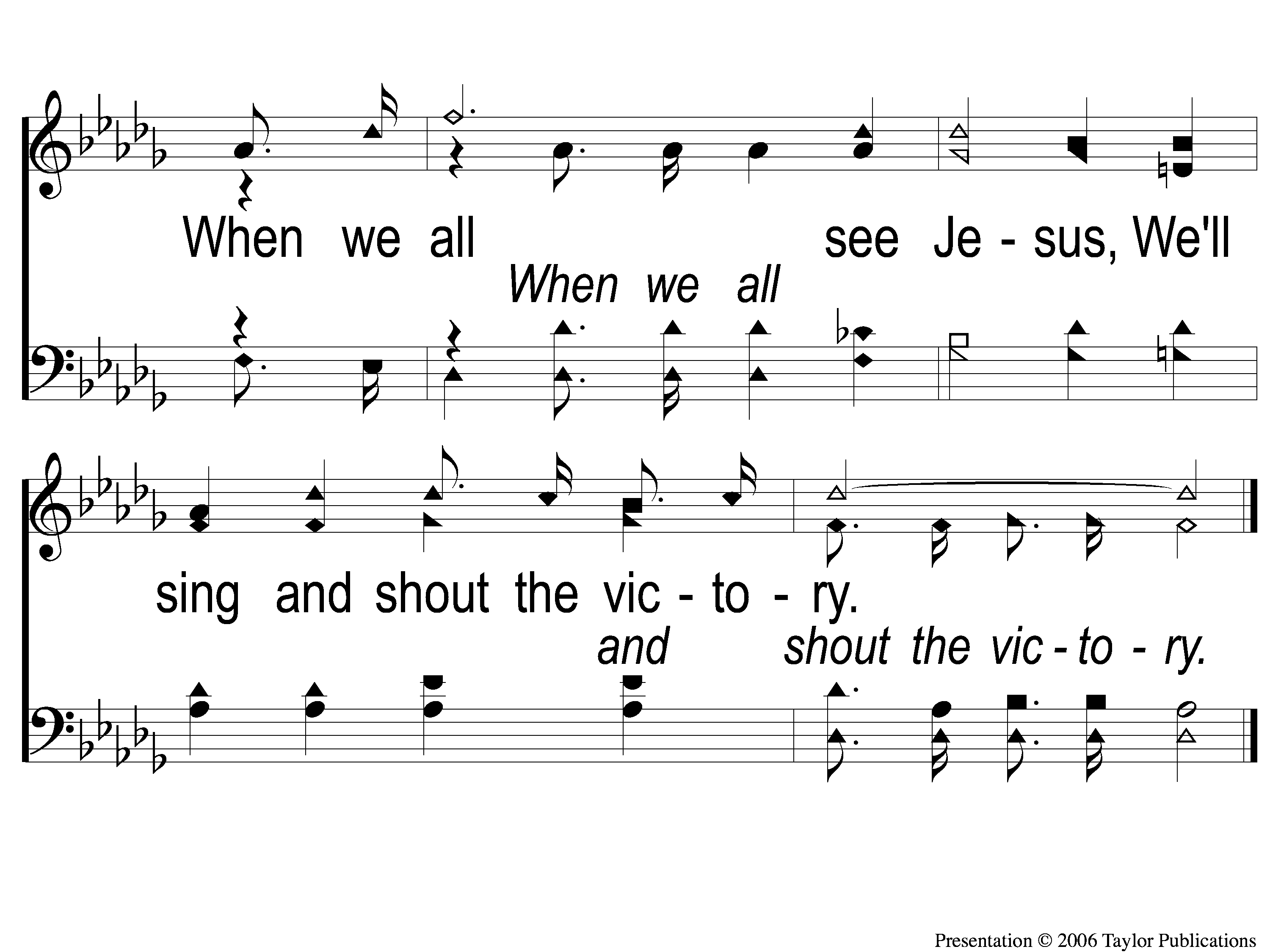 When We All Get To Heaven
853
C-2 When We All Get To Heaven
The Contribution:
Hebrews 13:15-16
“Therefore by Him let us continually offer the sacrifice of praise to God, that is, the fruit of our lips, giving thanks to His name. But do not forget to do good and to share, for with such sacrifices God is well pleased.”
Song:
Worthy Is The Lamb
#234
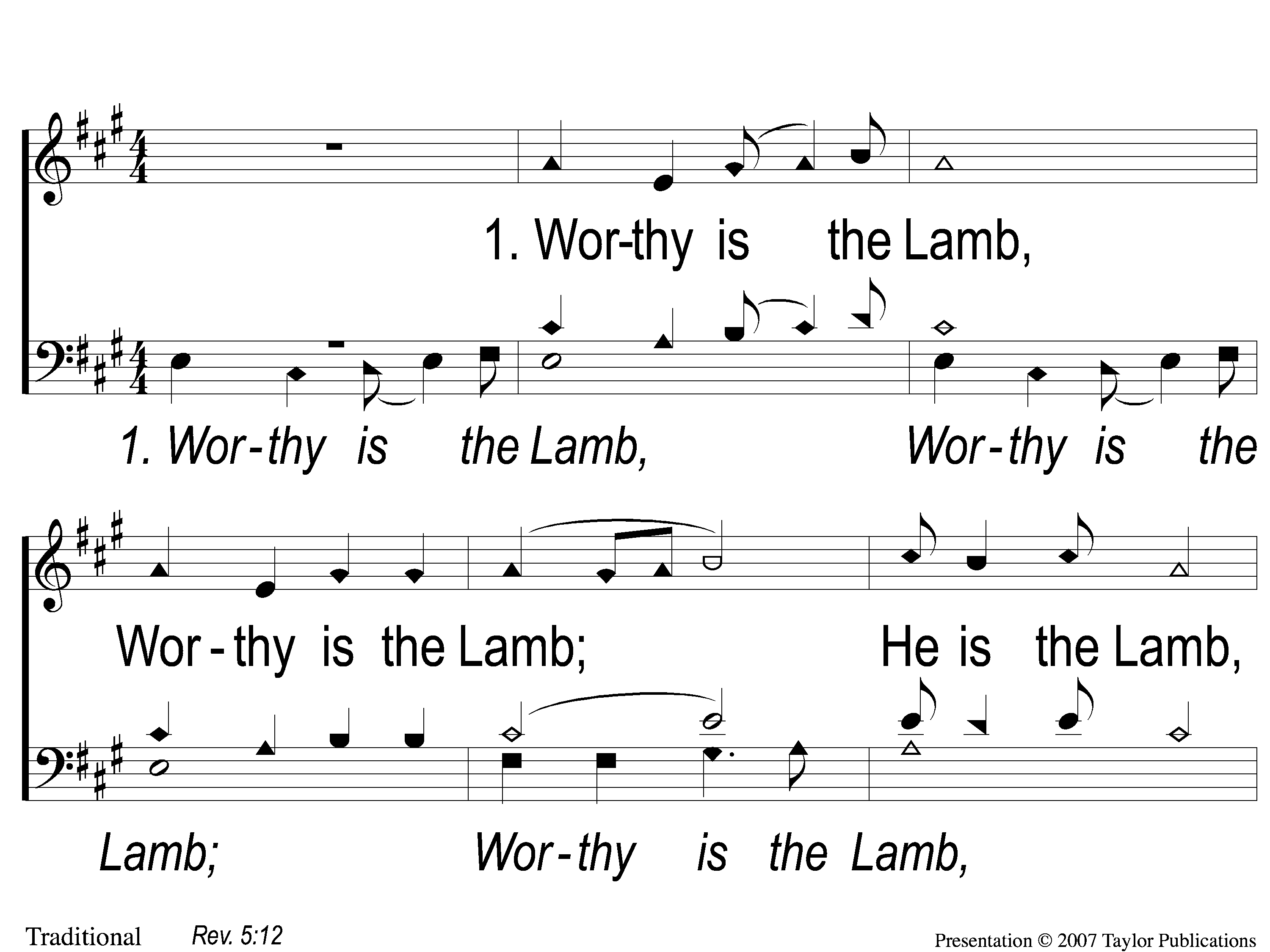 Worthy Is the Lamb
234
1-1 Worthy is the Lamb
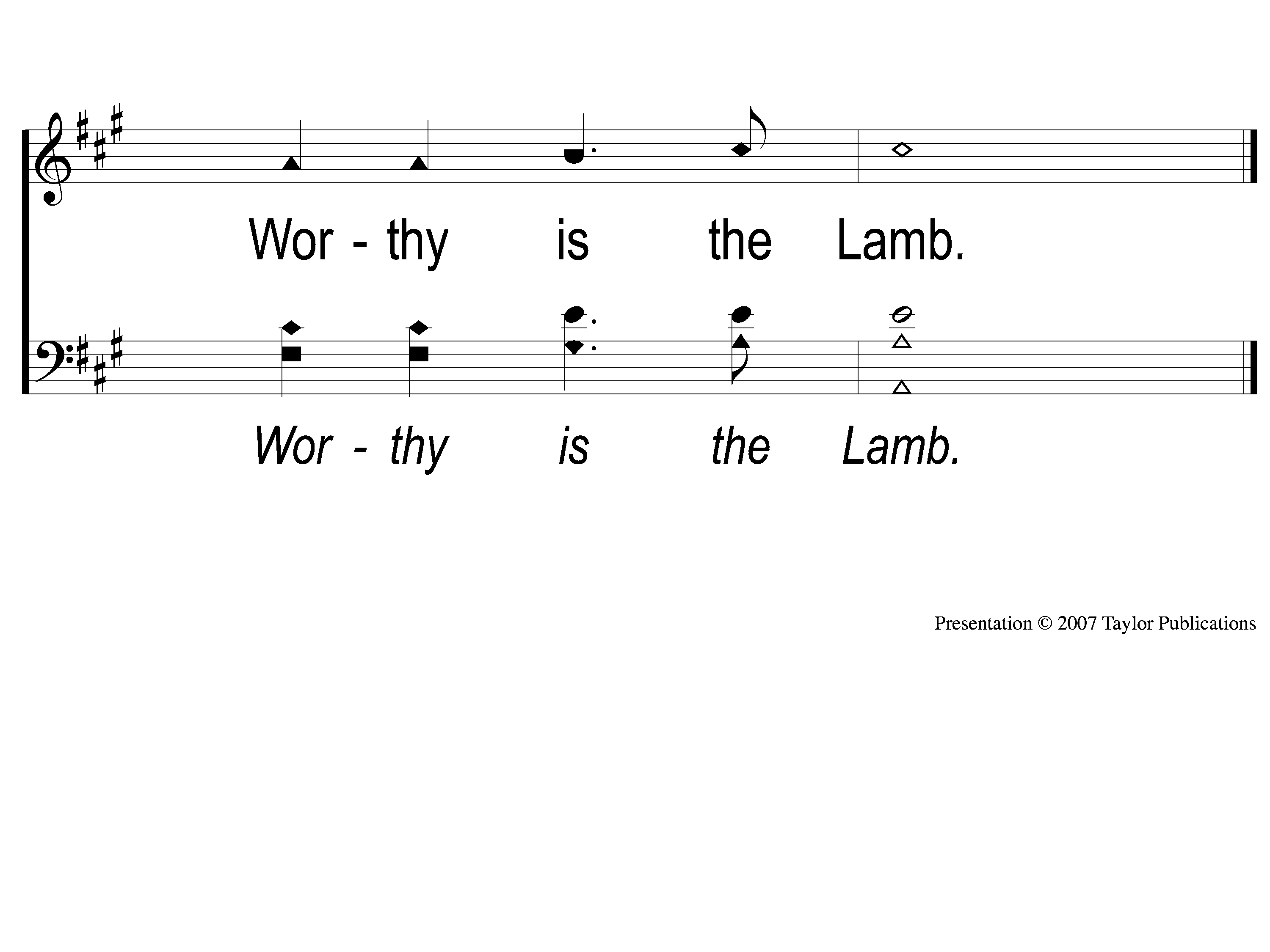 Worthy Is the Lamb
234
1-2 Worthy is the Lamb
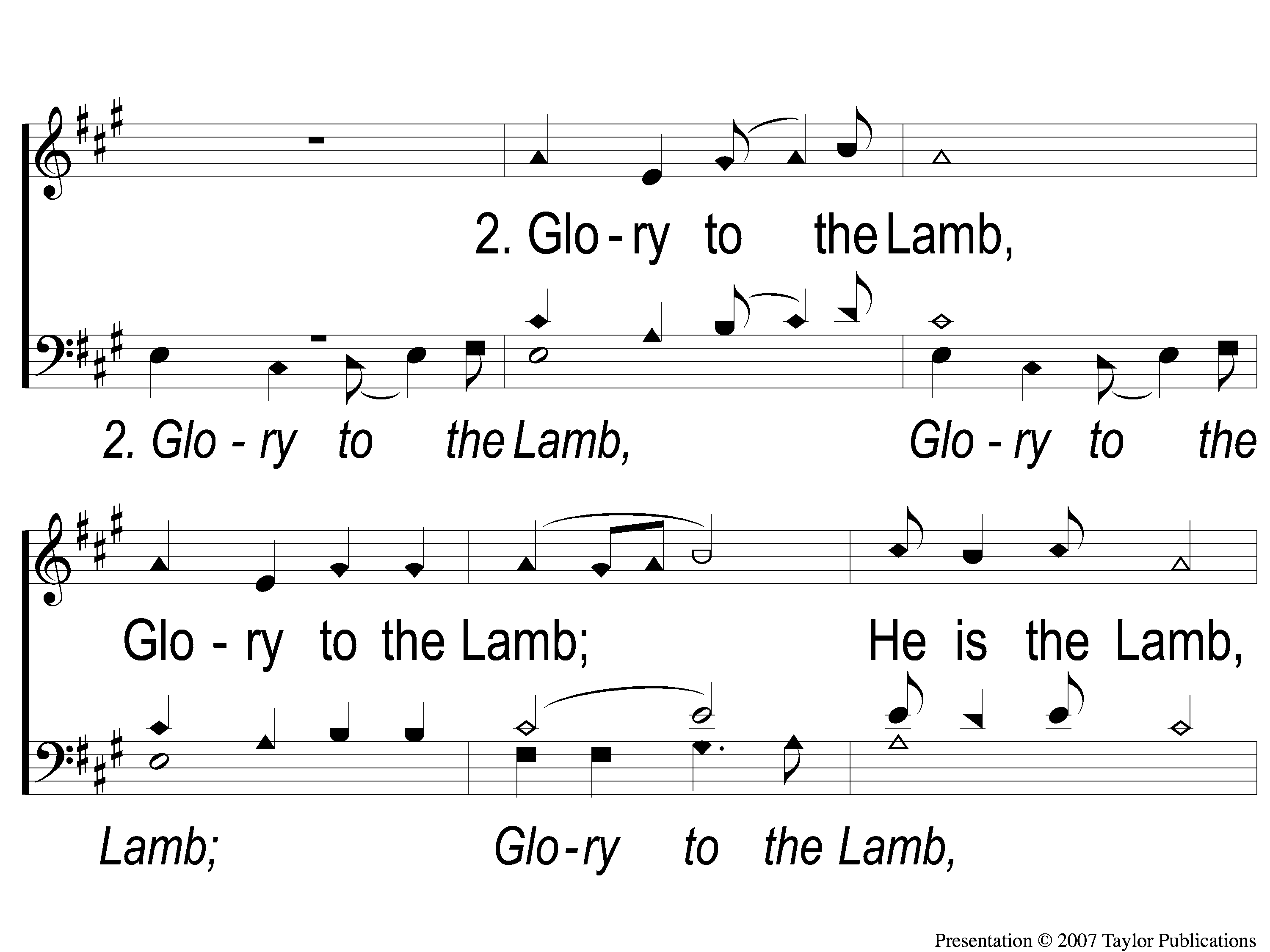 Worthy Is the Lamb
234
2-1 Worthy is the Lamb
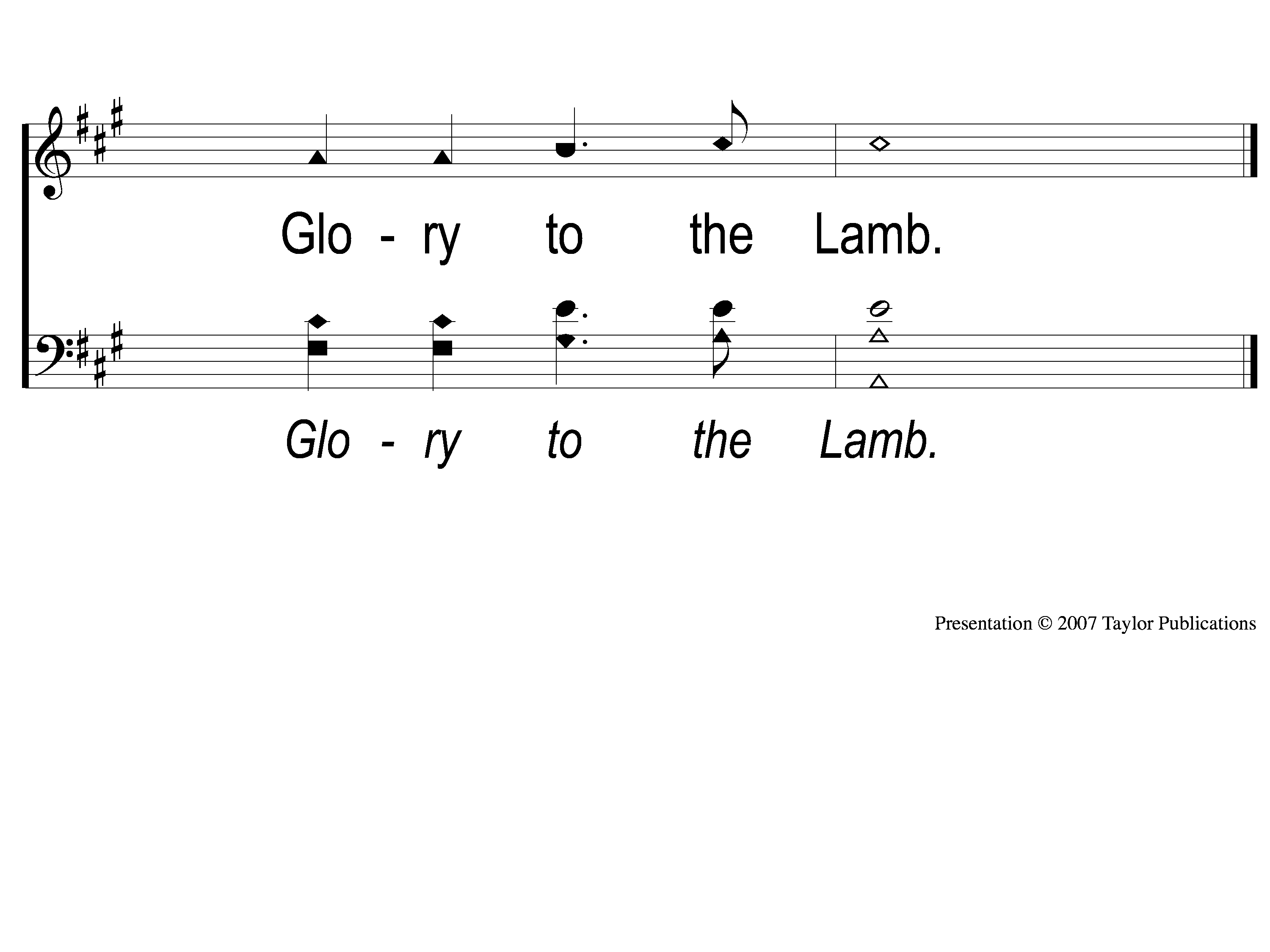 Worthy Is the Lamb
234
2-2 Worthy is the Lamb
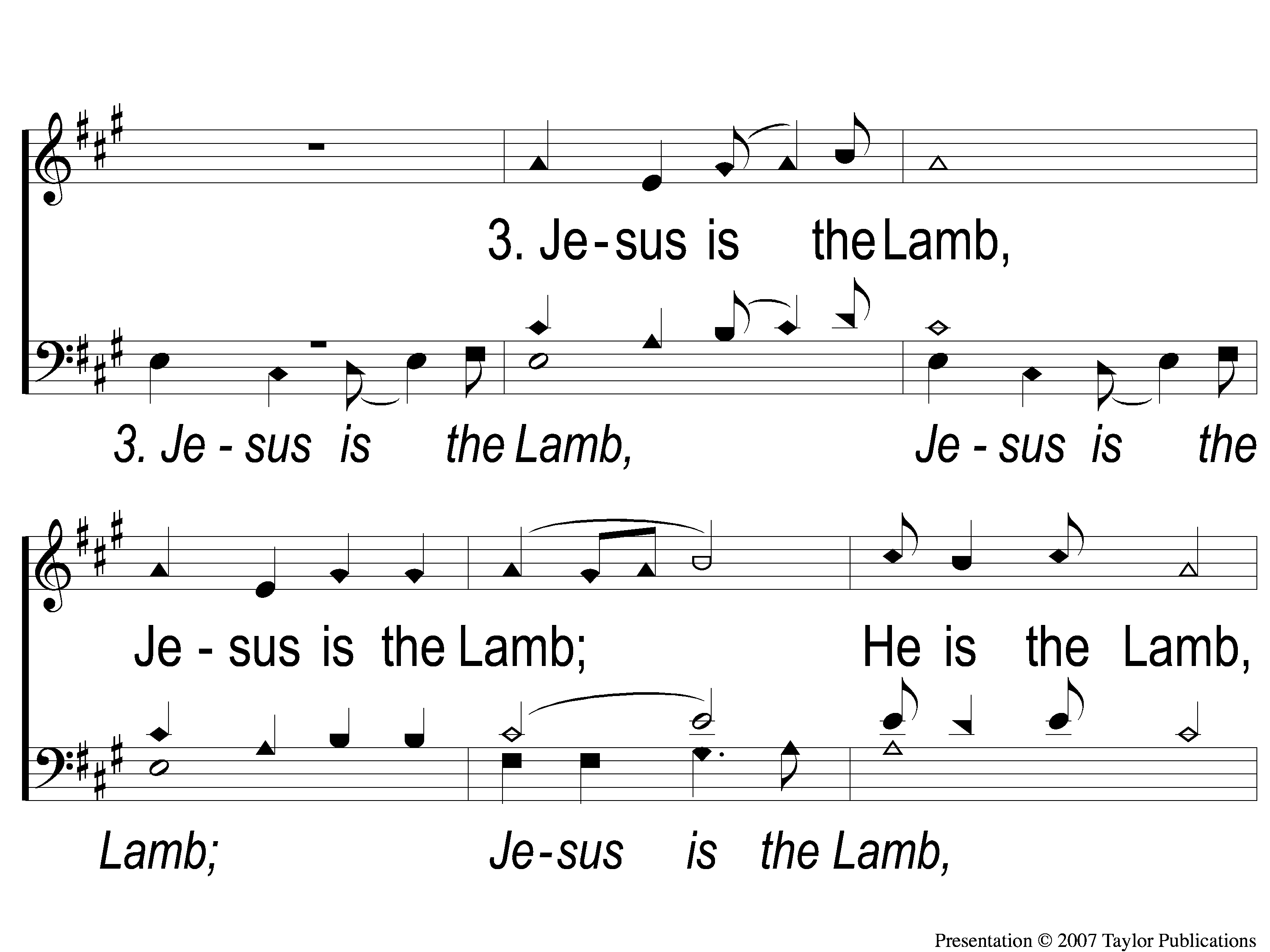 Worthy Is the Lamb
234
3-1 Worthy is the Lamb
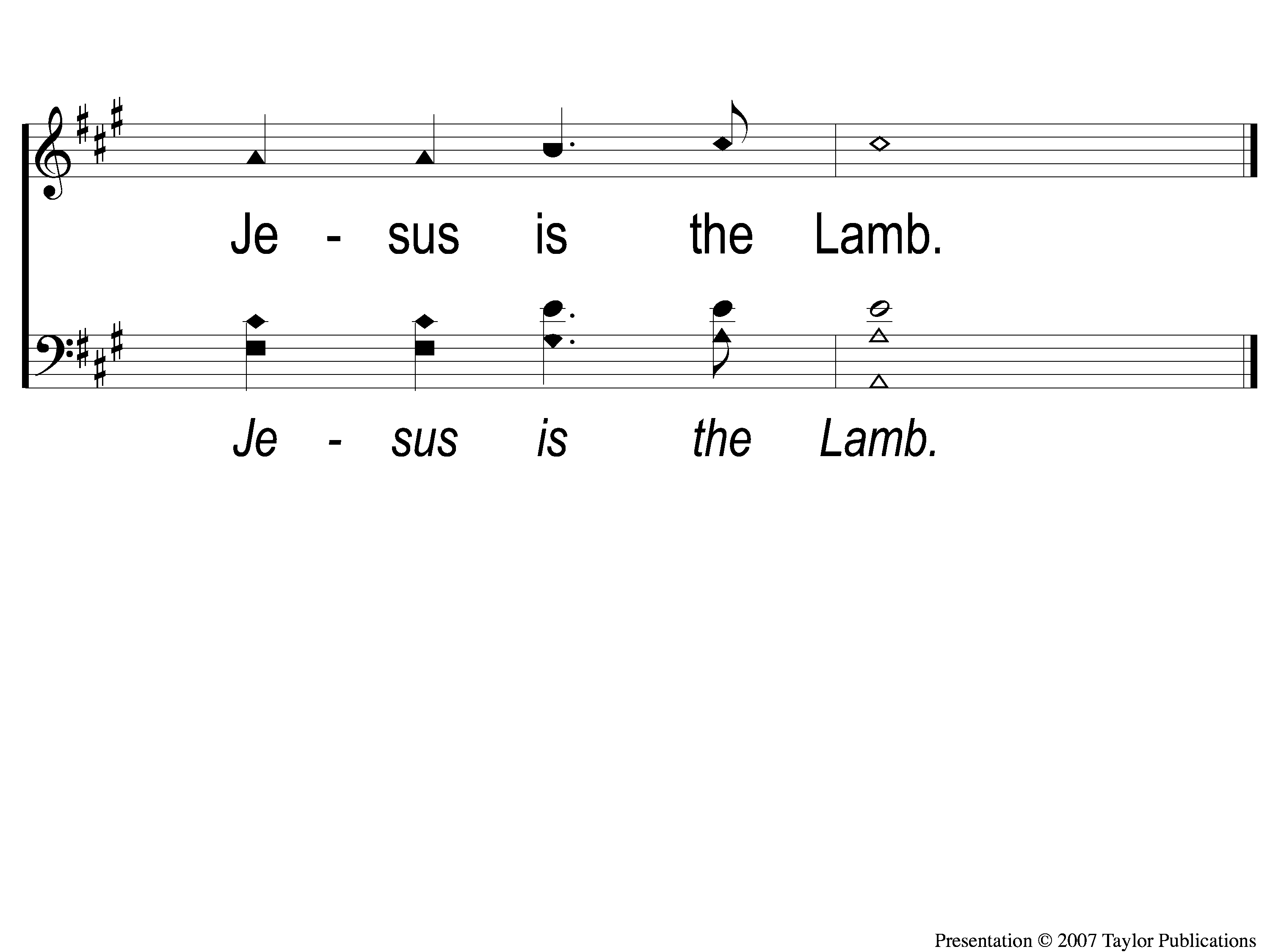 Worthy Is the Lamb
234
3-2 Worthy is the Lamb
The Unleavened Bread
Hebrews 4:14-16
“Seeing then that we have a great High Priest who has passed through the heavens, Jesus the Son of God, olet us hold fast our confession. For we do not have a High Priest who cannot sympathize with our weaknesses, but was in all points tempted as we are, yet without sin. Let us therefore come boldly to the throne of grace, that we may obtain mercy and find grace to help in time of need.”
The Fruit
of the Vine
Hebrews 9:11-14
“But Christ came as High Priest of the good things to come, with the greater and more perfect tabernacle not made with hands, that is, not of this creation. Not with the blood of goats and calves, but with His own blood…For if the blood of bulls and goats and the ashes of a heifer, sprinkling the unclean, sanctifies for the purifying of the flesh, how much more shall the blood of Christ, who through the eternal Spirit offered Himself without spot to God, cleanse your conscience from dead works to serve the living God?”
Closing Prayer
Song:
Victory In Jesus
#470
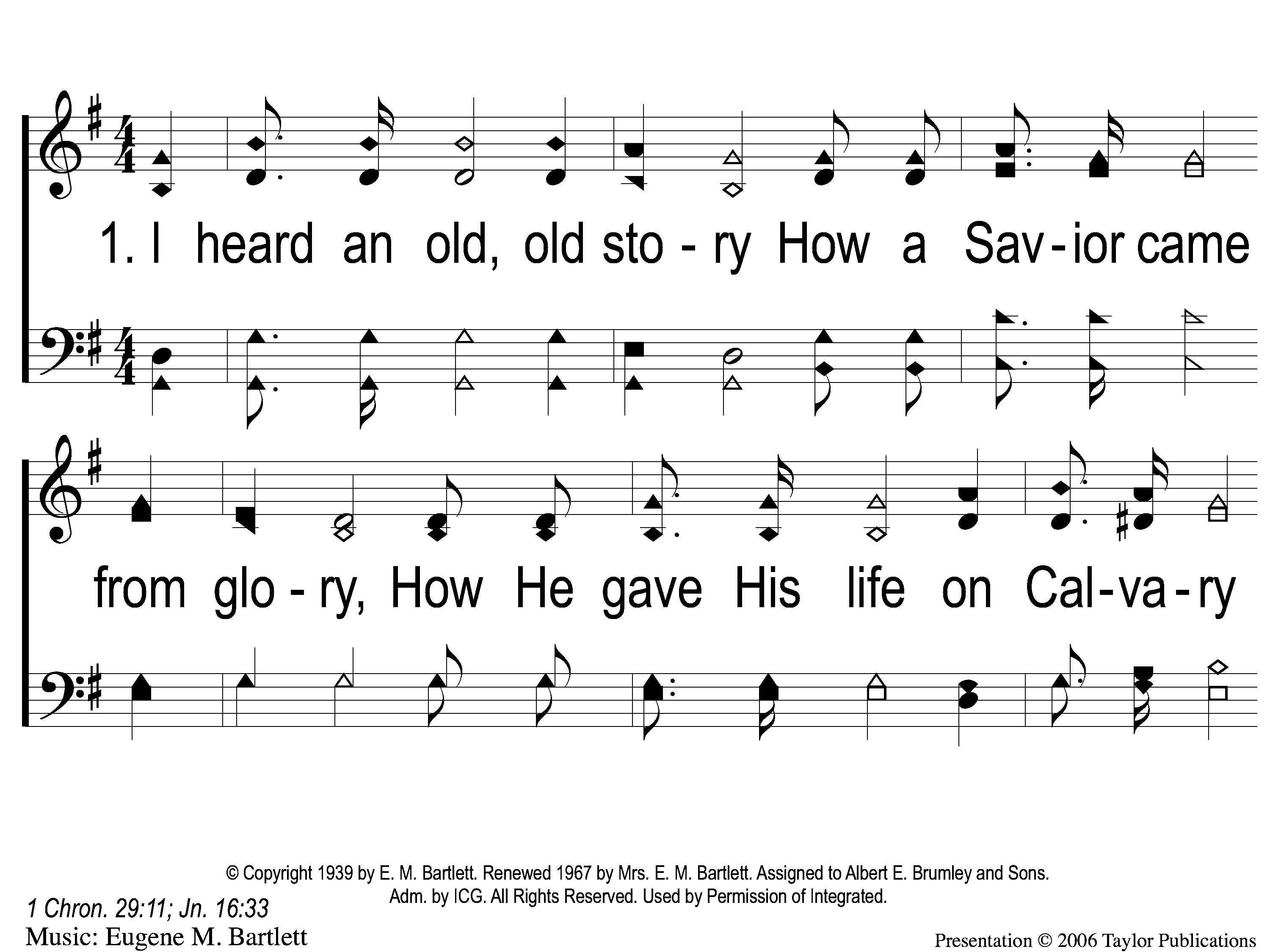 Victory in Jesus
470
1-1 Victory in Jesus
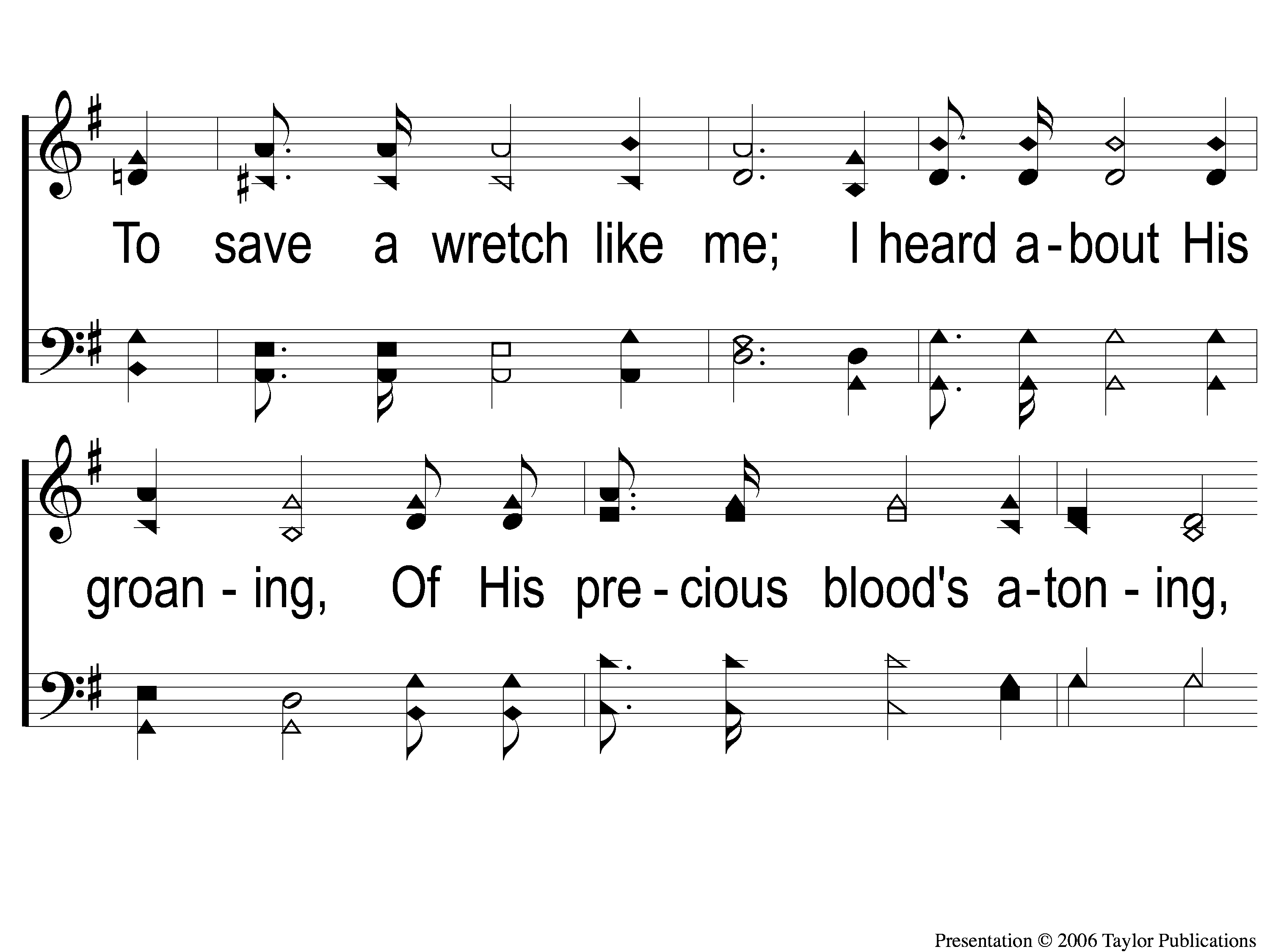 Victory in Jesus
470
1-2 Victory in Jesus
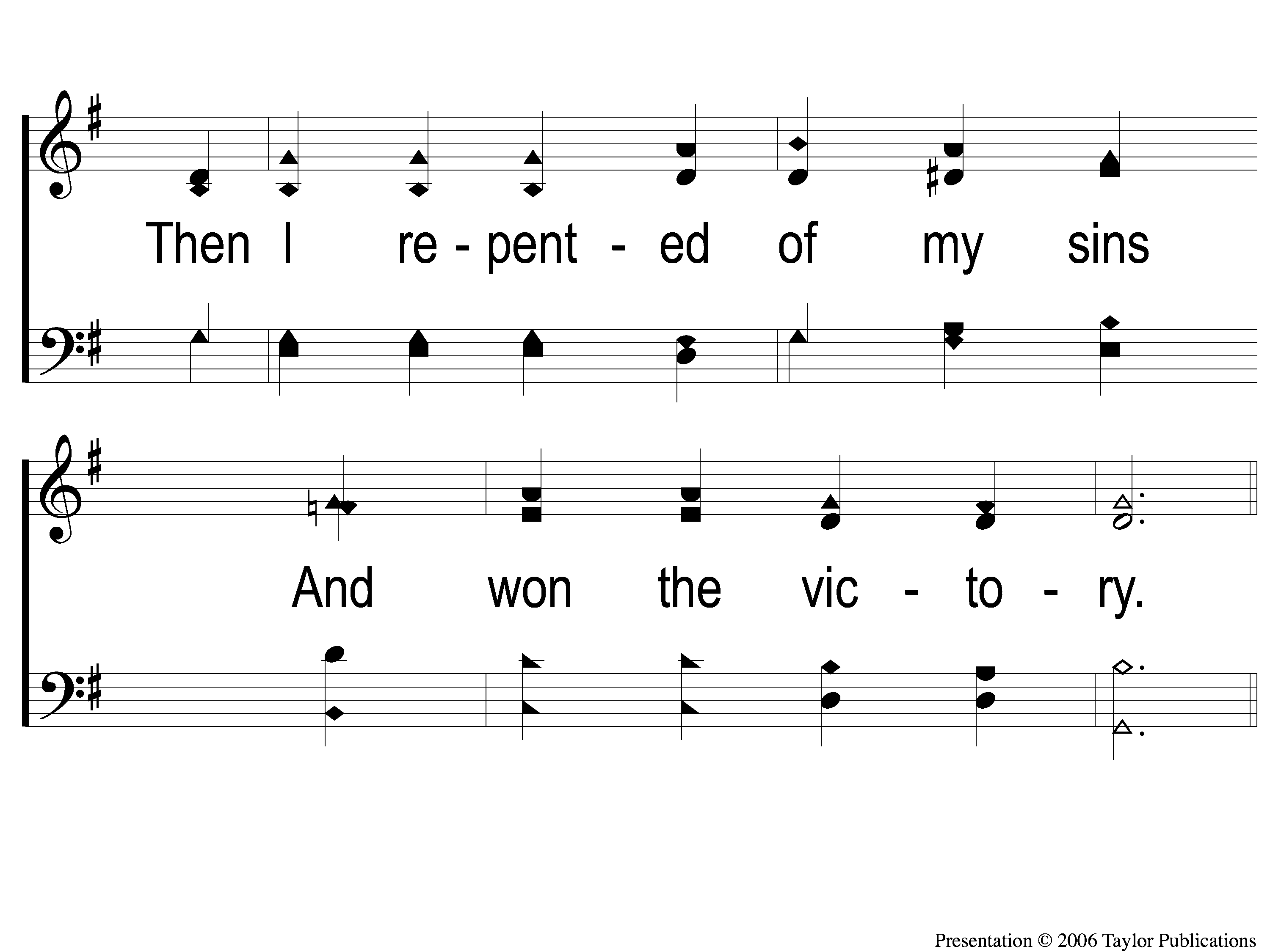 Victory in Jesus
470
1-3 Victory in Jesus
Victory in Jesus
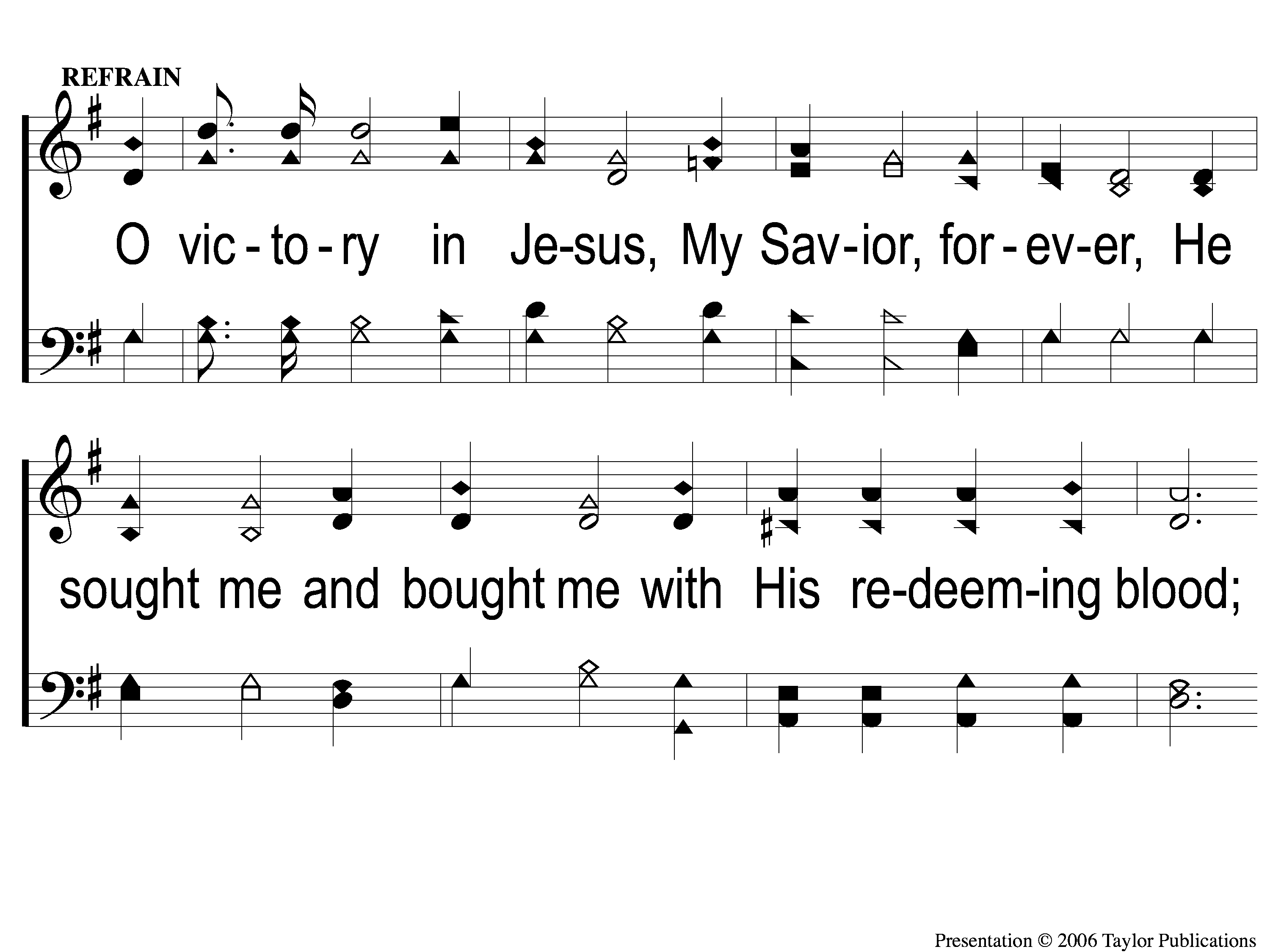 470
C-1 Victory in Jesus
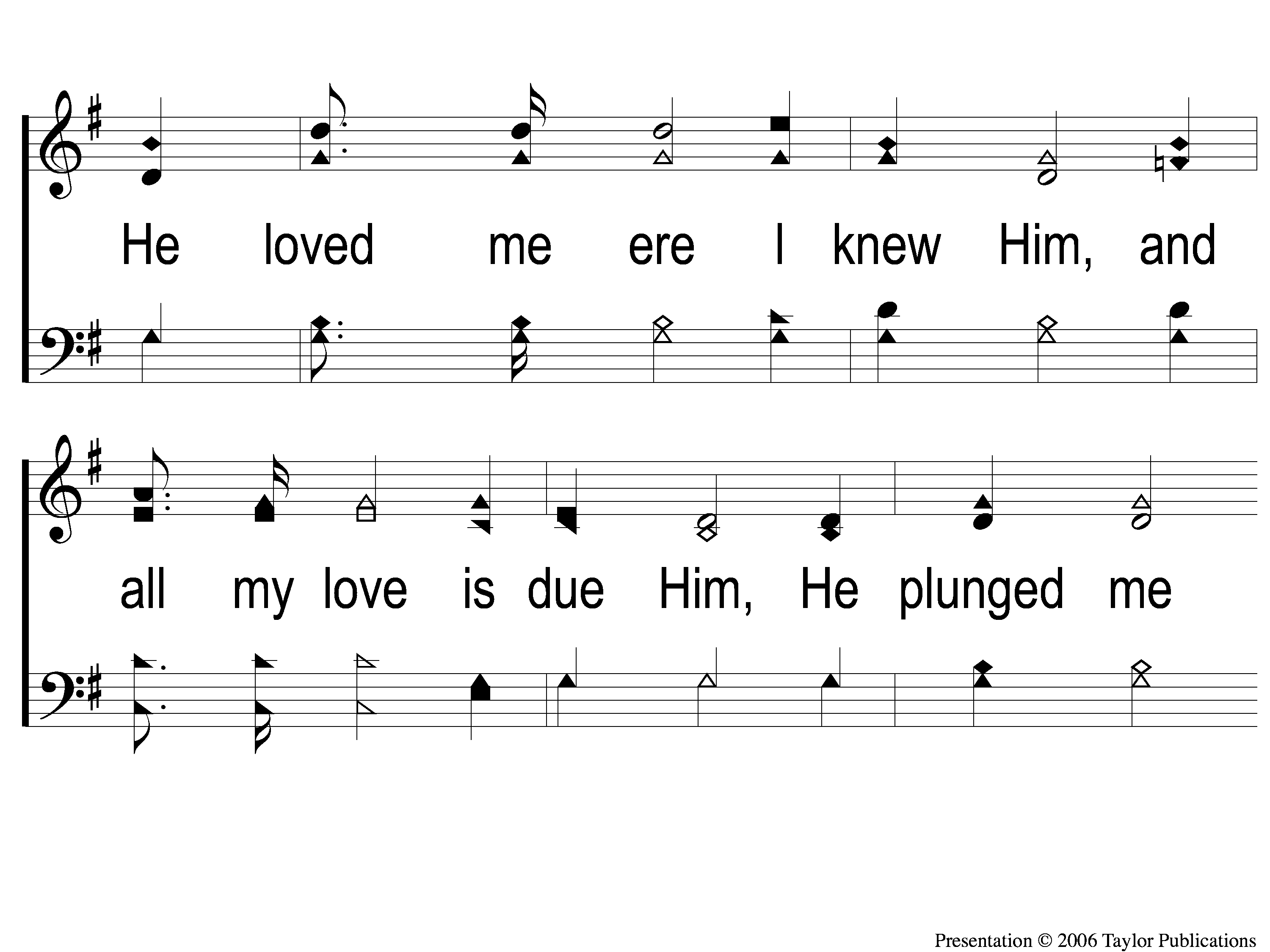 Victory in Jesus
470
C-2 Victory in Jesus
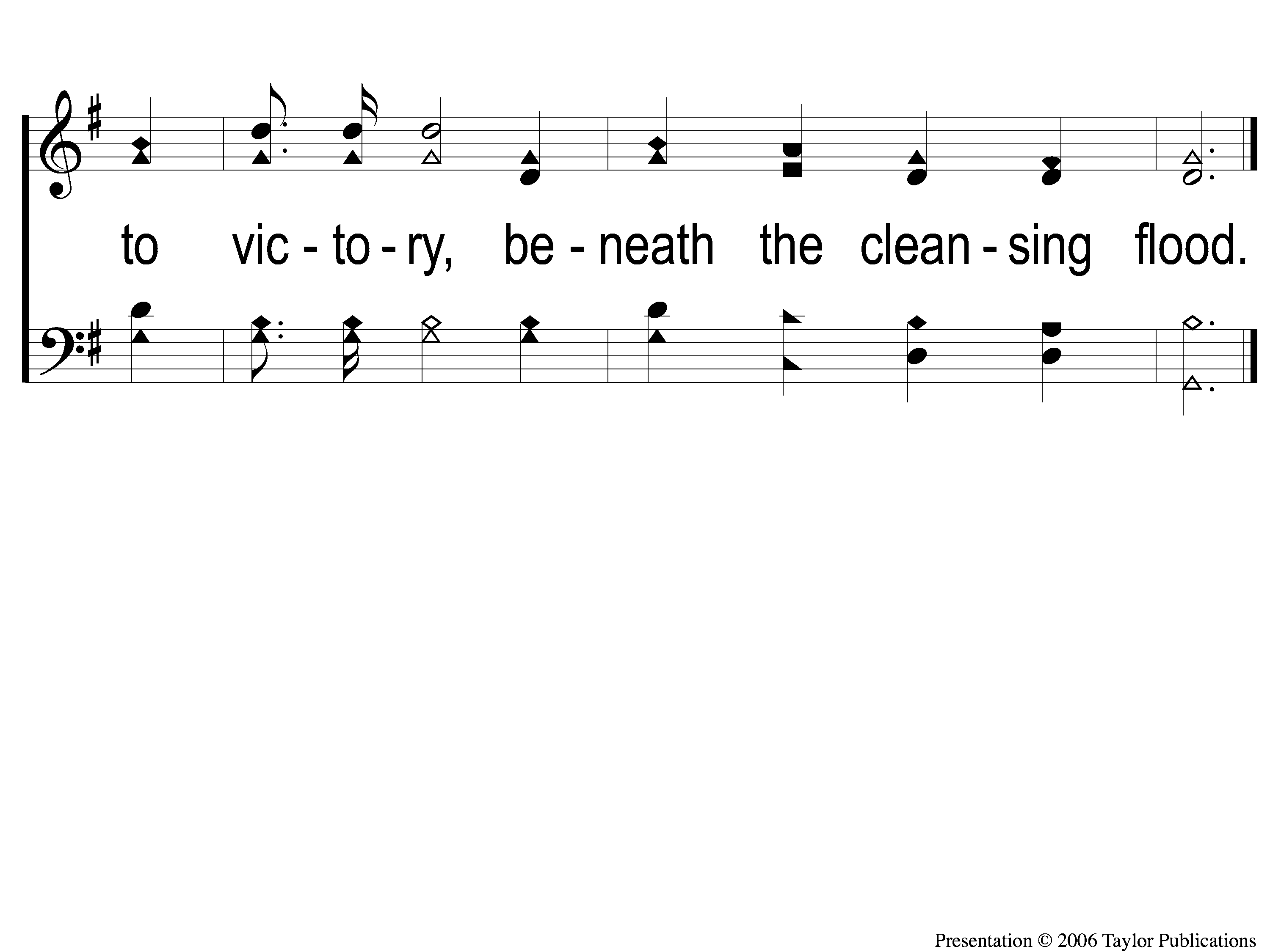 Victory in Jesus
470
C-3 Victory in Jesus
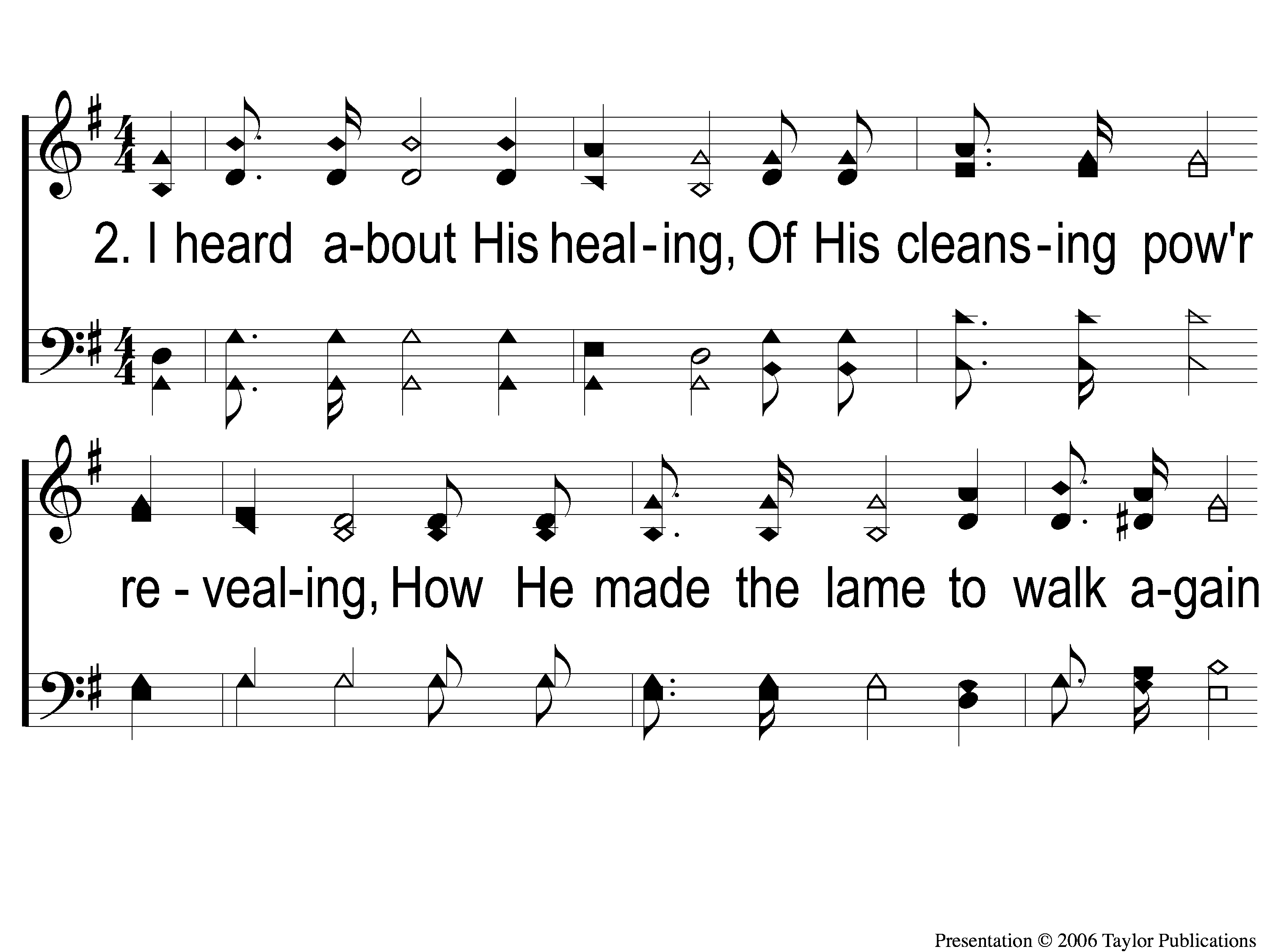 Victory in Jesus
470
2-1 Victory in Jesus
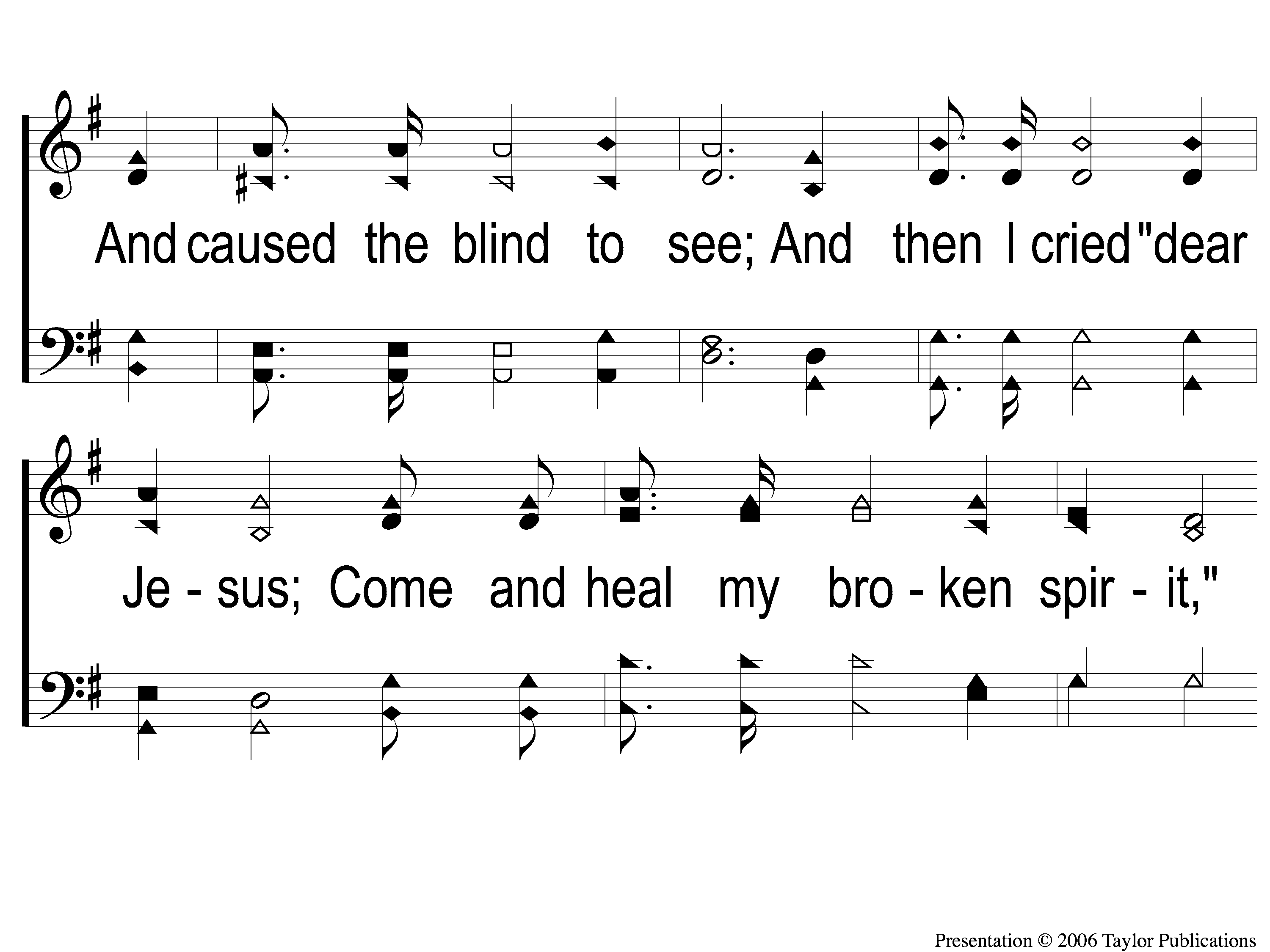 Victory in Jesus
470
2-2 Victory in Jesus
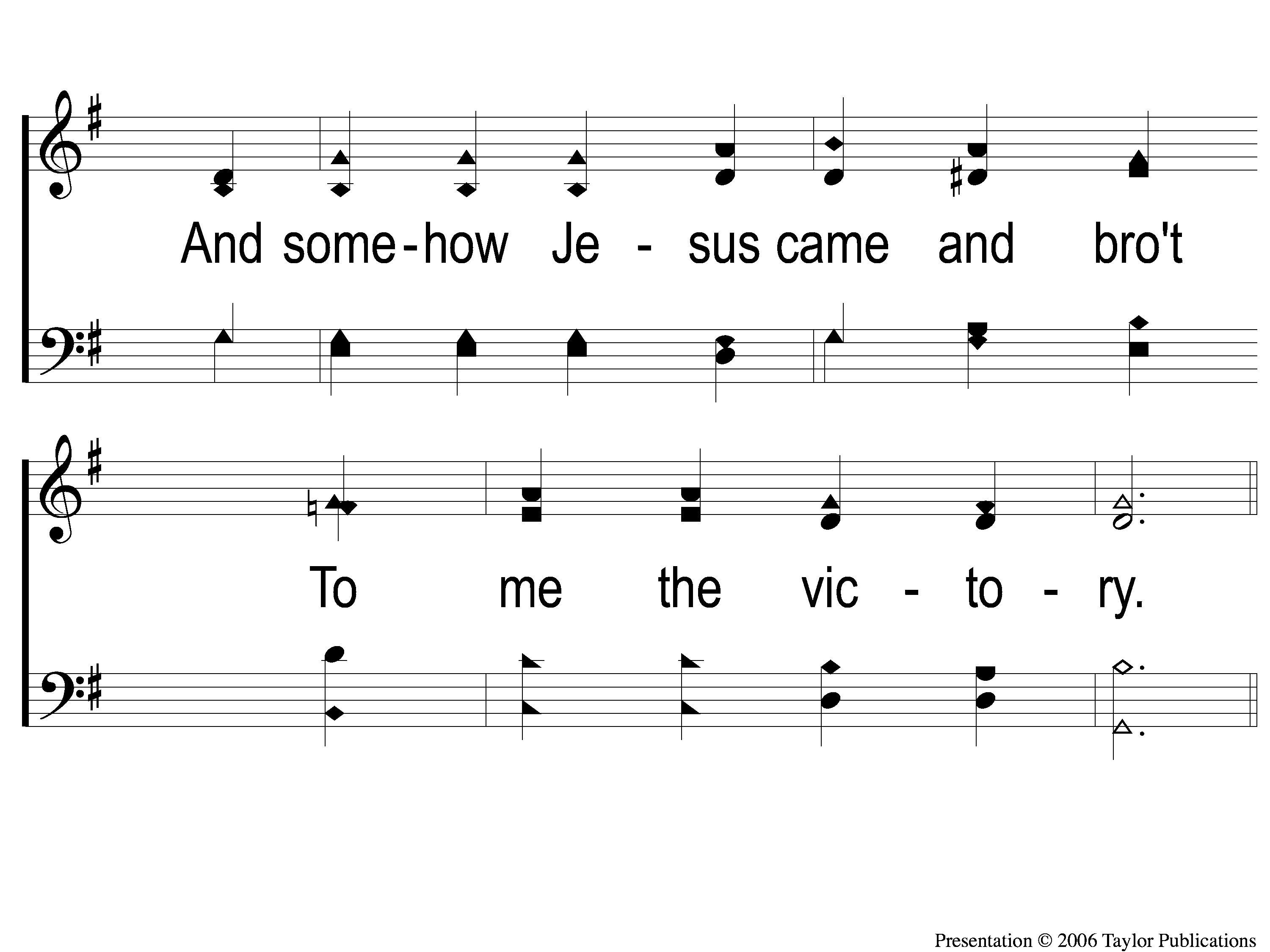 Victory in Jesus
470
2-3 Victory in Jesus
Victory in Jesus
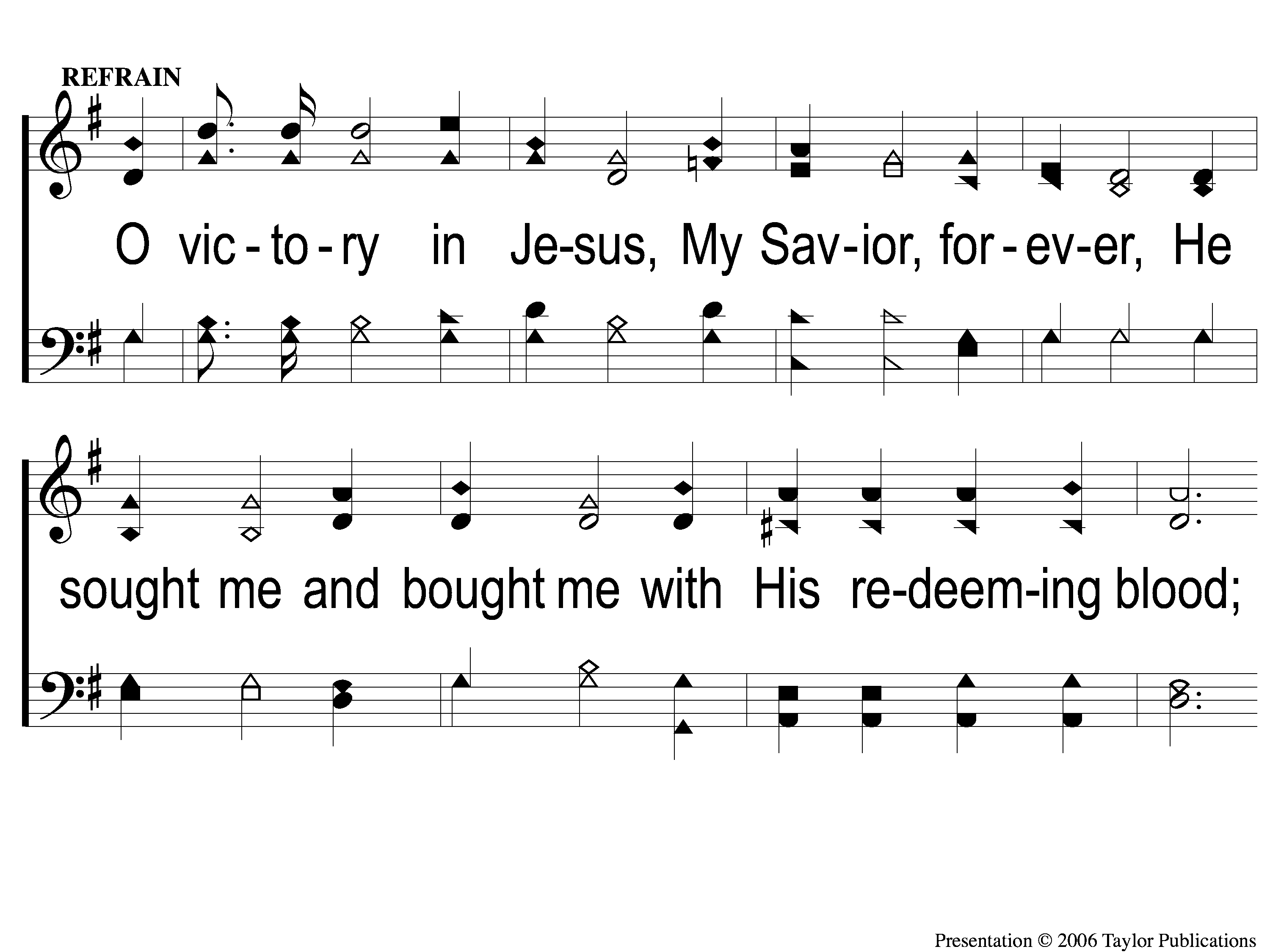 470
C-1 Victory in Jesus
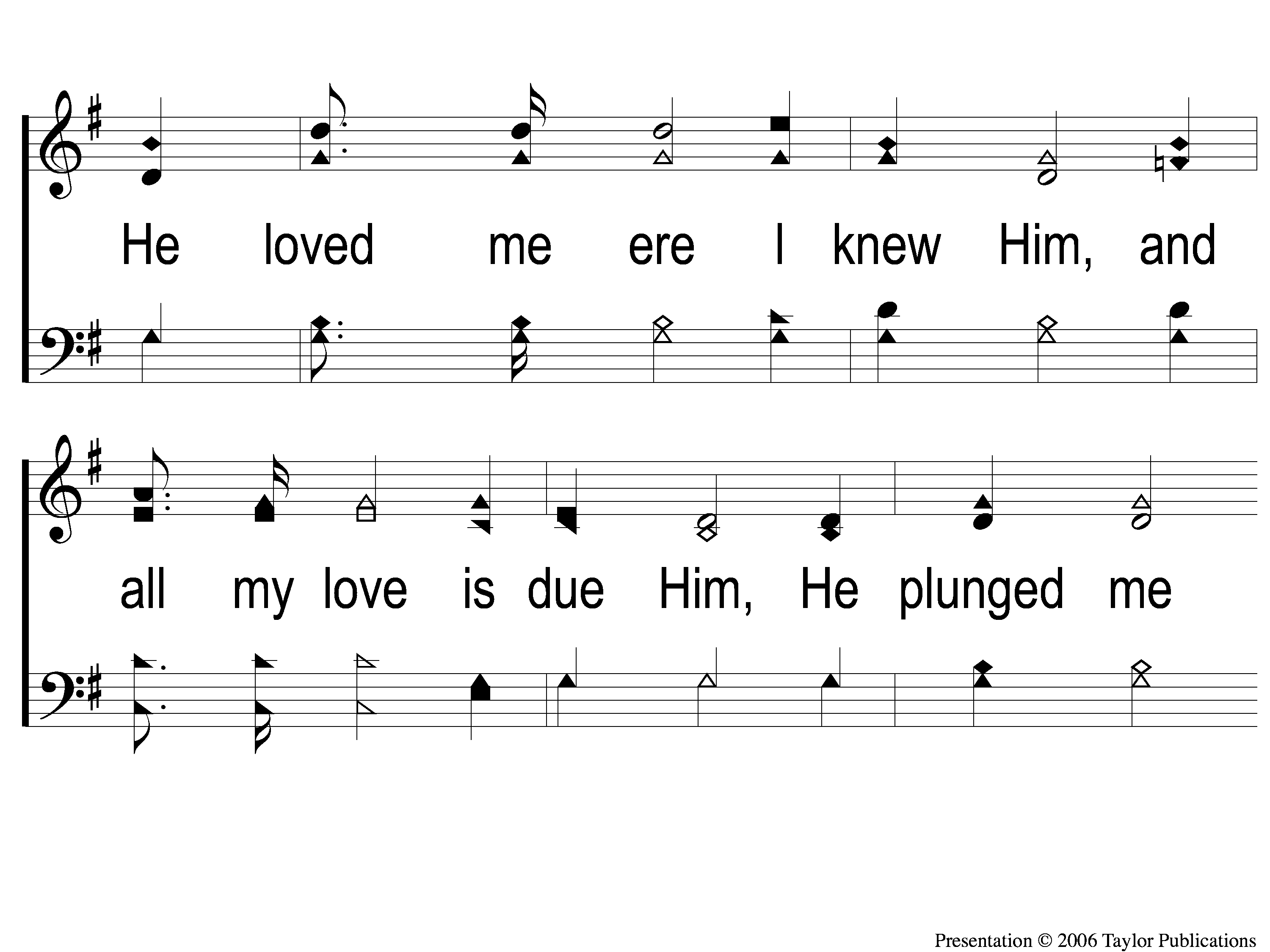 Victory in Jesus
470
C-2 Victory in Jesus
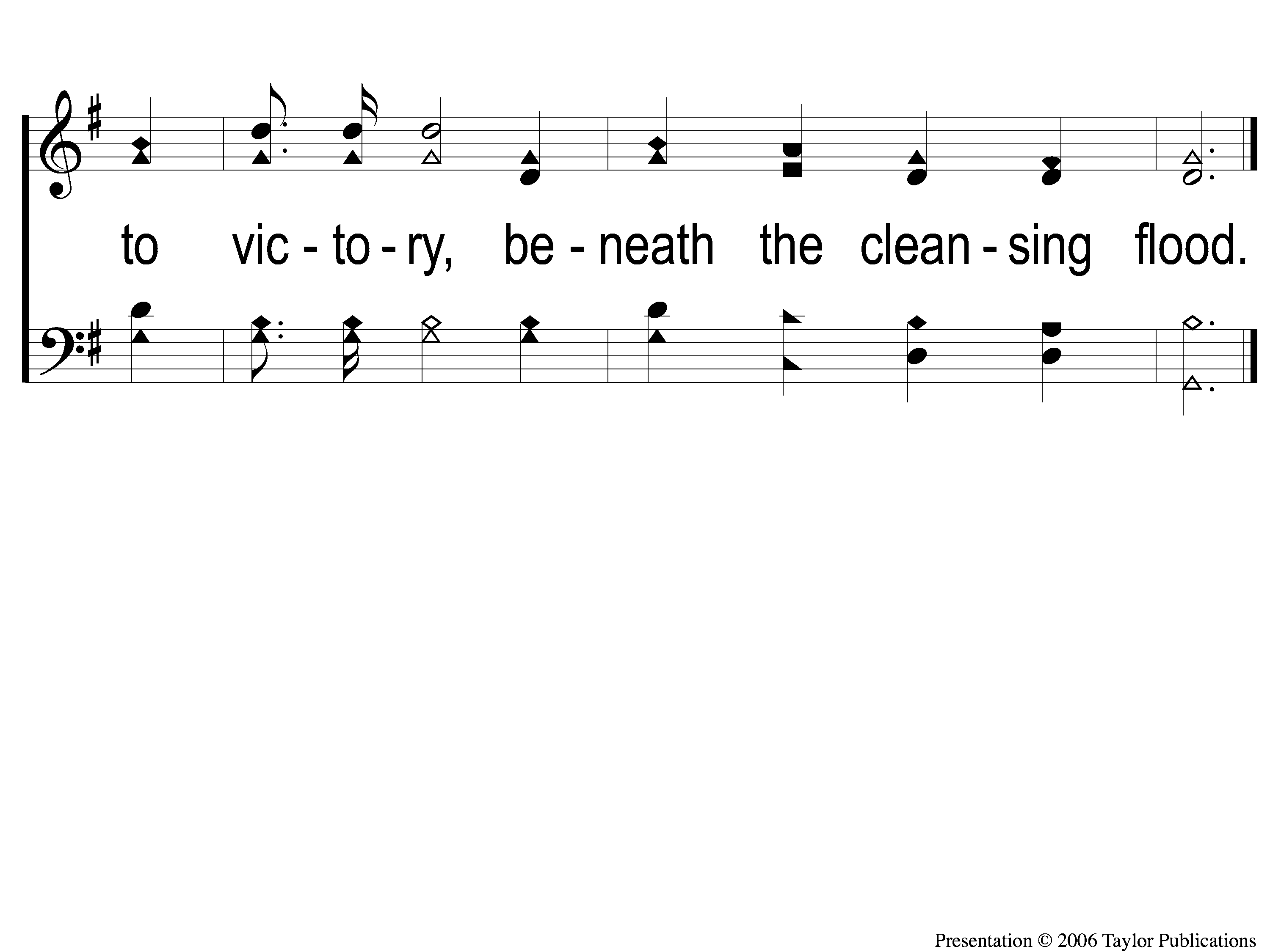 Victory in Jesus
470
C-3 Victory in Jesus
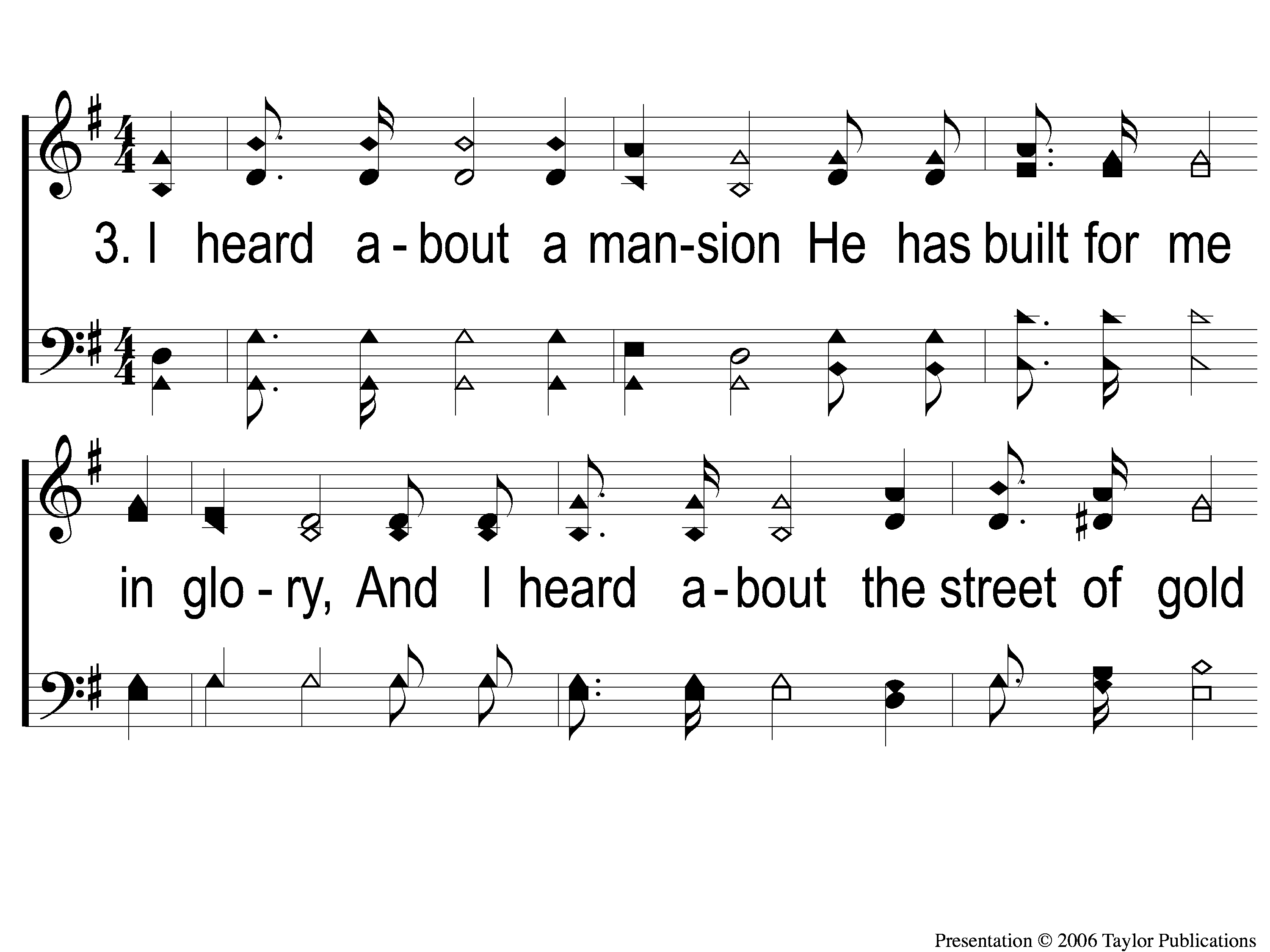 Victory in Jesus
470
3-1 Victory in Jesus
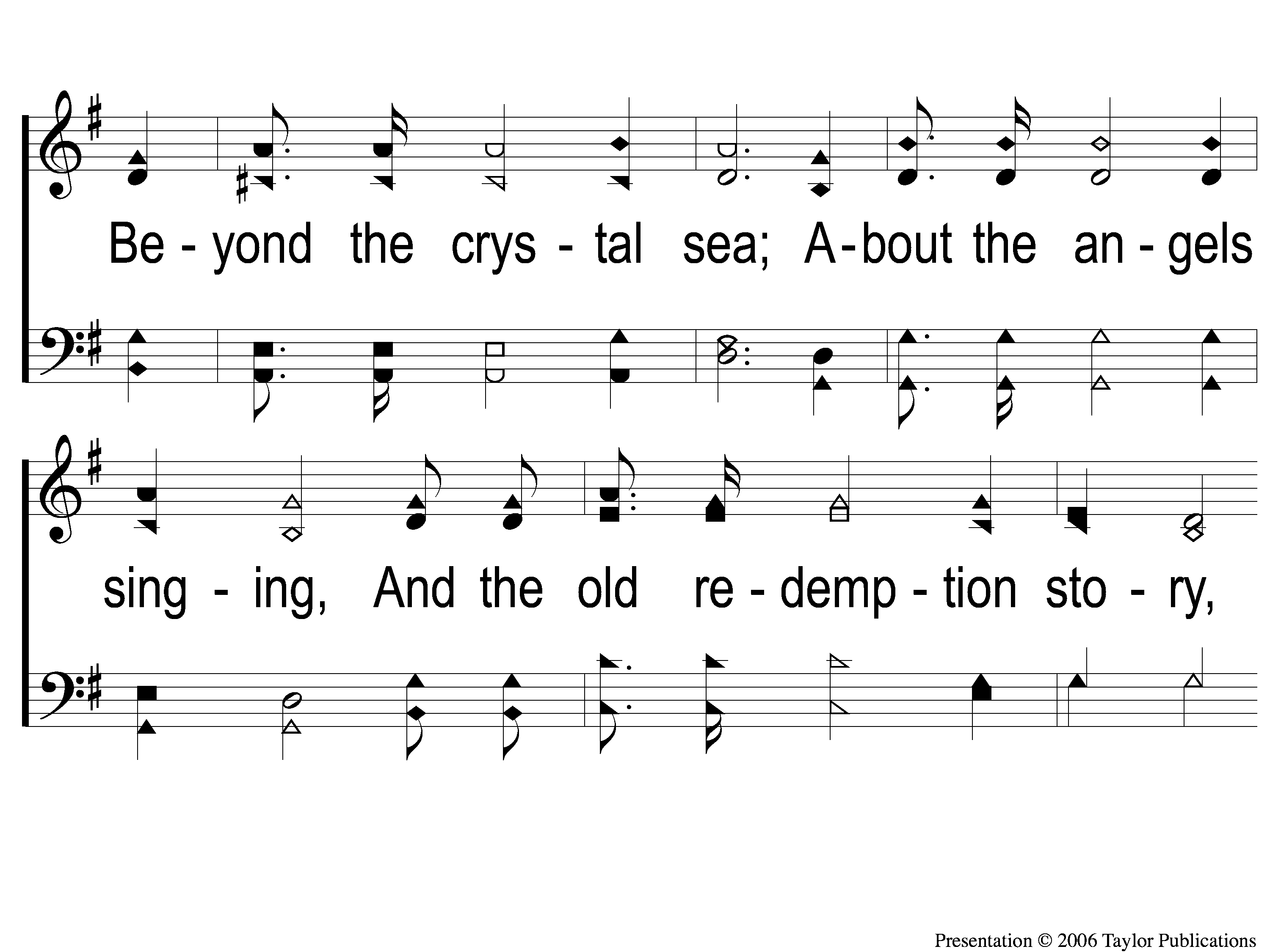 Victory in Jesus
470
3-2 Victory in Jesus
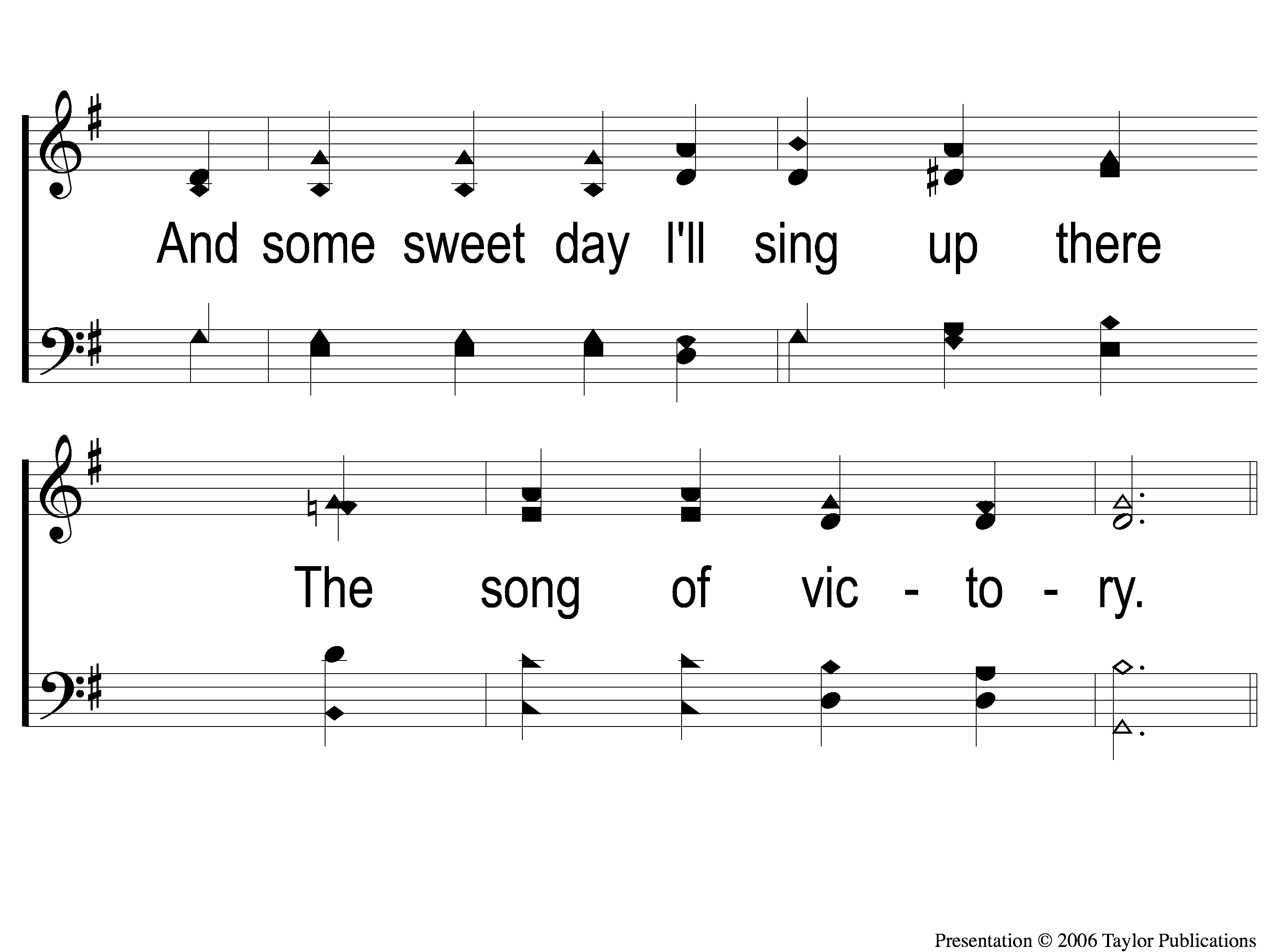 Victory in Jesus
470
3-3 Victory in Jesus
Victory in Jesus
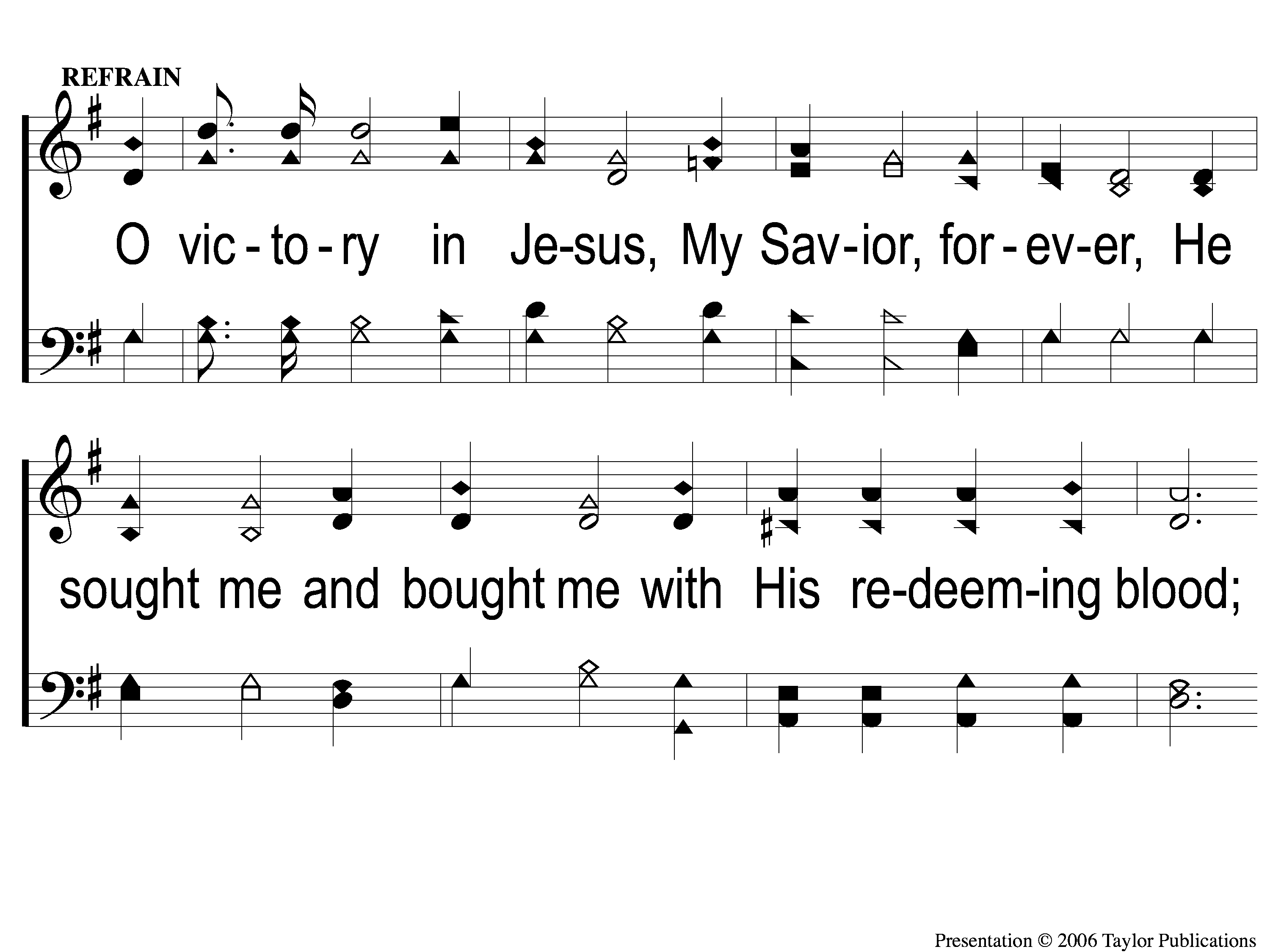 470
C-1 Victory in Jesus
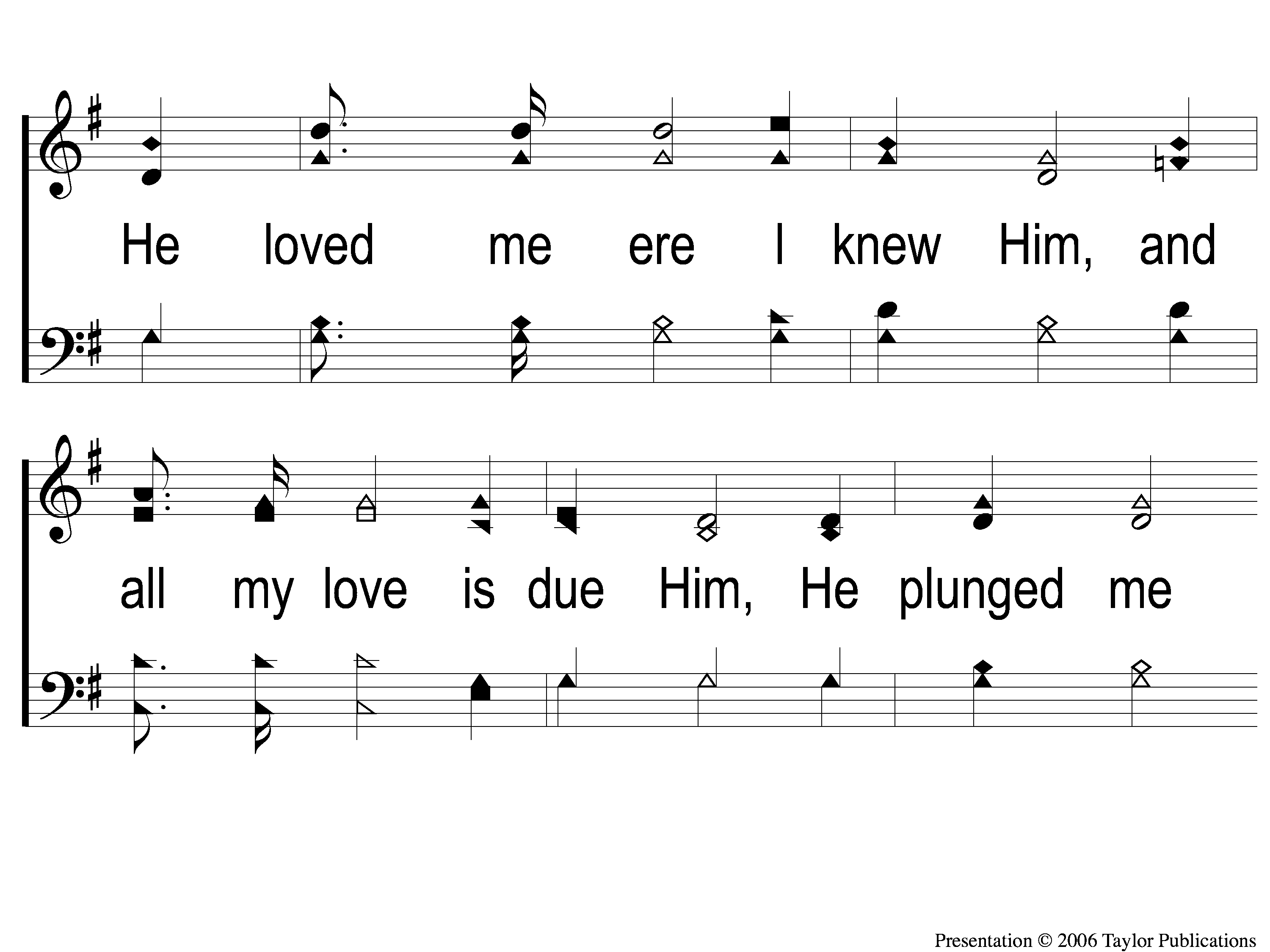 Victory in Jesus
470
C-2 Victory in Jesus
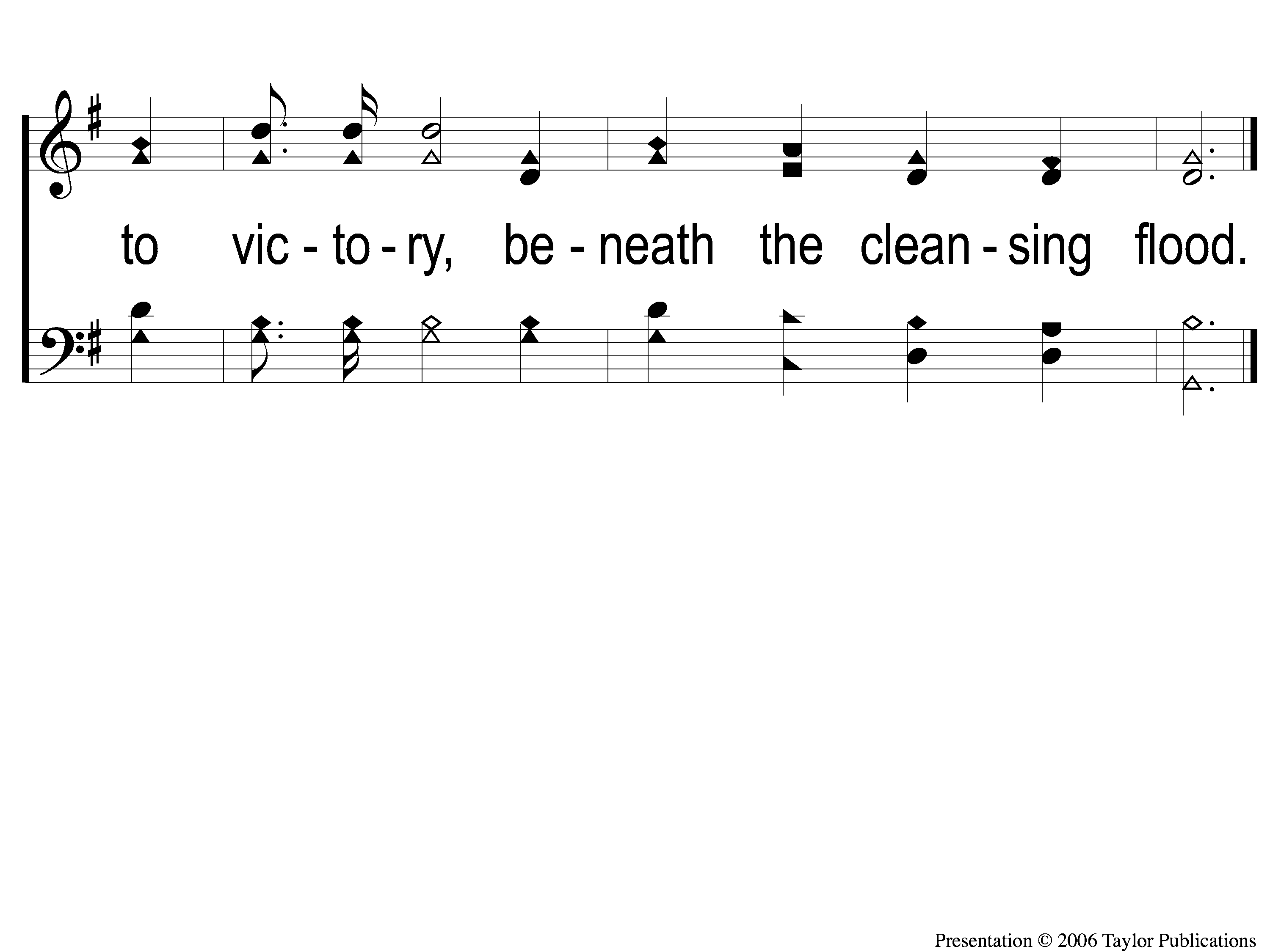 Victory in Jesus
470
C-3 Victory in Jesus
Tonight
Worship @ 6:00 PM
Wednesday
Worship & Classes @ 6:30 pm
RESTOREREBUILDRENEW
IN 2022
WHEELER
CHURCH
OF
CHRIST
Today
Fellowship Meal @ Noon
Devo & Singing @ 1:00 PM
Wednesday
Worship & Classes @ 6:30 pm
RESTOREREBUILDRENEW
IN 2022
WHEELER
CHURCH
OF
CHRIST